Министерство образования РМ
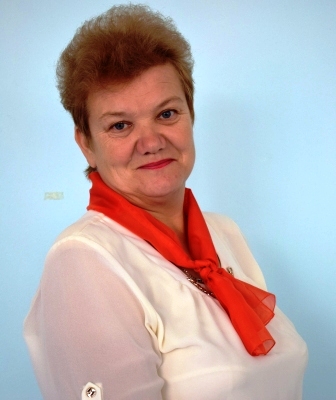 ПОРТФОЛИО
Афанасьевой
   Елены Павловны 
                    воспитателя
муниципального автономного
дошкольного образовательного
учреждения 
городского округа Саранск
 « Центр развития
ребёнка-  детский сад № 90»
Дата рождения: 09.02.1967г.
Профессиональное образование: филолог, преподаватель мордовского языка и литературы, русского языка и литературы, Мордовский государственный университет имени Н.П.Огарёва.
№ диплома: РВ № 385339 от 29.06.1989 года
Стаж педагогической работы : 31
Общий трудовой стаж: 31
Наличие квалификационной категории: высшая квалификационная категория
Дата последней аттестации: 19.10.2015 г.
Звание: не имею
.
СОБСТВЕННЫЙ
ИННОВАЦИОННЫЙ ПЕДАГОГИЧЕСКИЙ ОПЫТ РАЗМЕЩЁН НА САЙТЕ МАДОУ
https://ds90sar.schoolrm.ru/sveden/employees/11230/183663/
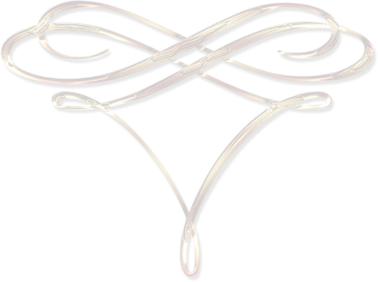 1.УЧАСТИЕ         В   ИННОВАЦИОННОЙ   И                     ( ЭКСПЕРИМЕНТАЛЬНОЙ)                ДЕЯТЕЛЬНОСТИ
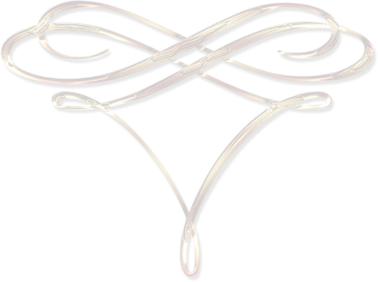 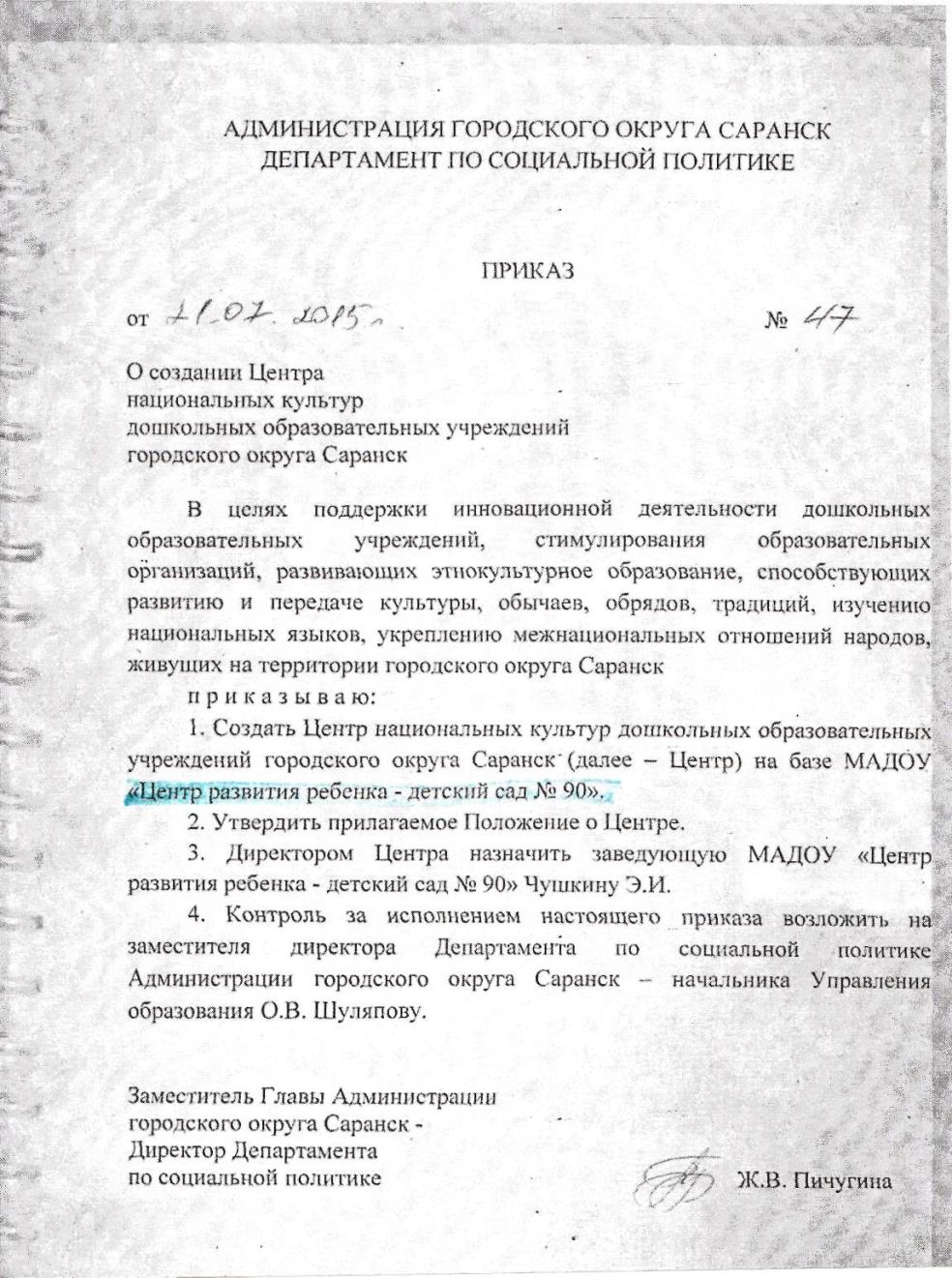 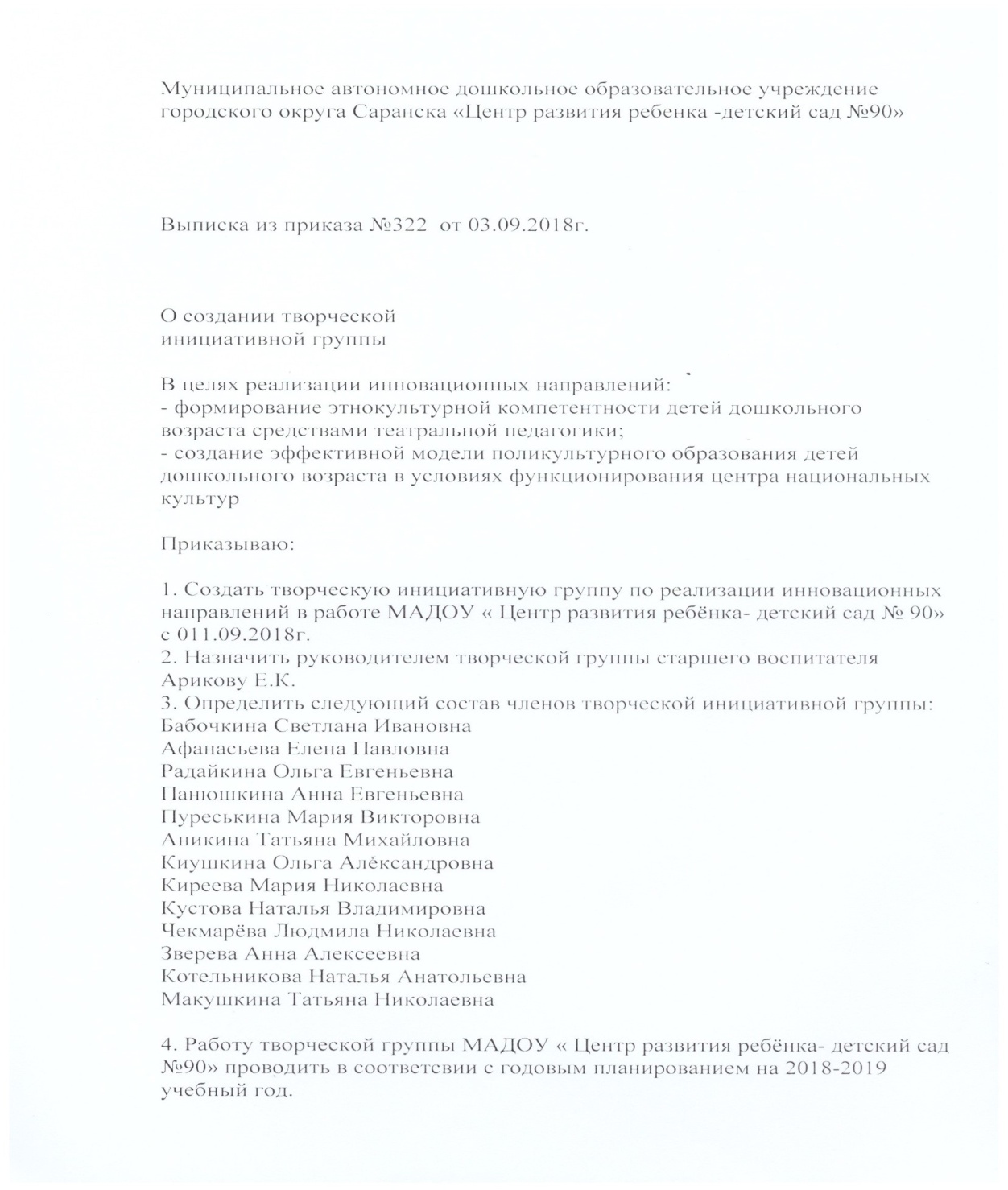 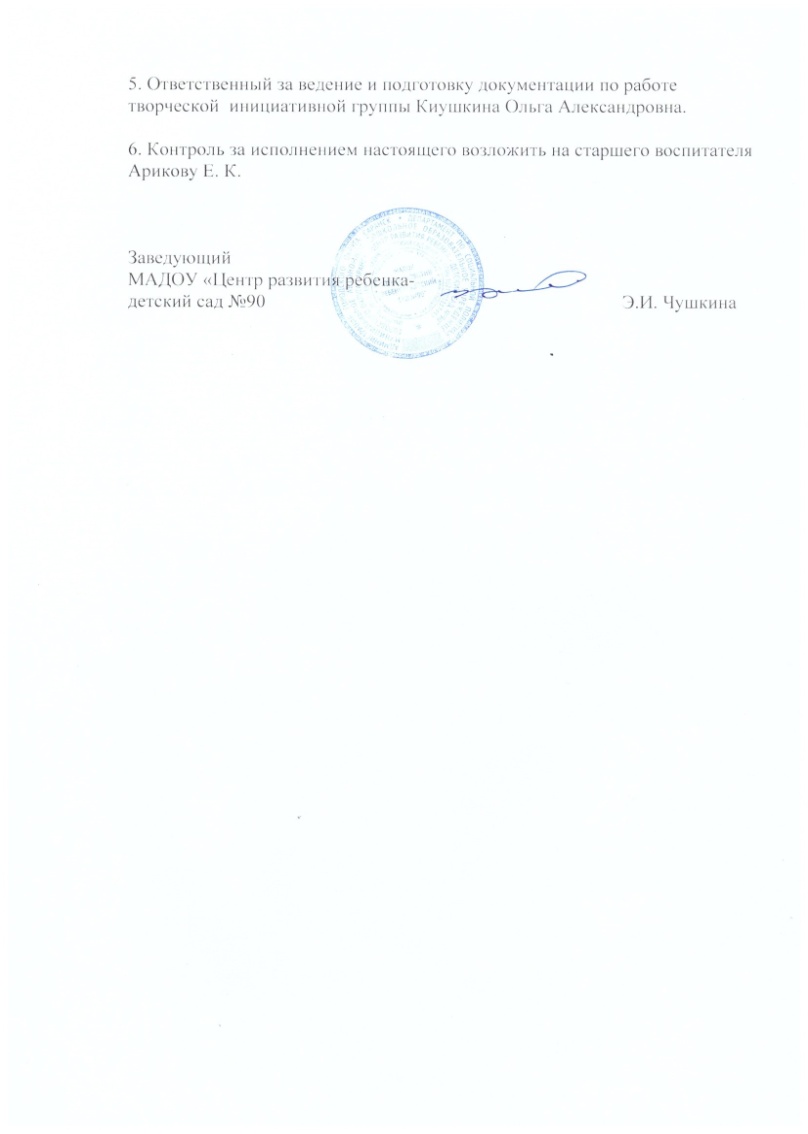 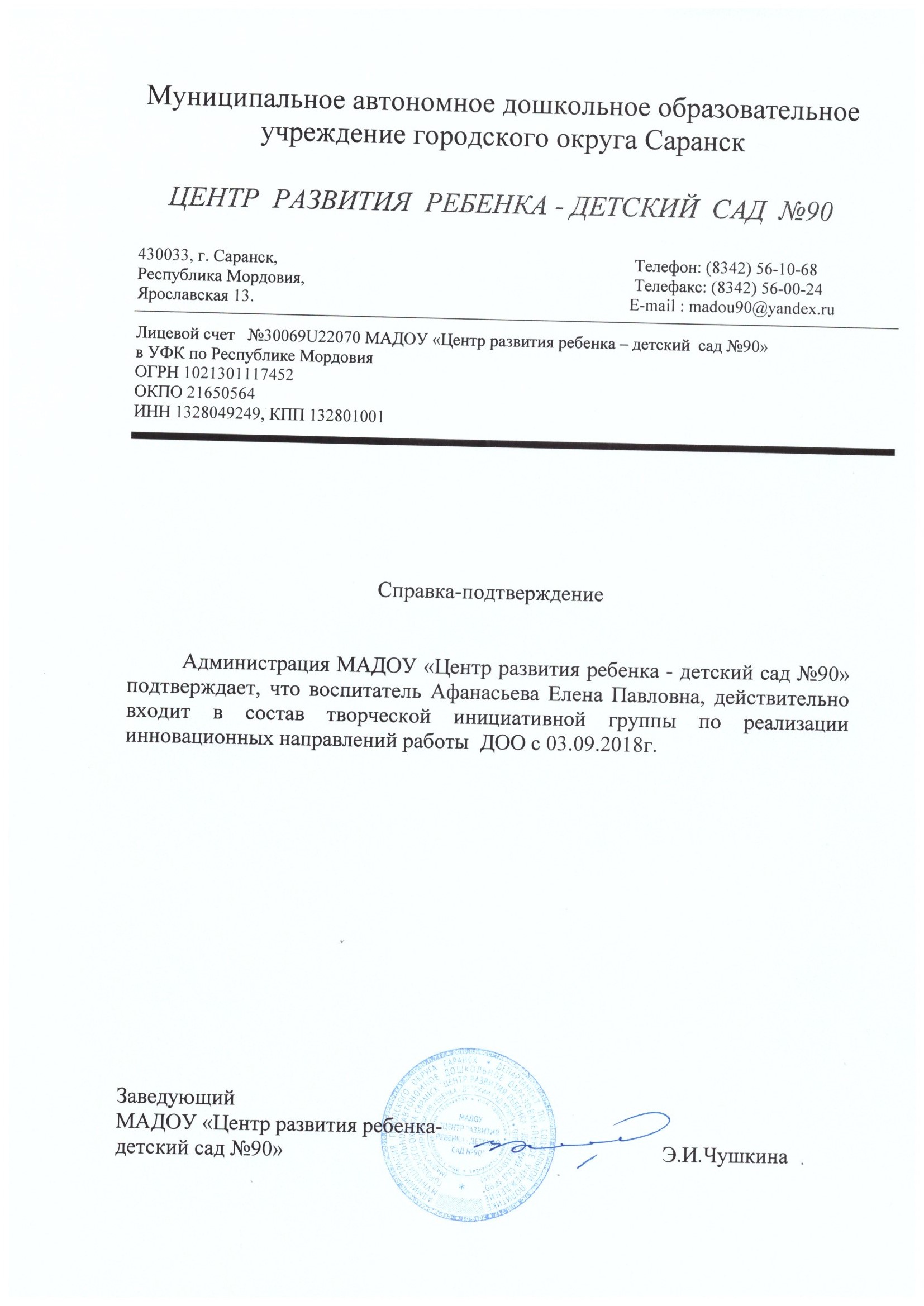 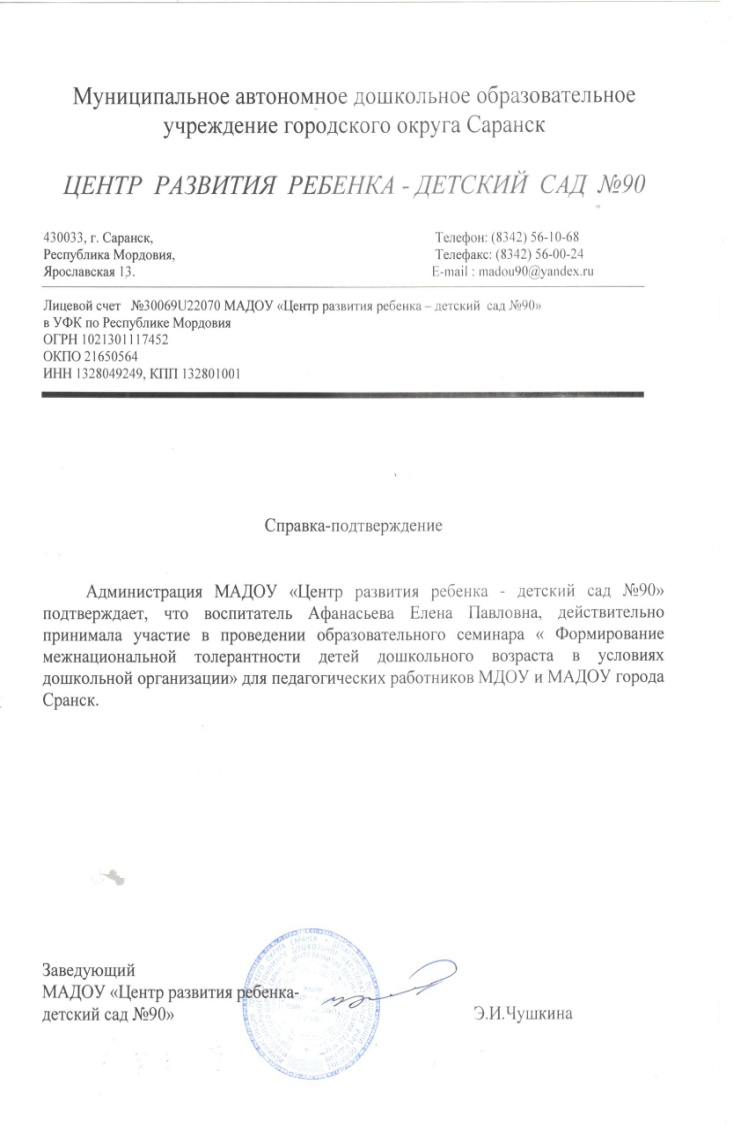 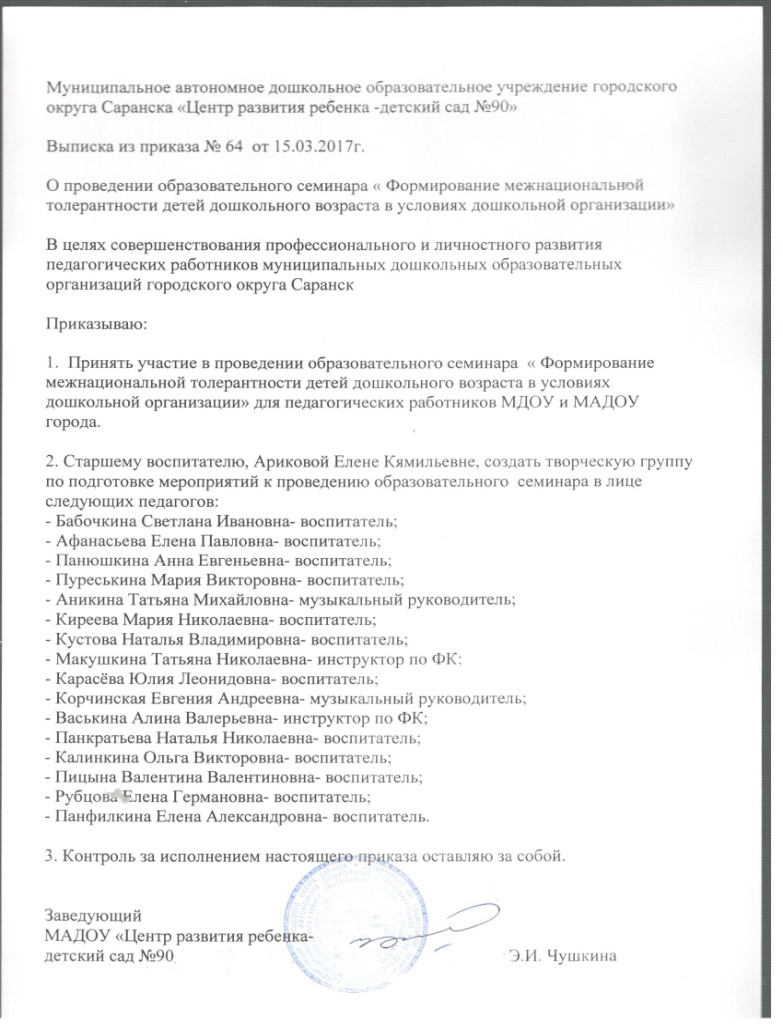 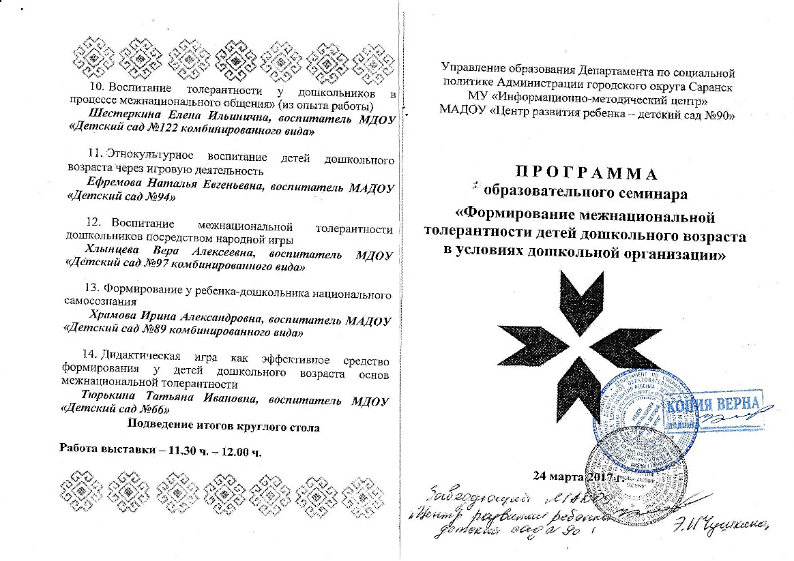 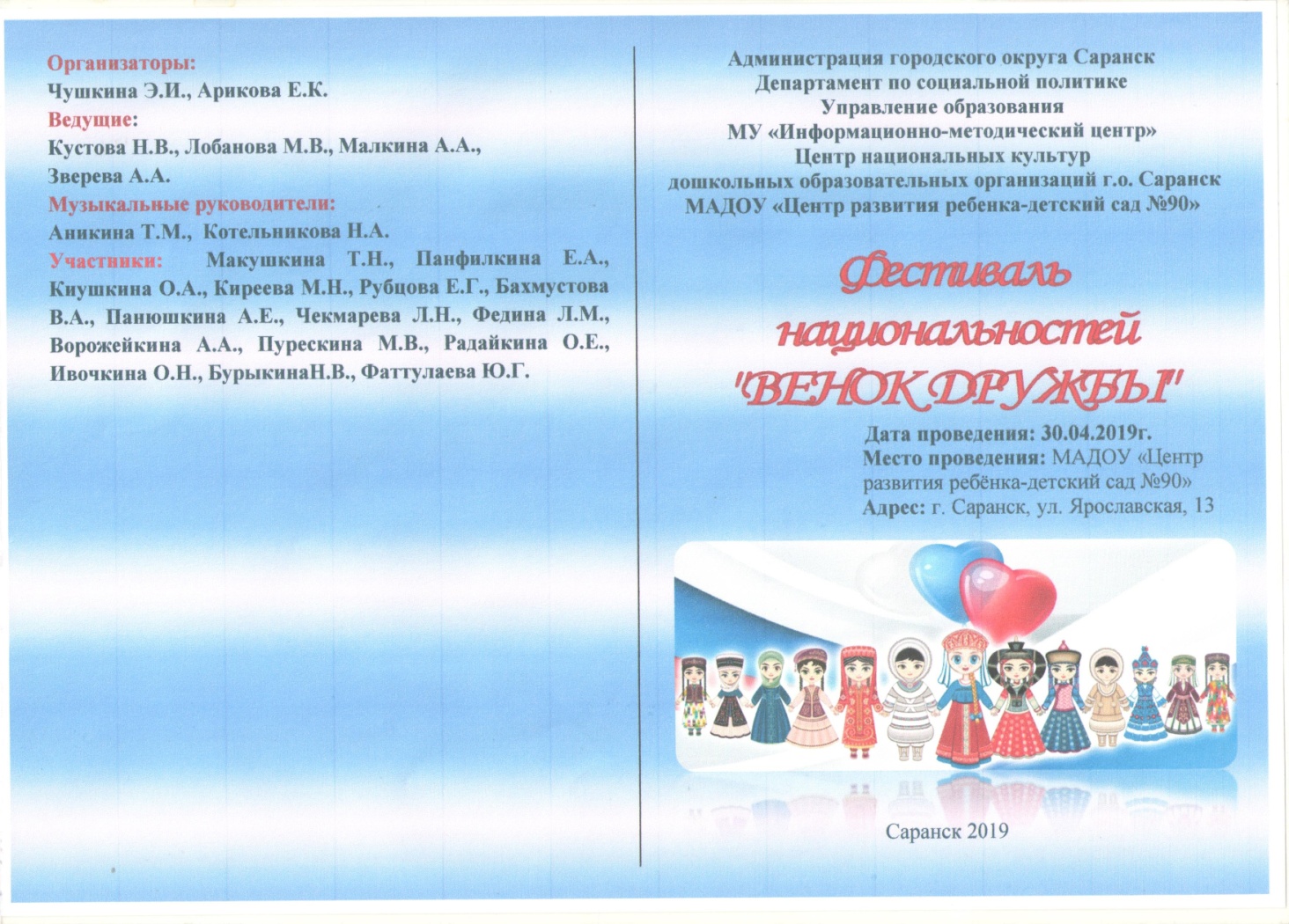 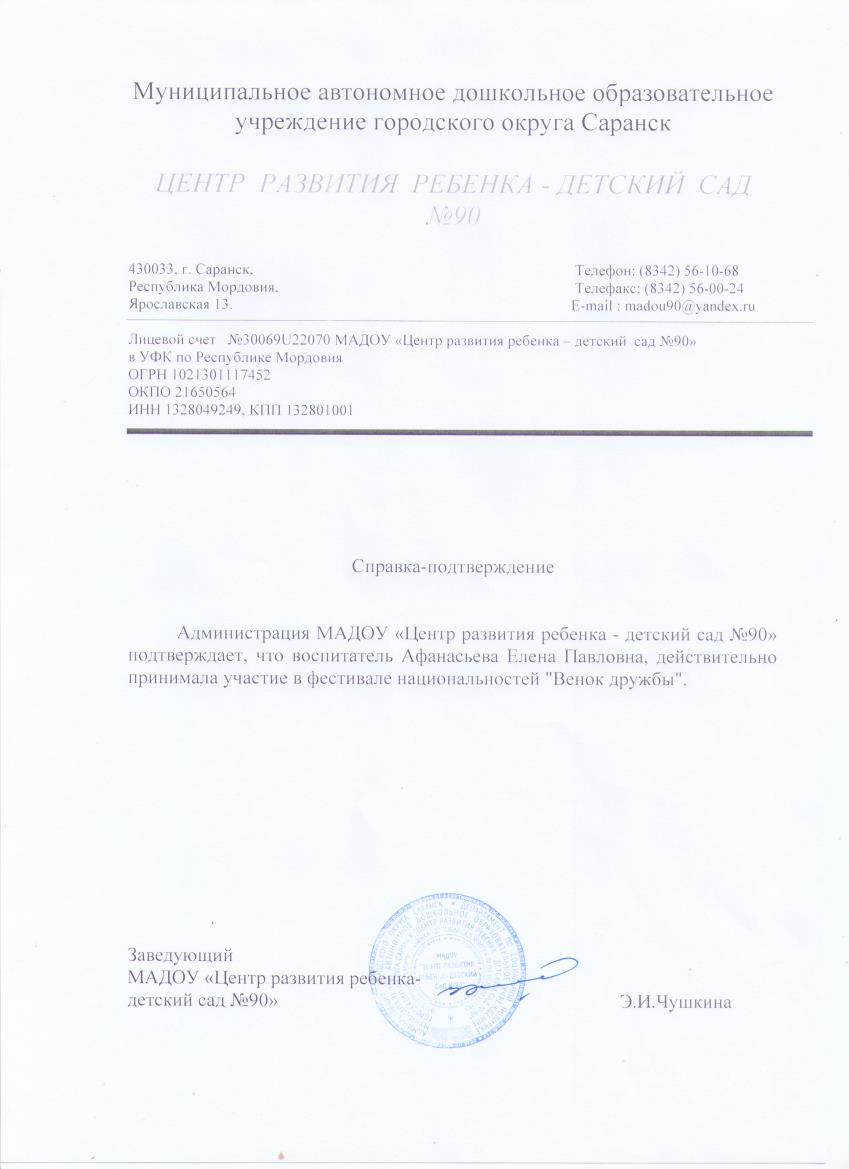 Фестиваль национальностей «Венок дружбы»
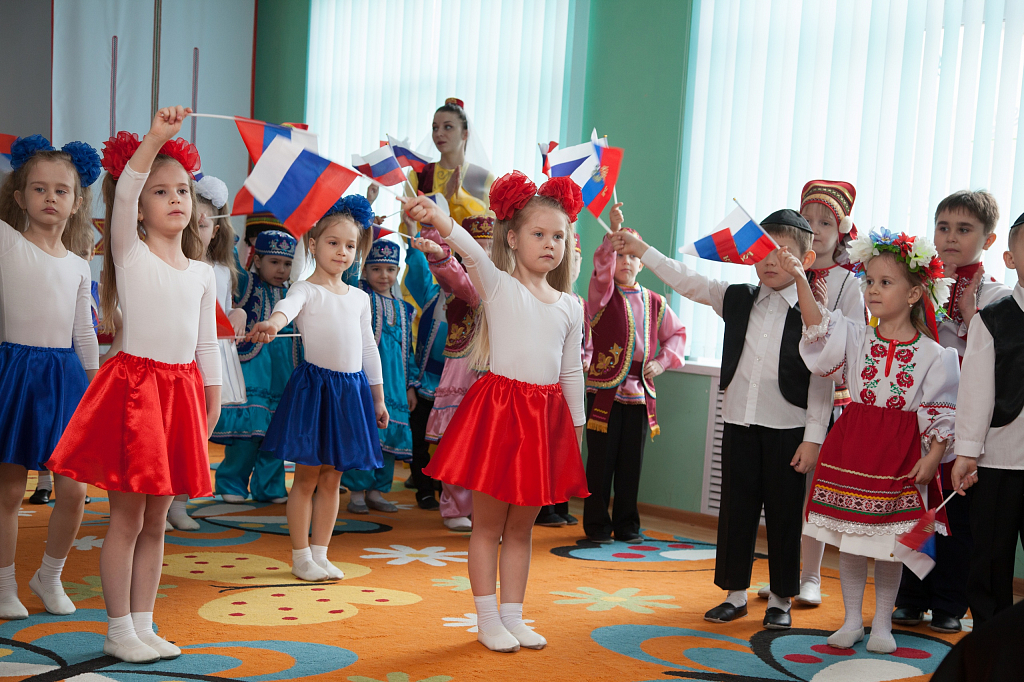 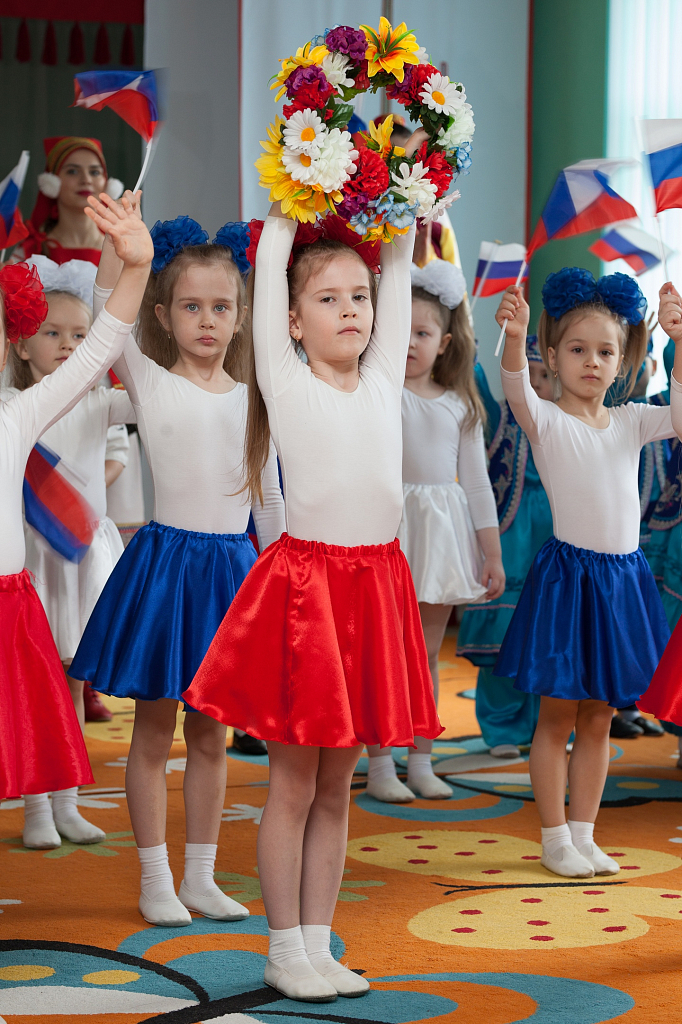 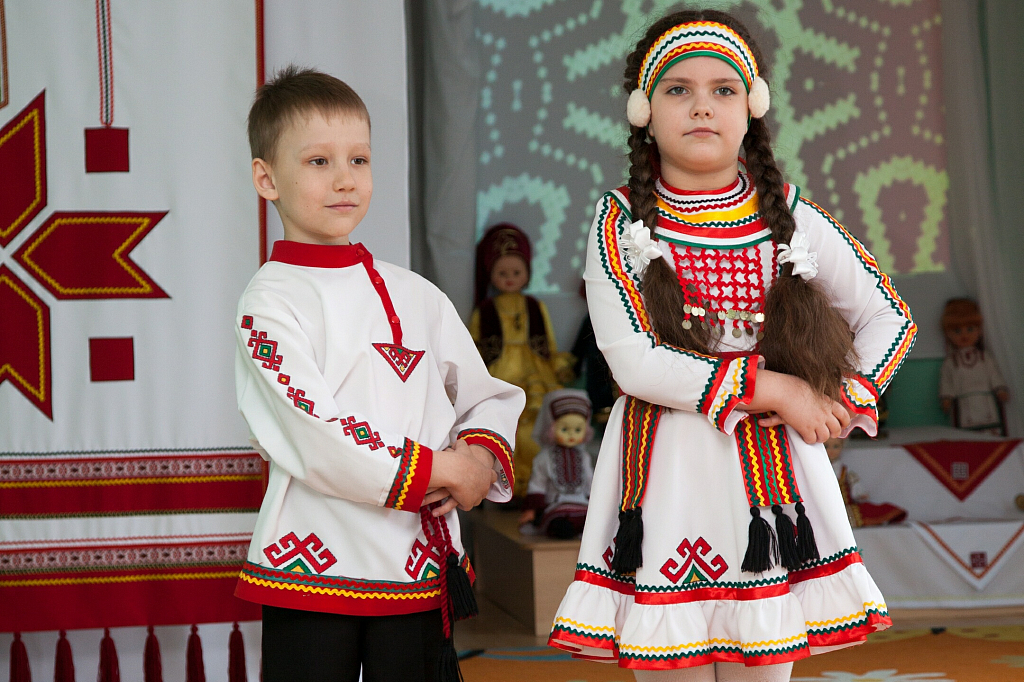 2. НАСТАВНИЧЕСТВО
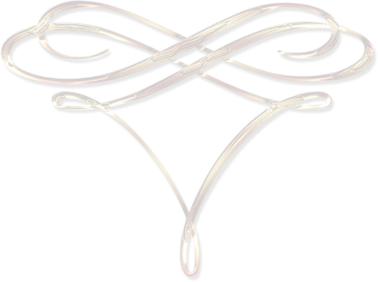 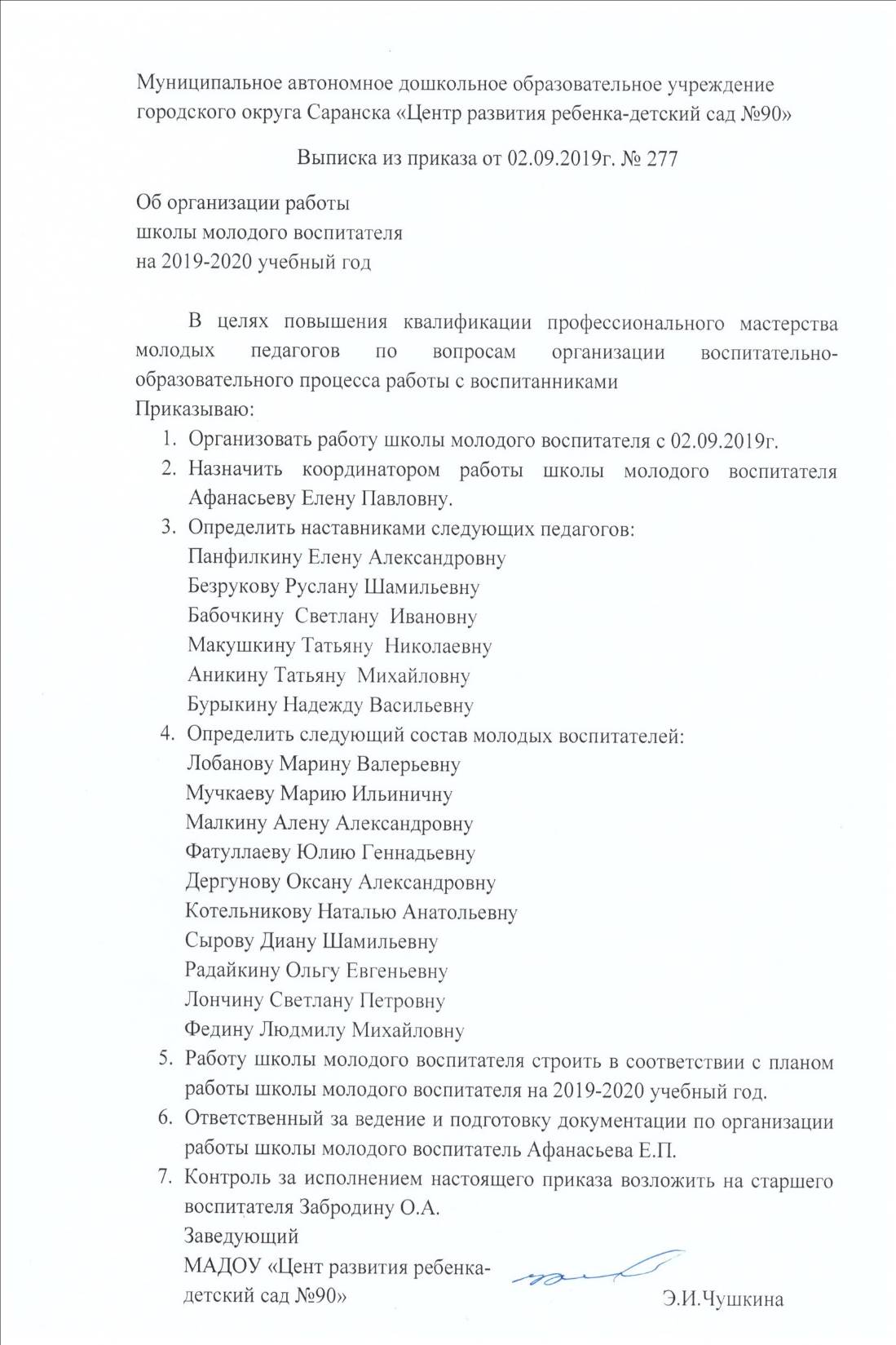 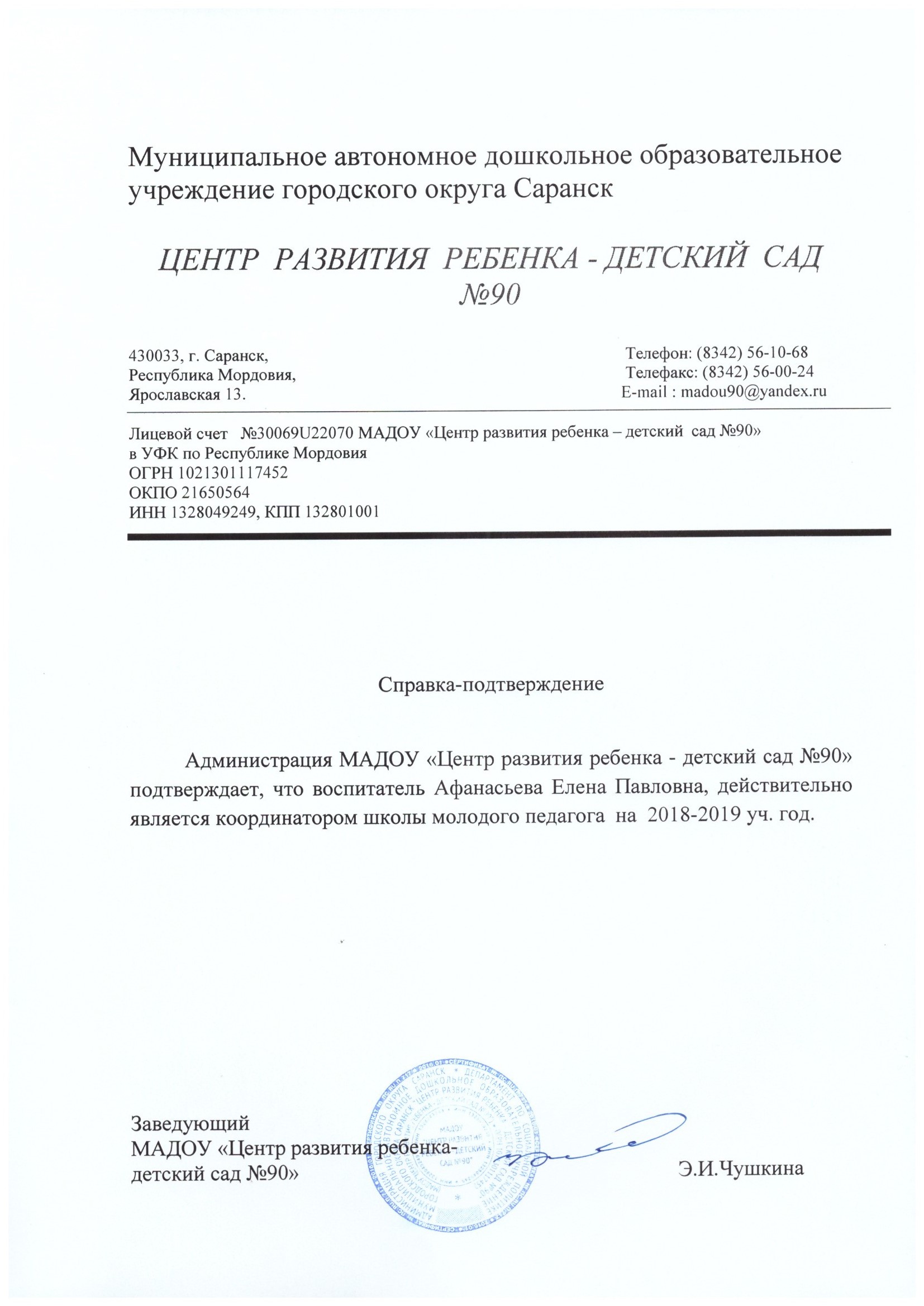 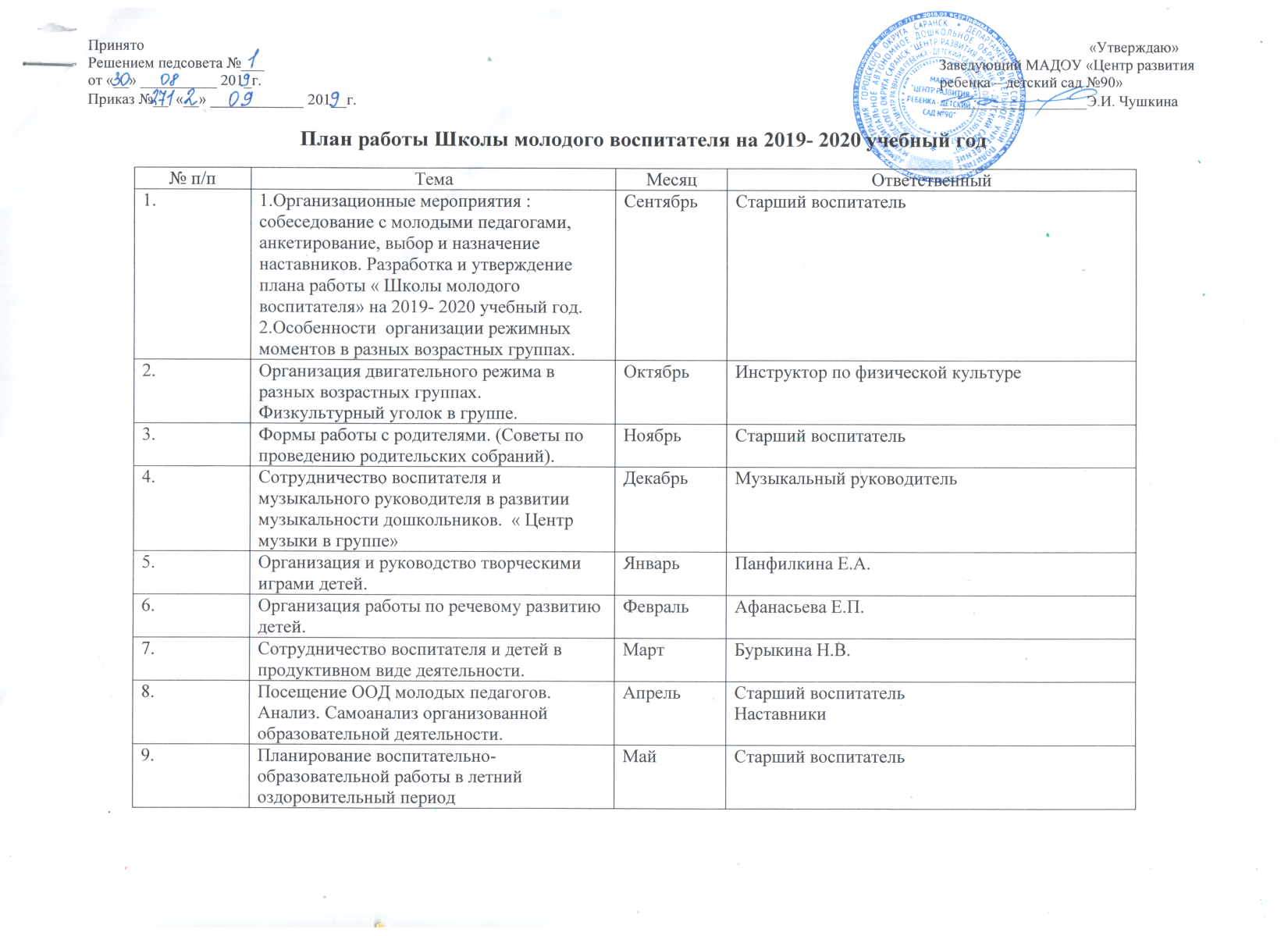 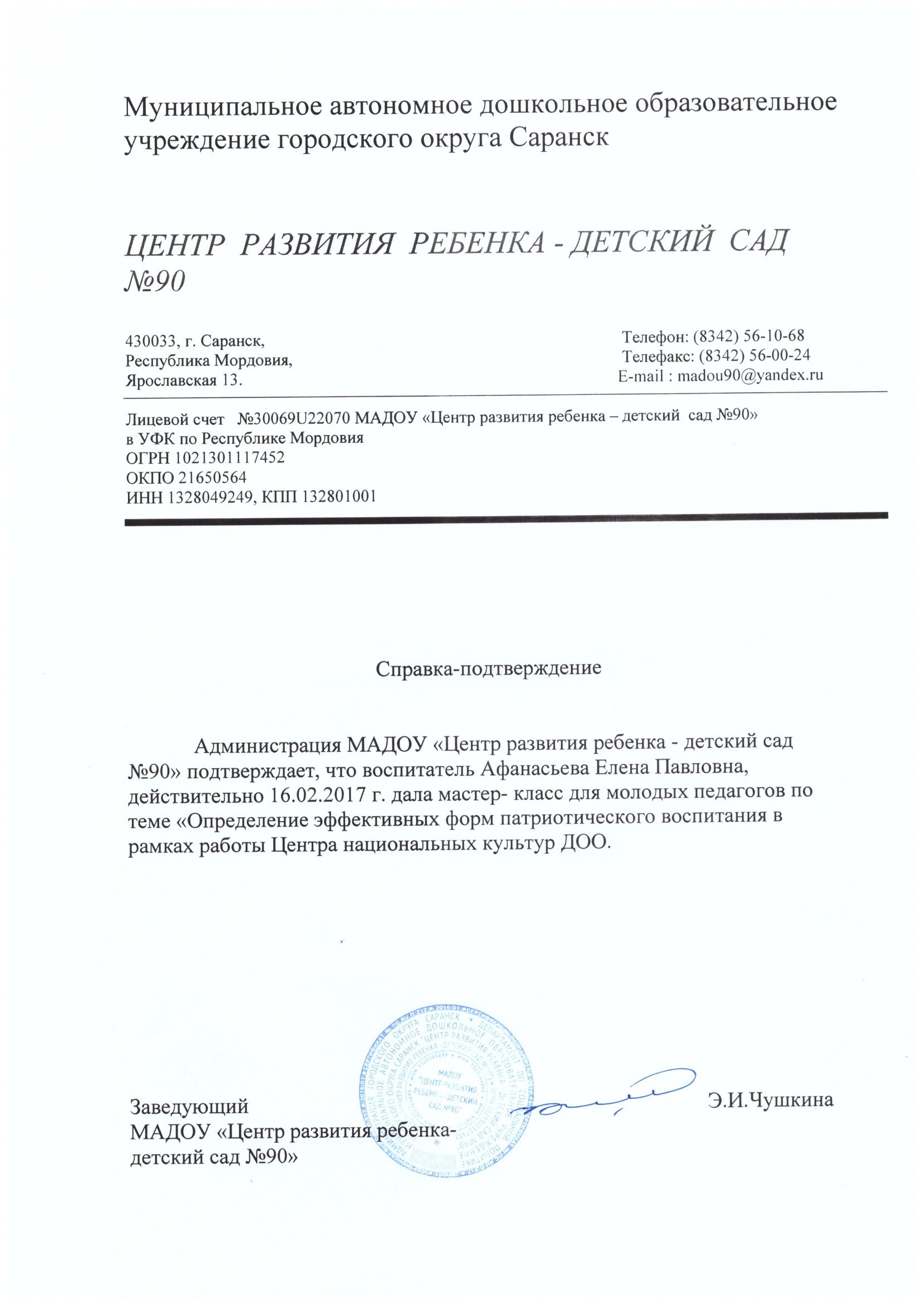 3. НАЛИЧИЕ ПУБЛИКАЦИЙ
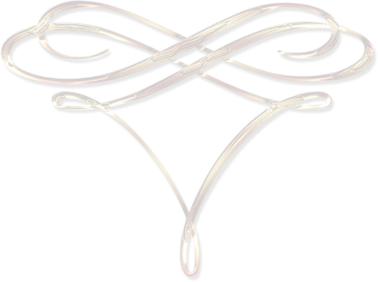 Интернет  1.Консультация для воспитателей «Воспитание патриотических чувств через приобщение к истокам русской народной культуры» https://ds90sar.schoolrm.ru/sveden/employees/11230/183663/  2.Консультация для молодых воспитателей«Нравственно- патриотическое воспитание детей дошкольного возраста.  https://ds90sar.schoolrm.ru/sveden/employees/11230/183663/ 3. Консультация для родителей « Приобщение детей к народным традициям»  https://ds90sar.schoolrm.ru/sveden/employees/11230/183663/ 4. Конспект беседы для детей старшей группы   «Мы в мире, дружбе будем жить»https://www.maam.ru/detskijsad/konspekt-besedy-dlja-detei-starshei-grupy-my-v-mire-druzhbe-budem-zhit.html                             Республиканский 1.  «В гости к весне». Конспект занятия по кружку обучения мордовскому- эрзя языку для детей средней группы.Научно- методический и информационный журнал « Народное образование Республики Мордовия.
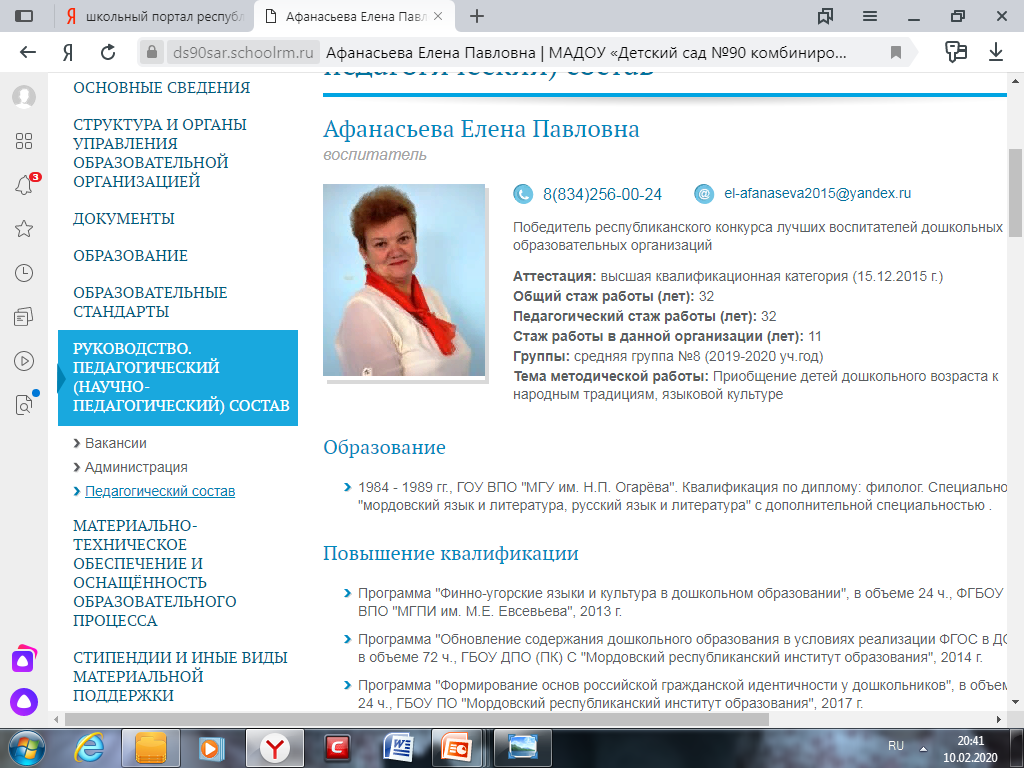 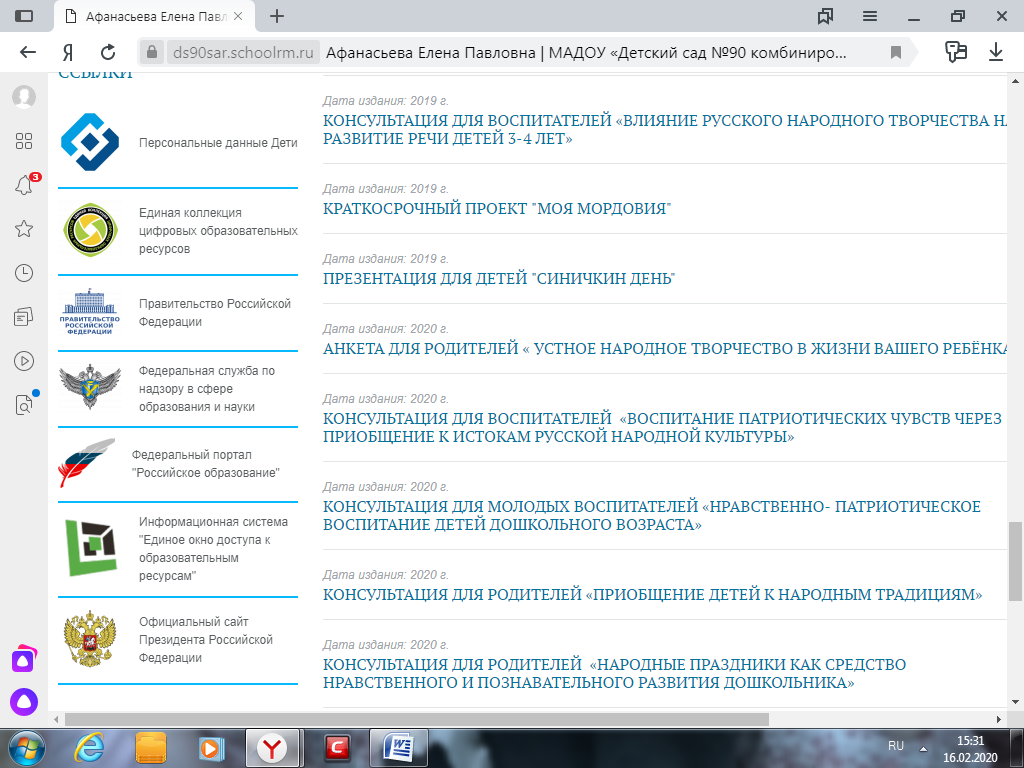 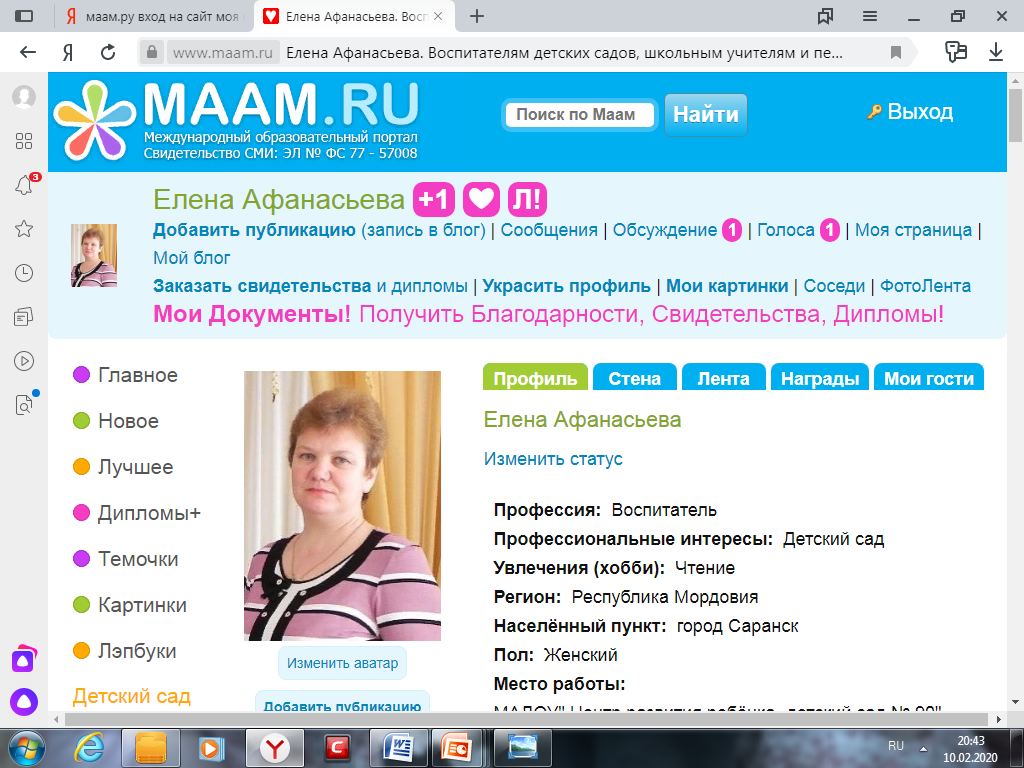 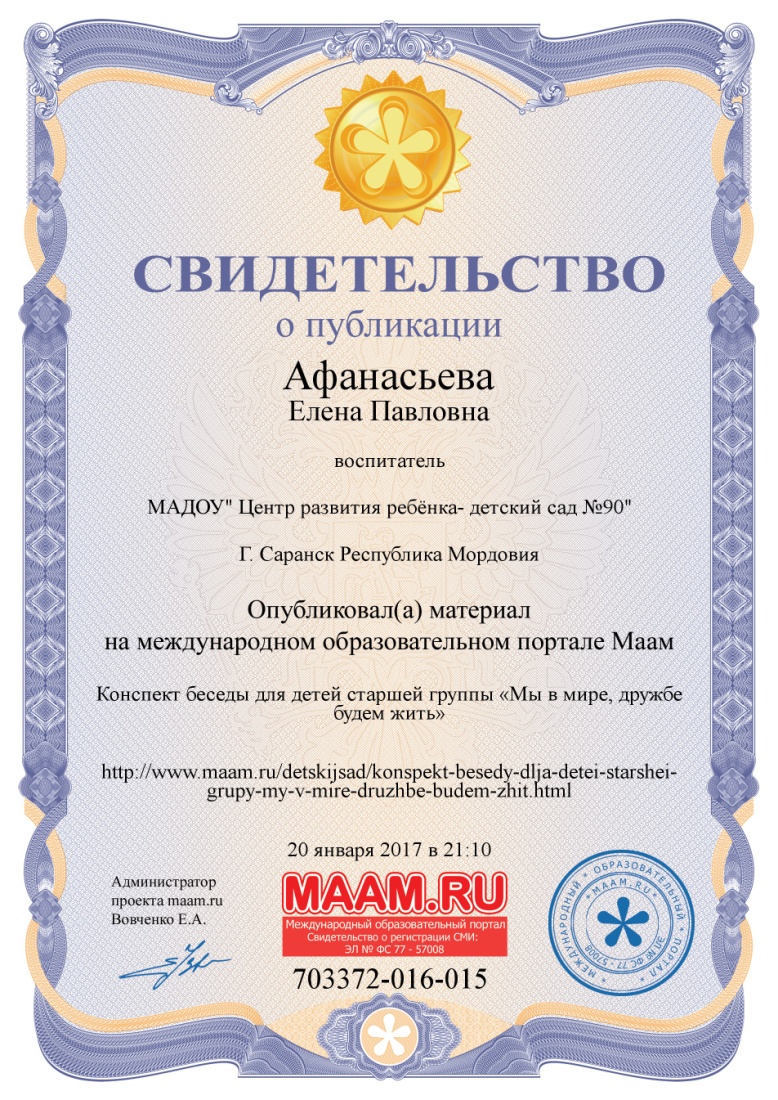 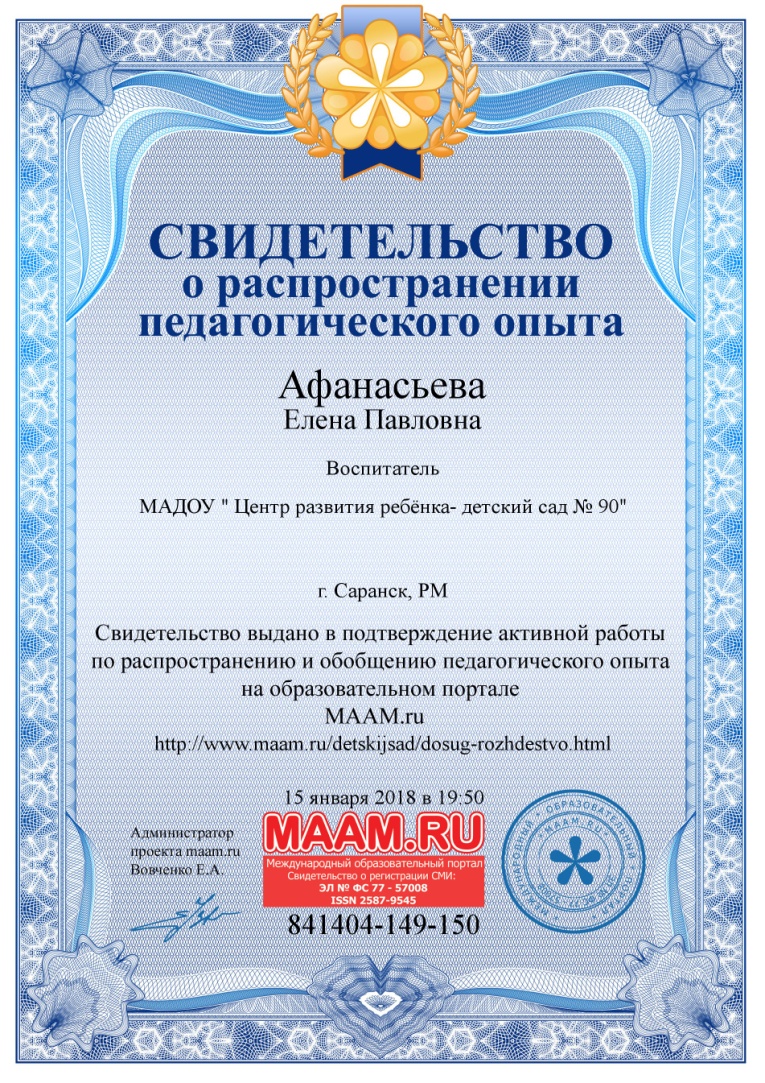 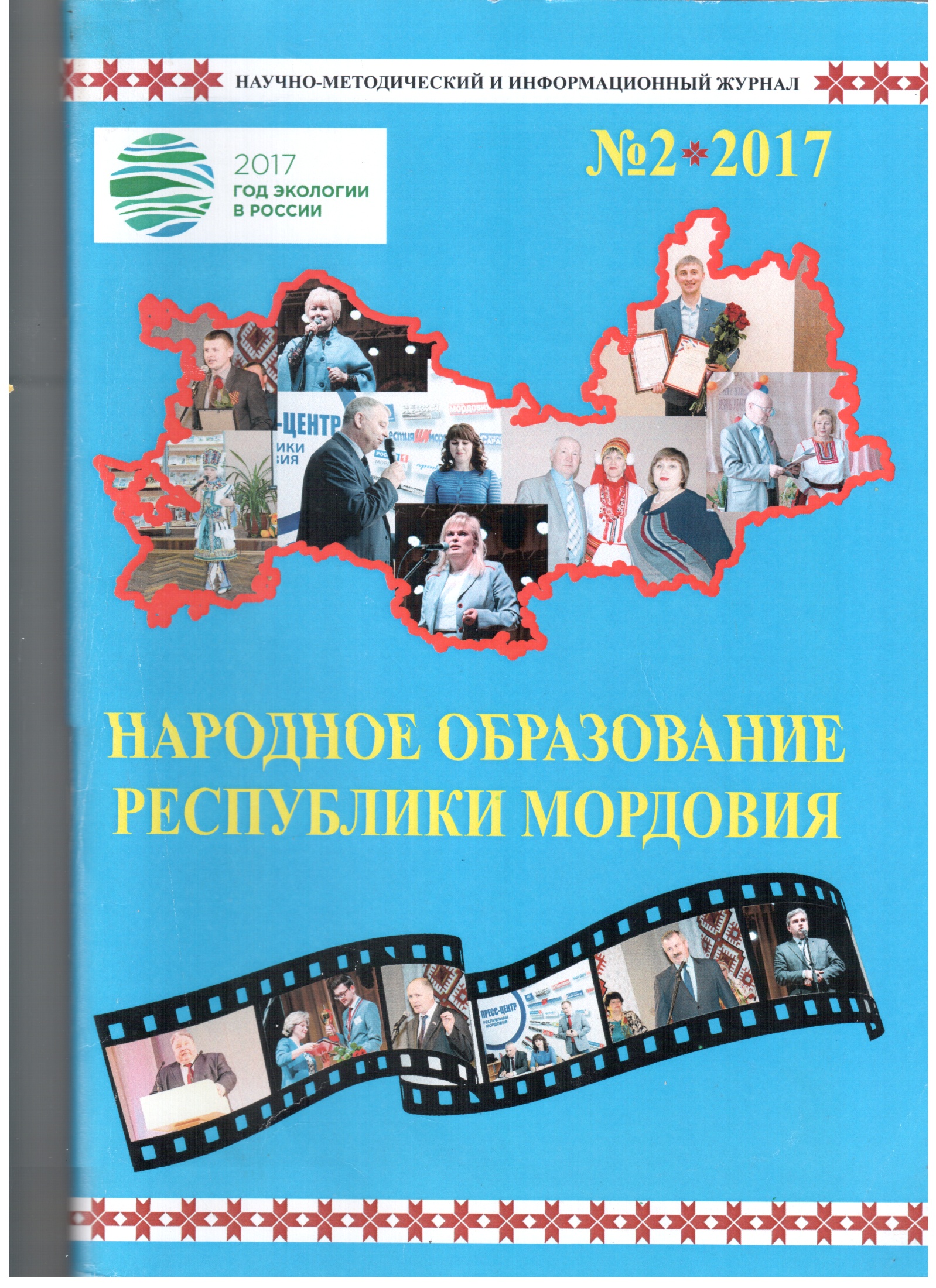 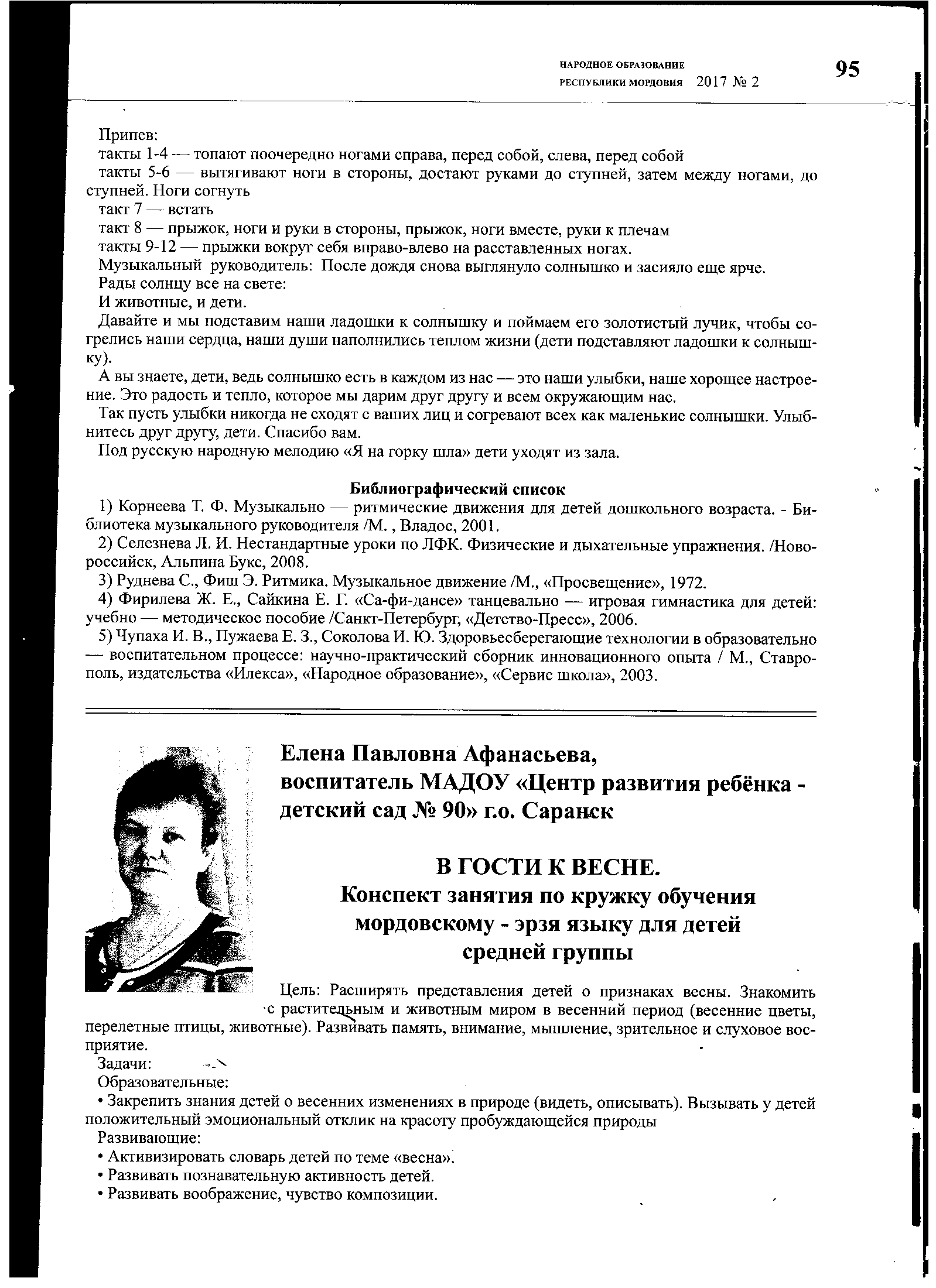 4. РЕЗУЛЬТАТЫ УЧАСТИЯ           ВОСПИТАННИКОВ В:- КОНКУРСАХ;-ВЫСТАВКАХ;-ТРНИРАХ;-СОРЕВНОВАНИЯХ;-АКЦИЯХ;-ФЕСТИВАЛЯХ
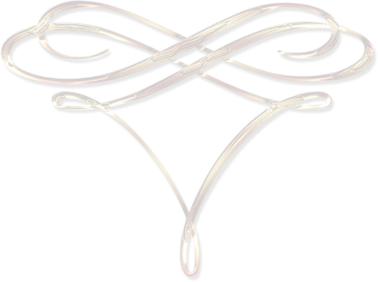 Интернет
1. 6.02.2017г. Шлёнкин Матвей Диплом победителя 1степени  за участие в международной интернет- олимпиаде « День Победы»
2. 19.07.2019г. Фролова Алиса Диплом Iстепени. Международная викторина для дошкольников «Русские народные сказки»
Муниципальный уровень
1. 2016г  3 место семья Симоновых в городском конкурсе «Фабрика Деда Мороза»
2. 10.02.2016 г. Сонина Настя Диплом Лауреата III степени на VIII открытом городском фестивале- конкурсе авторской песни « Серебряные струны»
3. 2017 г. Ансамбль народных инструментов « Валдонята» Диплом Призёра II место  на Этнокультурном смотре- конкурсе художественной самодеятельности среди ДОУ г.о. Саранск
4. 5.06. 2018г. Ансамбль « Валдонята» 1 место. на IV городском- фестивале « Планета детства»
Республиканский уровень
1. 2017г. МАДОУ «Црр -детский сад №90»  в республиканском  конкурсе фотографий «Безопасное дорожное движение – это…» в номинации « Я и мама»,  Победа
2. 24.12.2019г. Семья Кузнецовых. 3 место в экологической акции «Кормушка для птиц». 
Всероссийский уровень
1. Данилкин Денис(18-13-0012167) , бронзовый призер Всероссийского физкультурно-спортивного комплекса ГТО, 2019г.
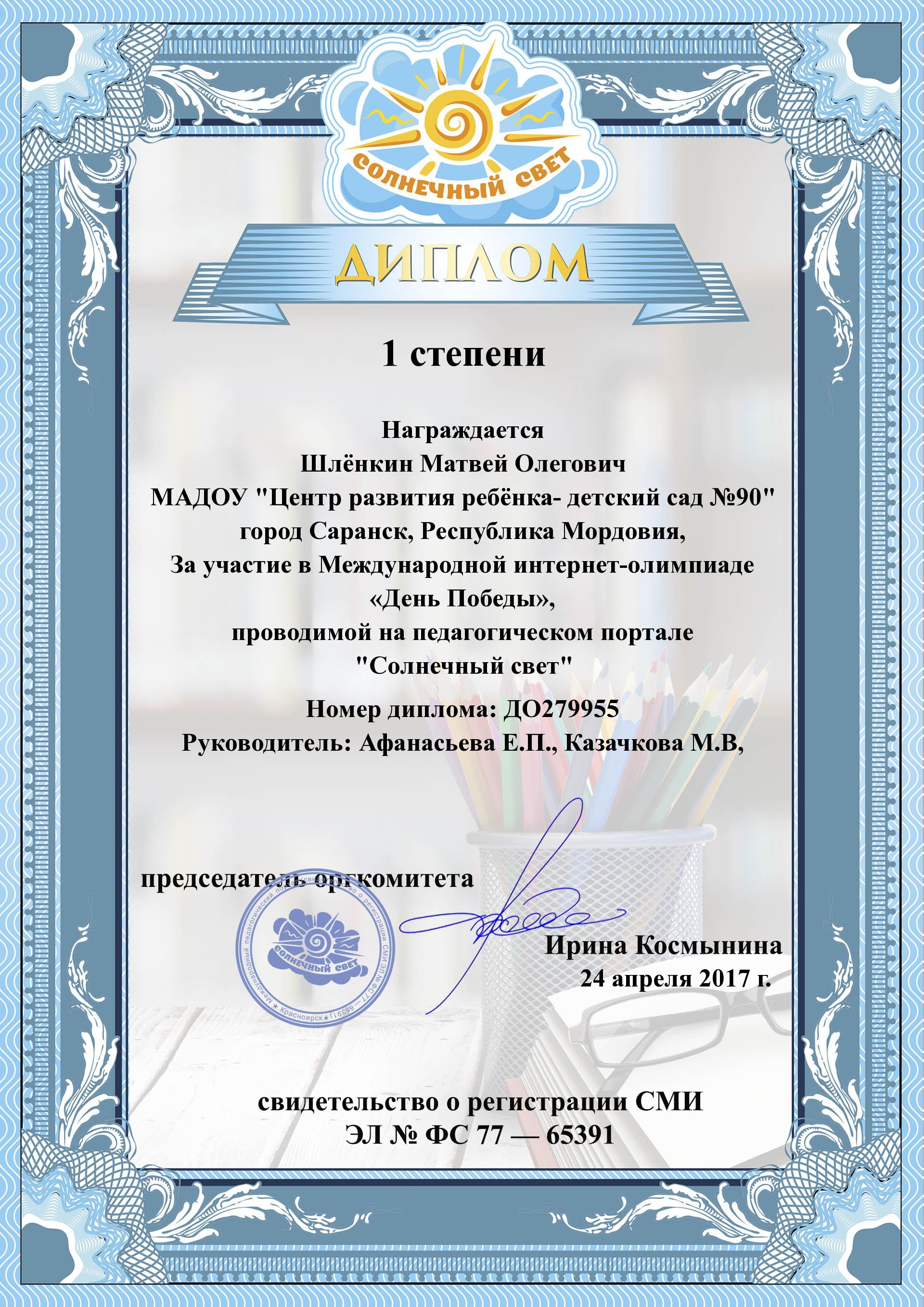 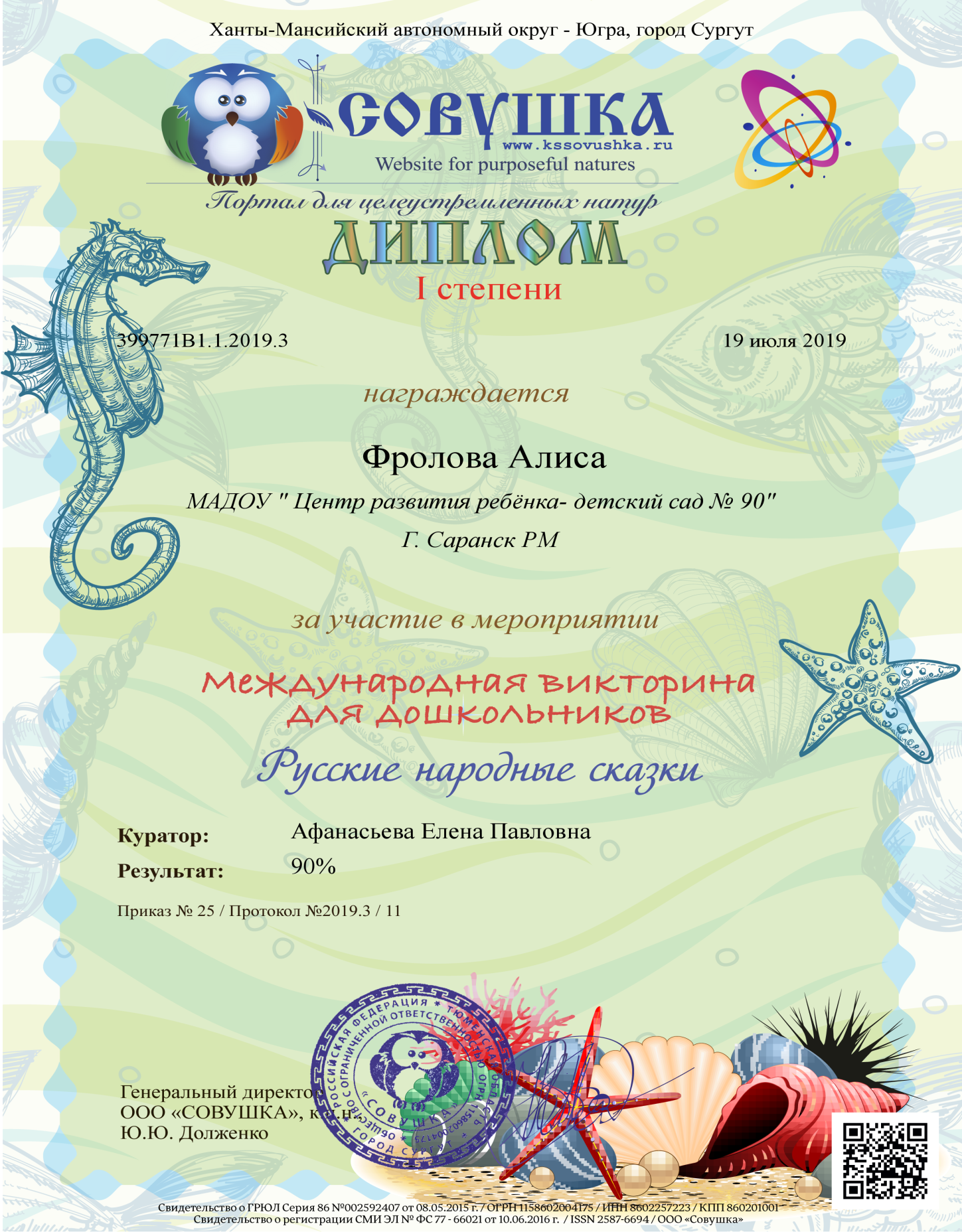 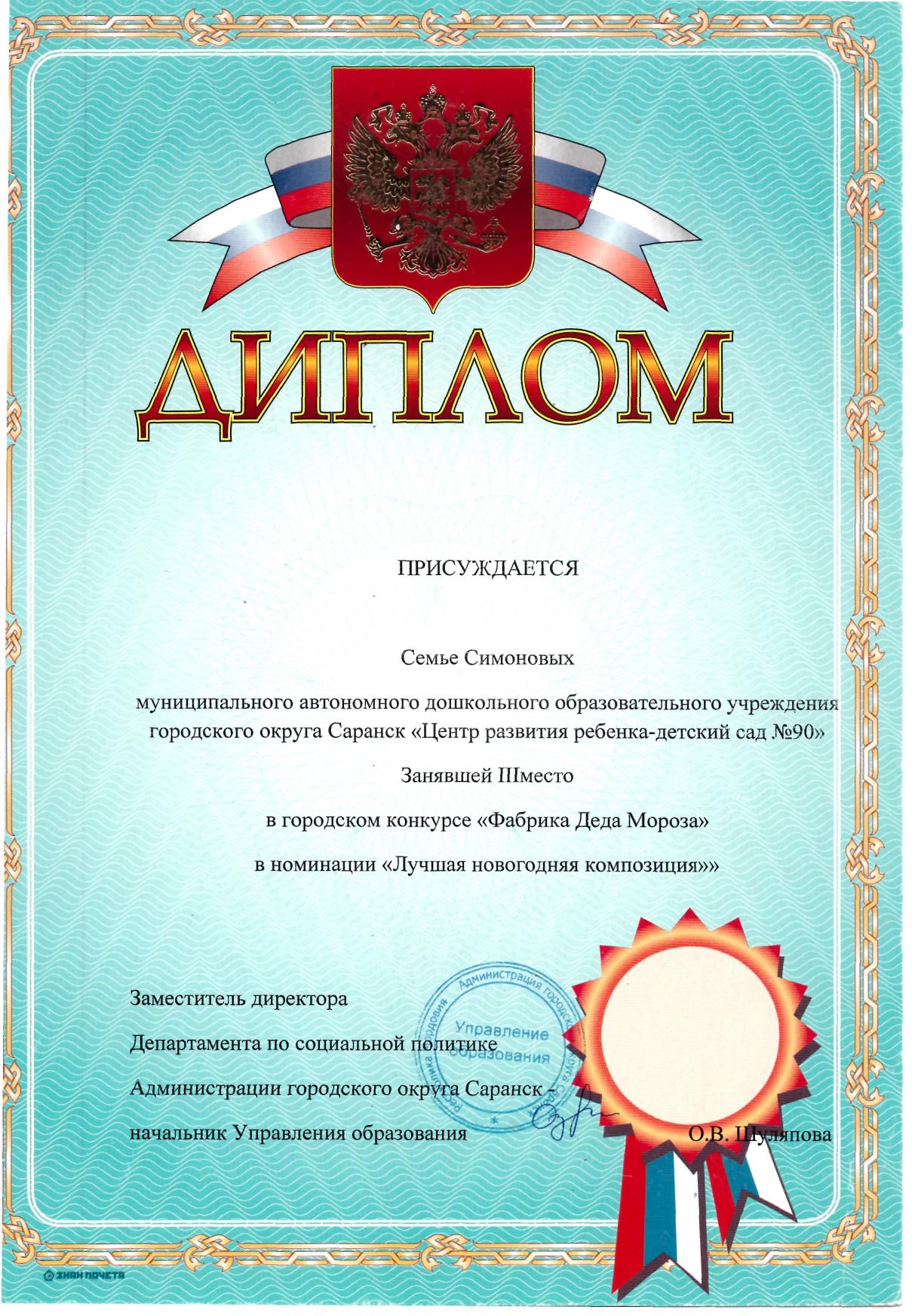 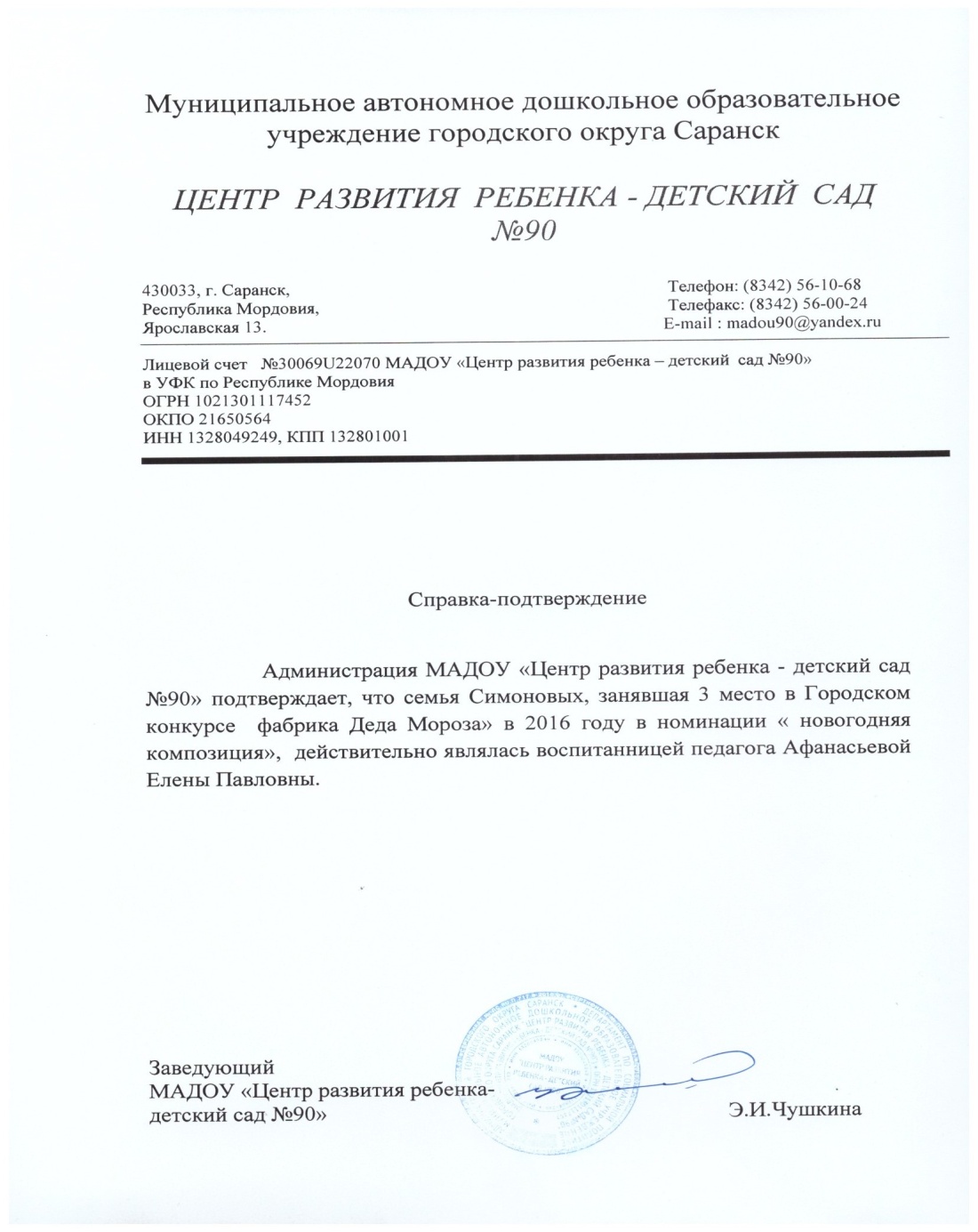 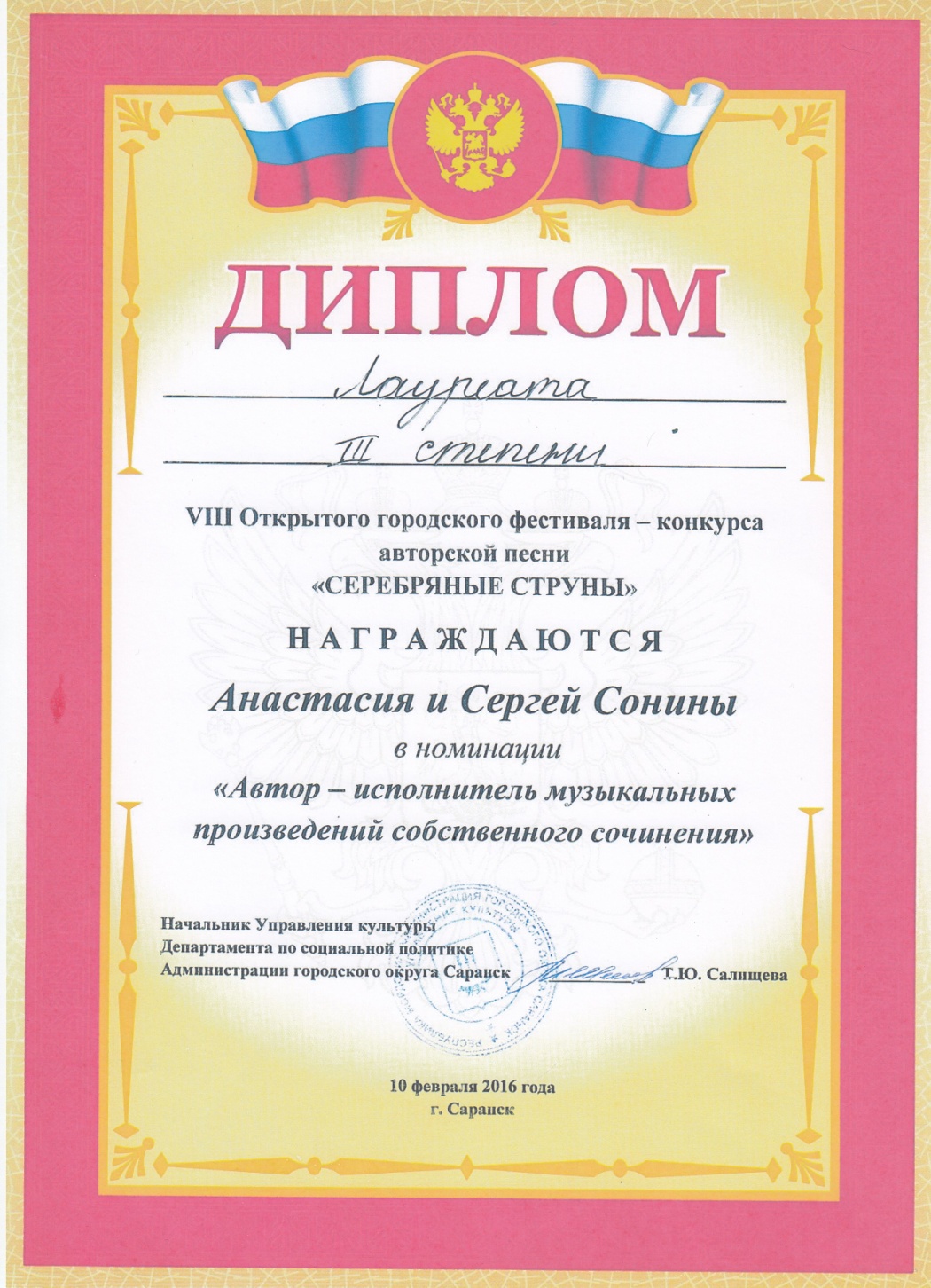 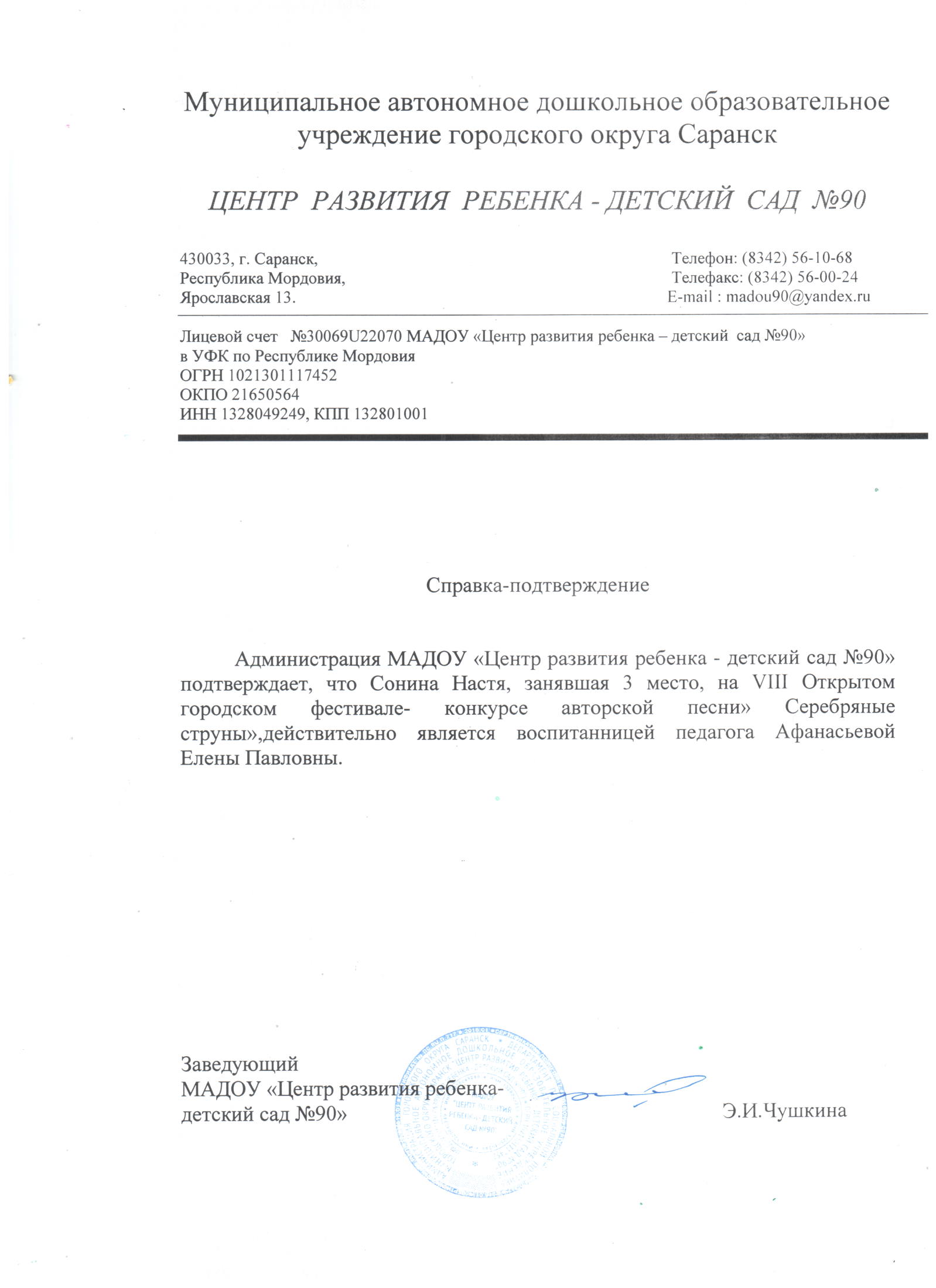 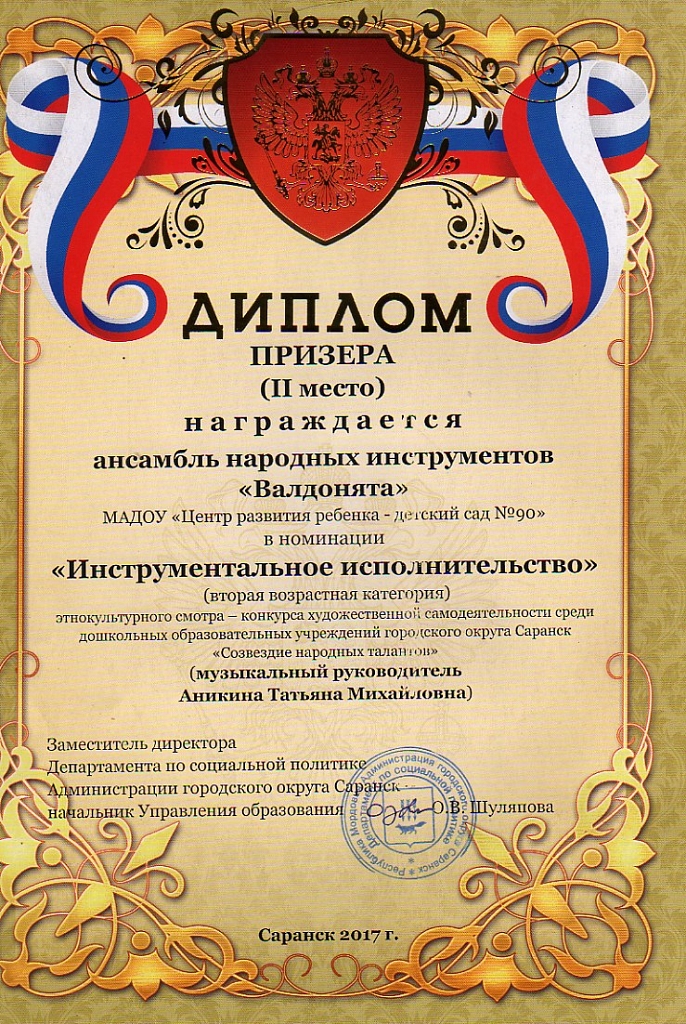 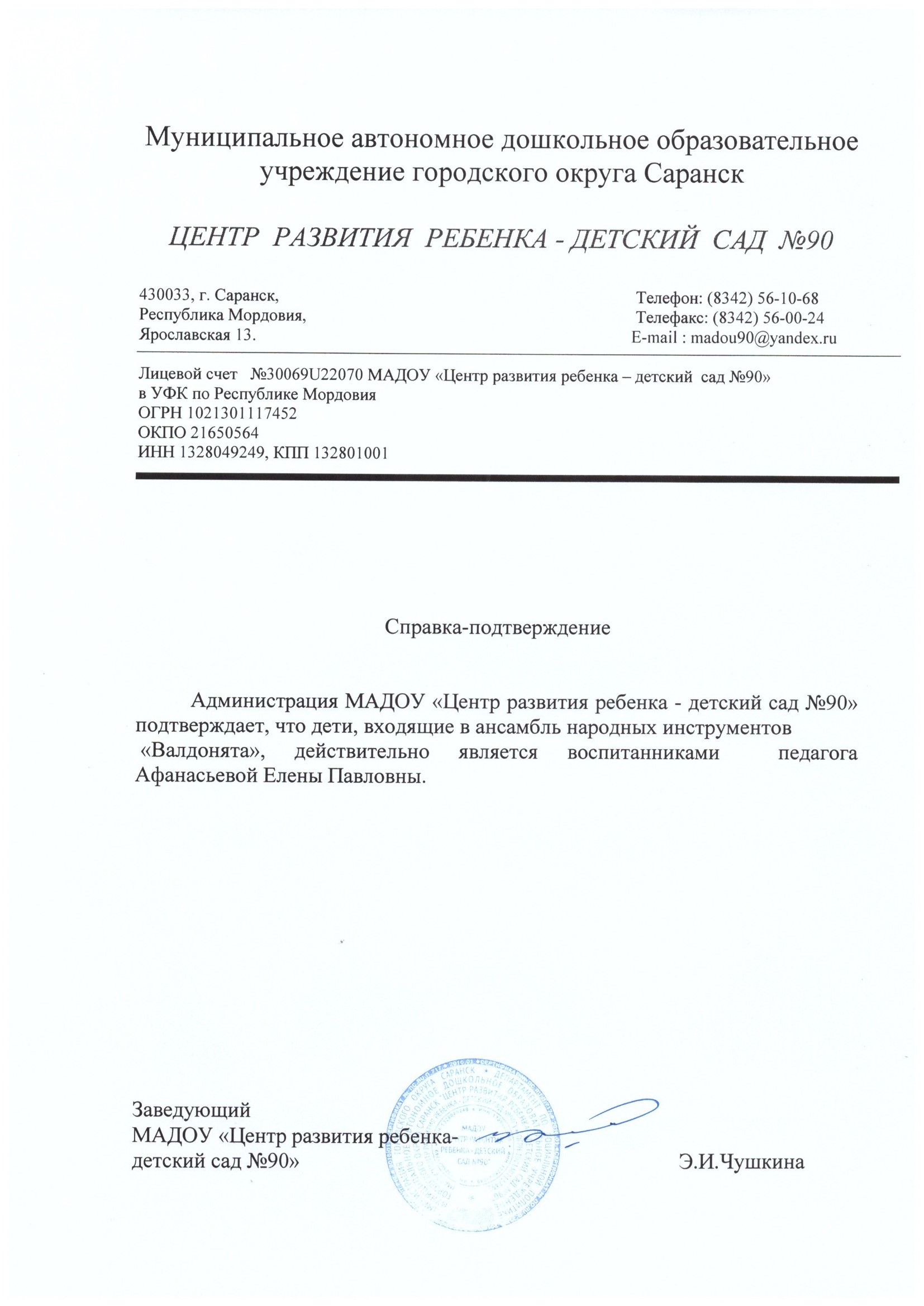 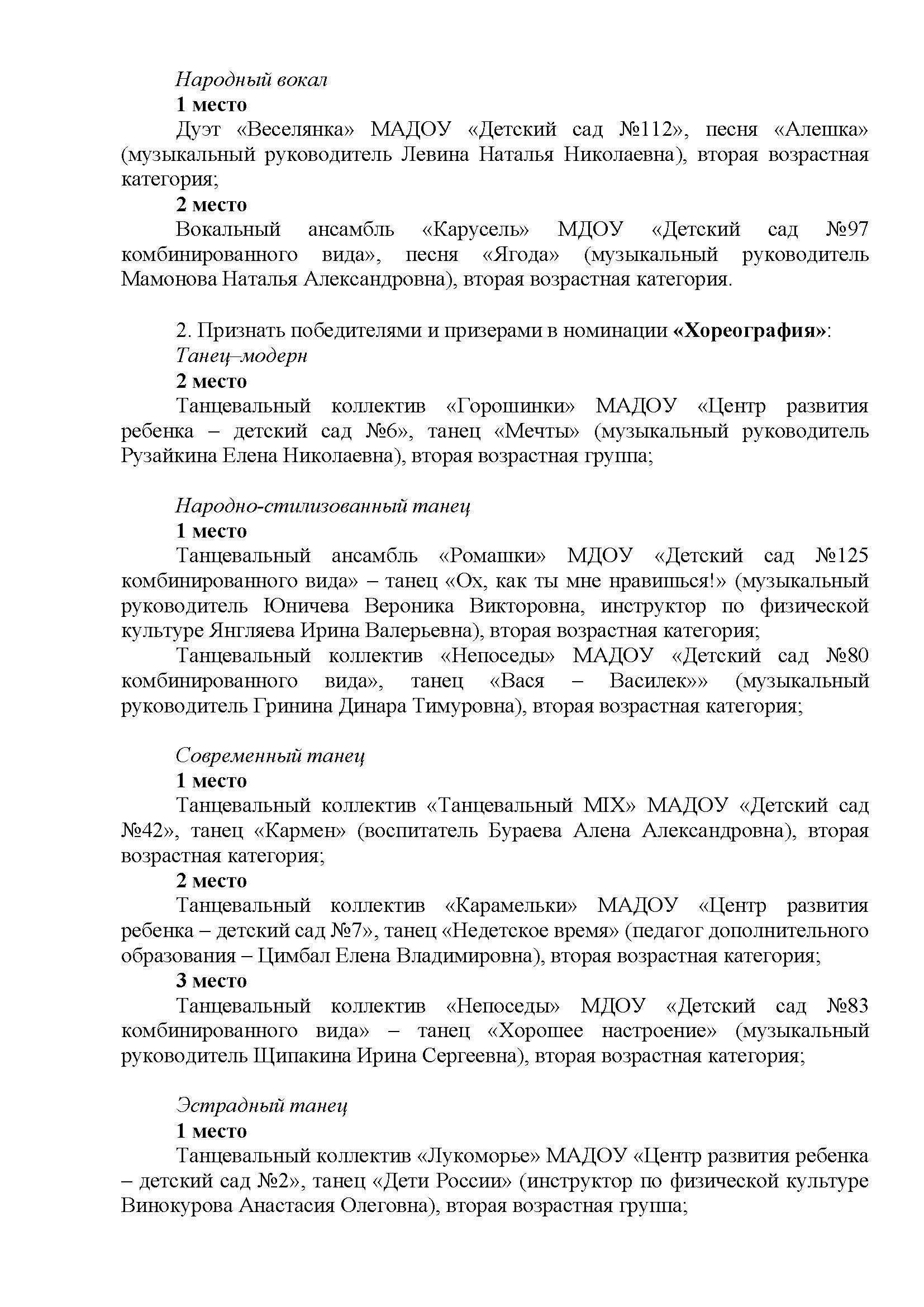 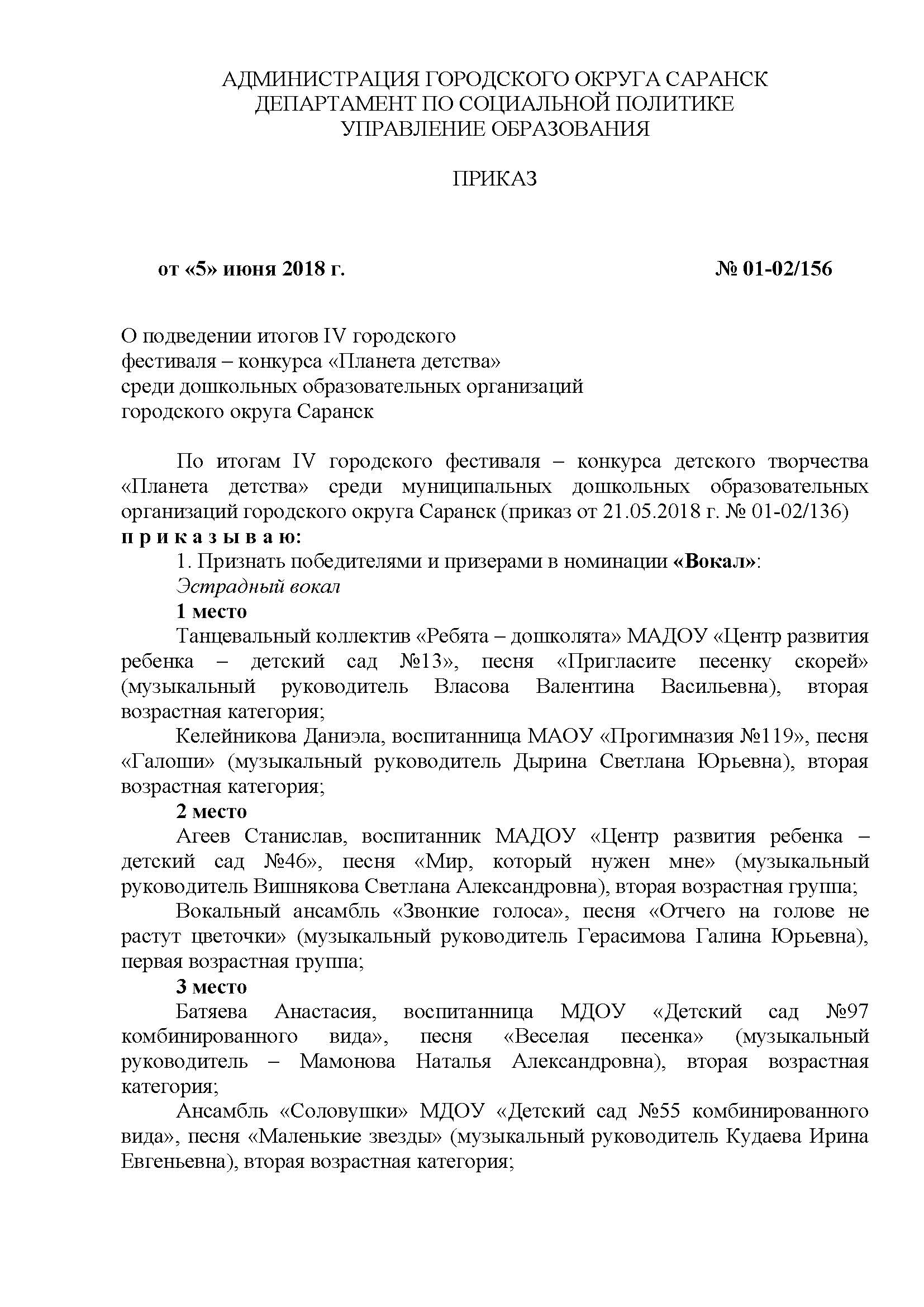 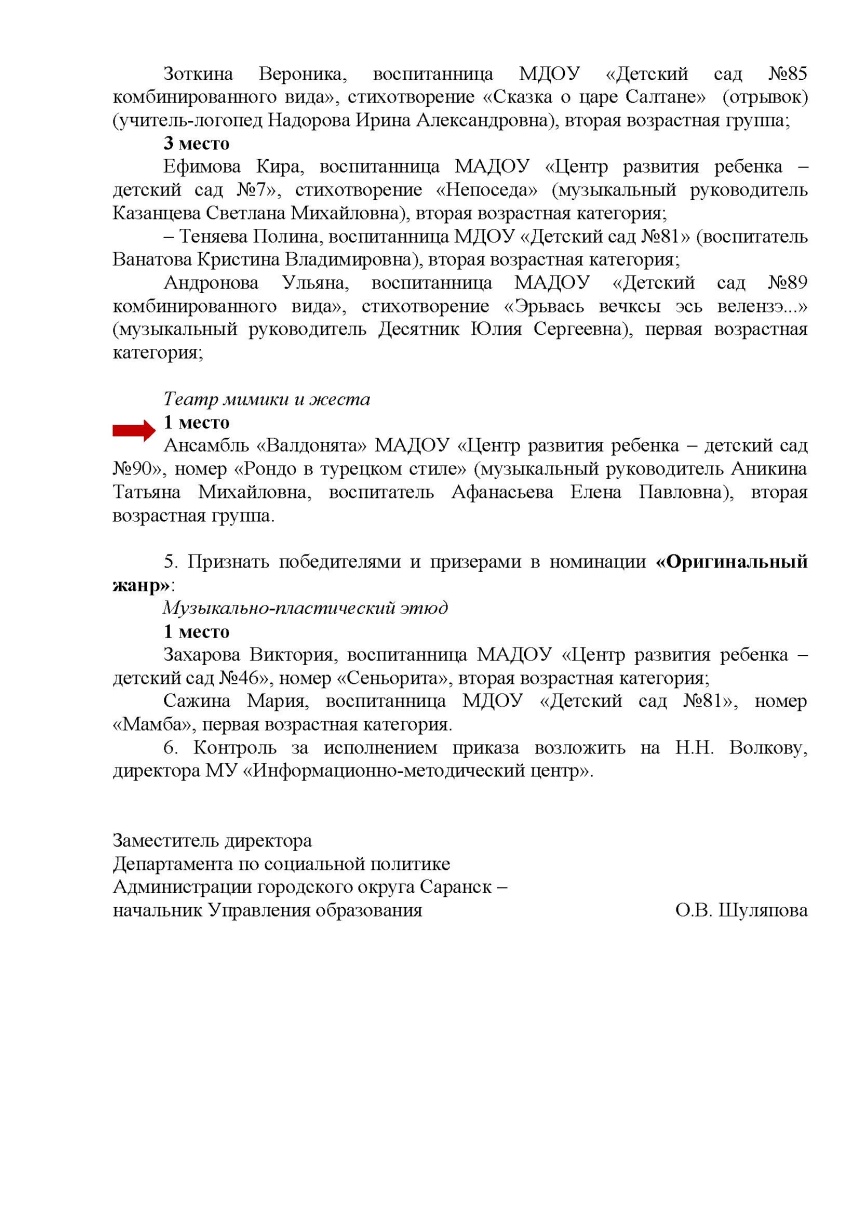 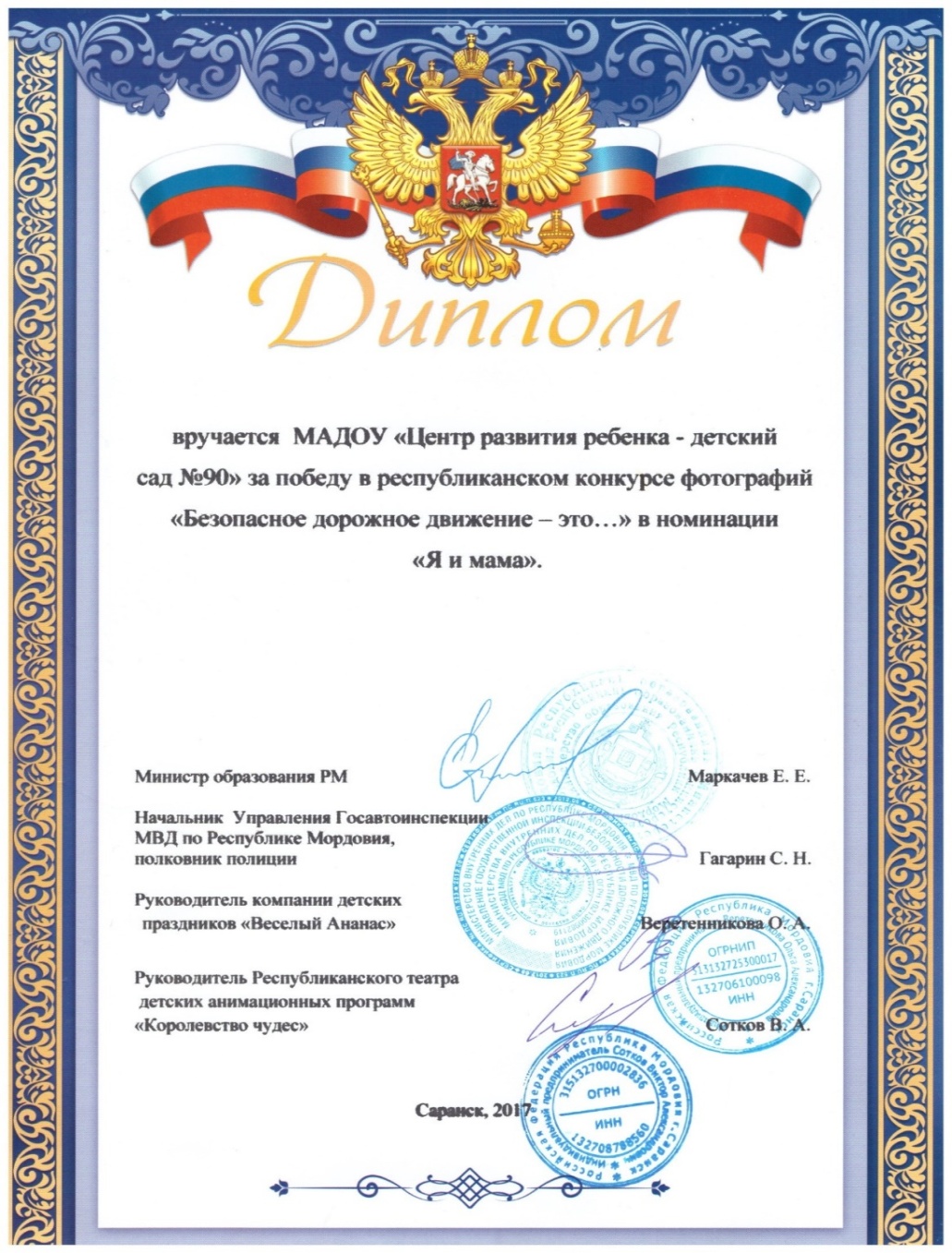 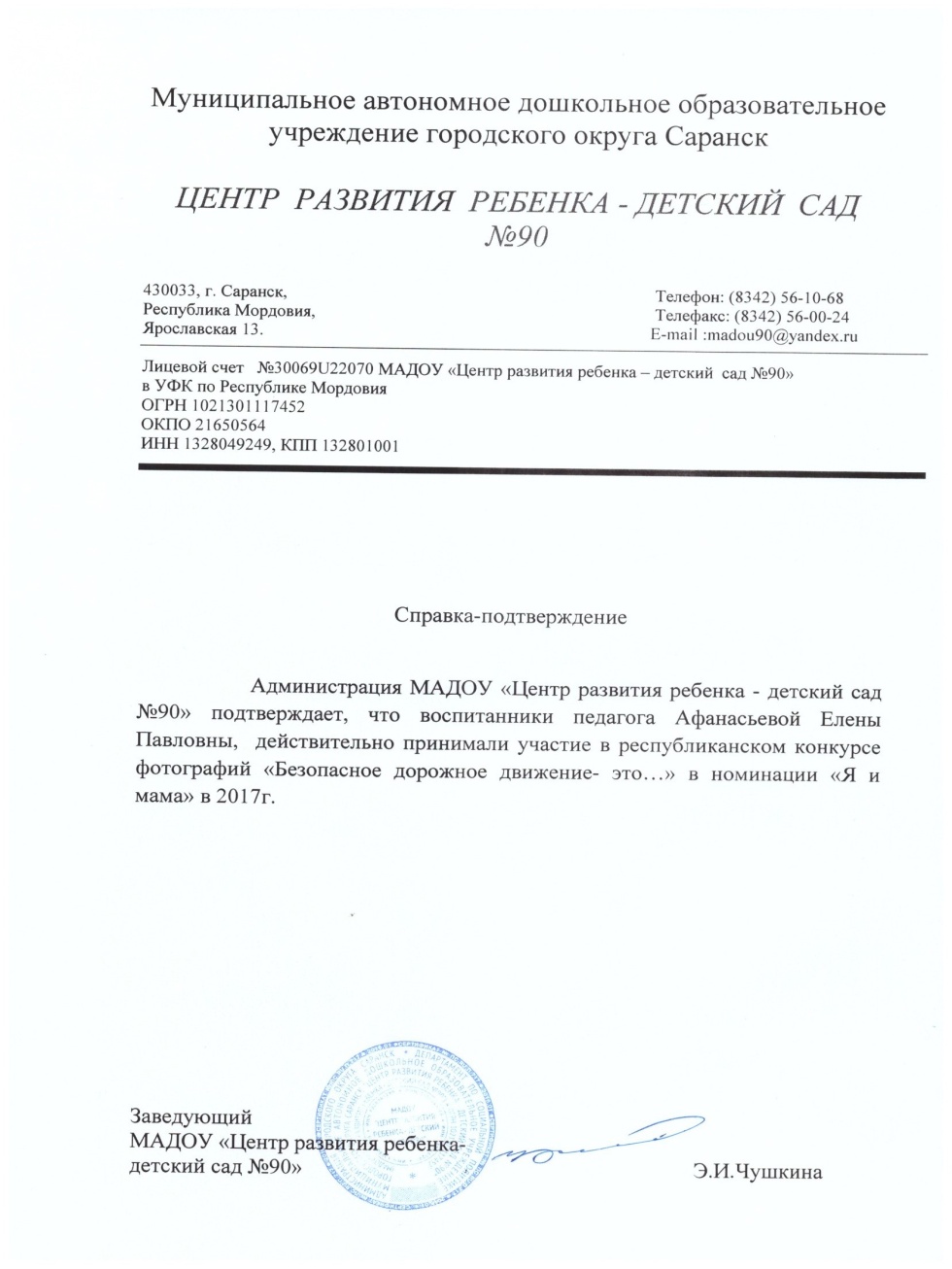 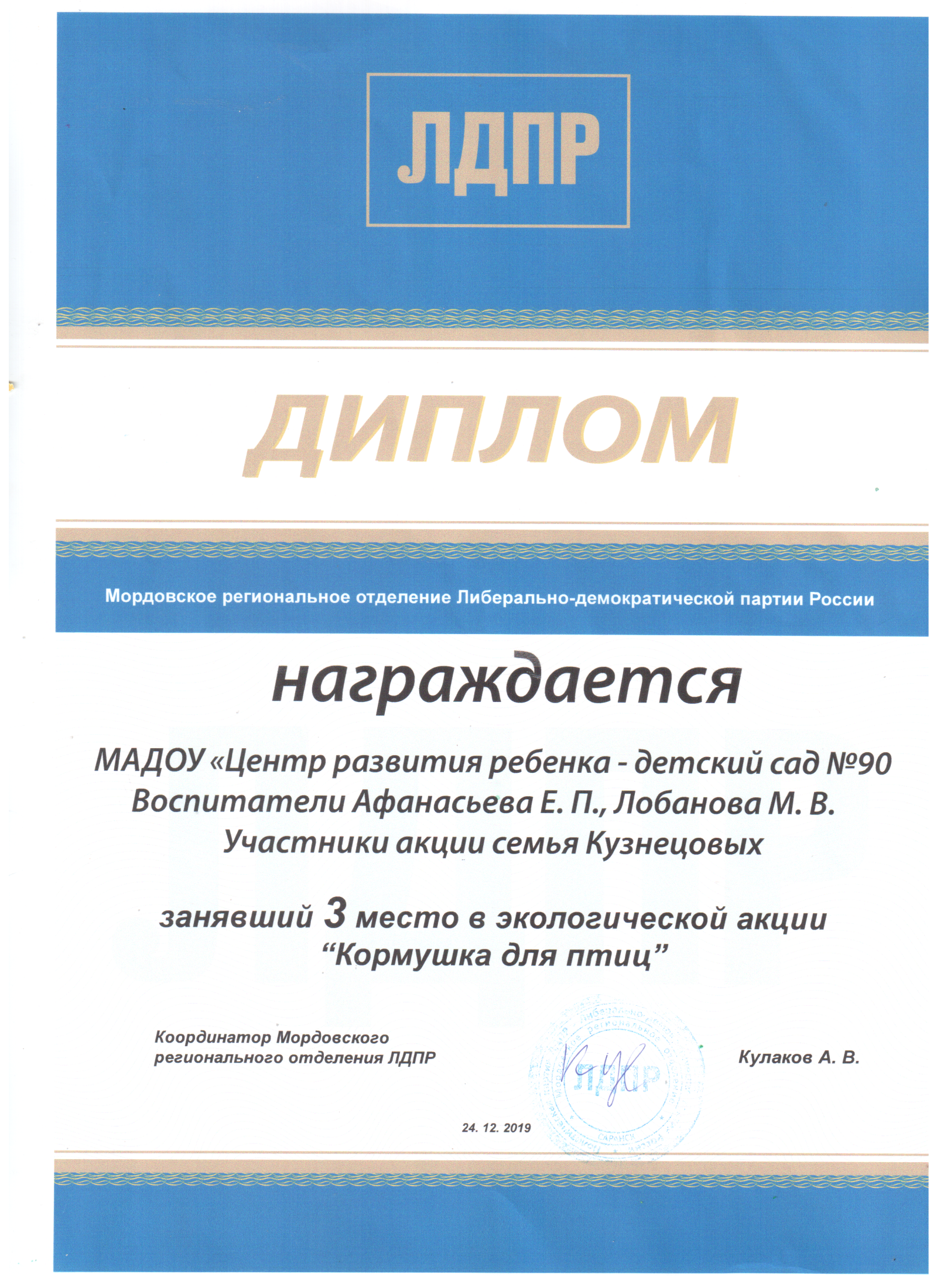 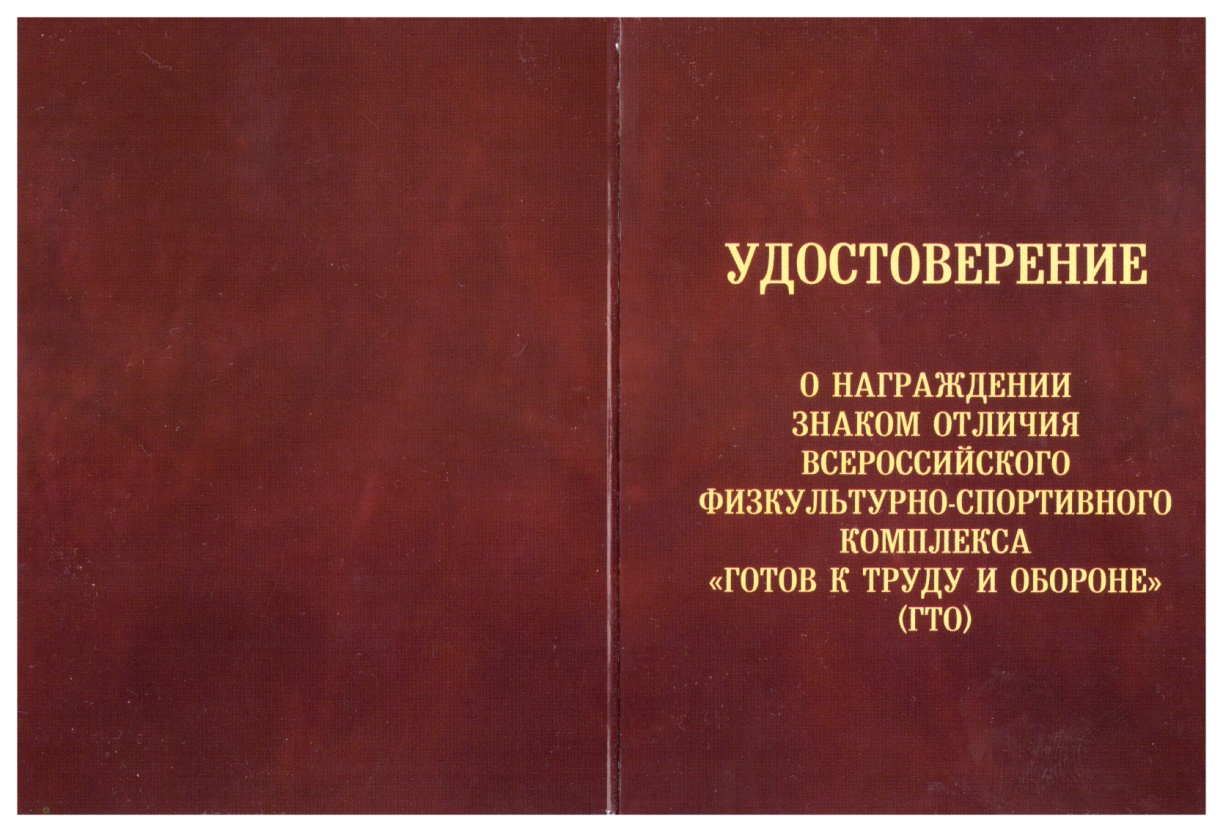 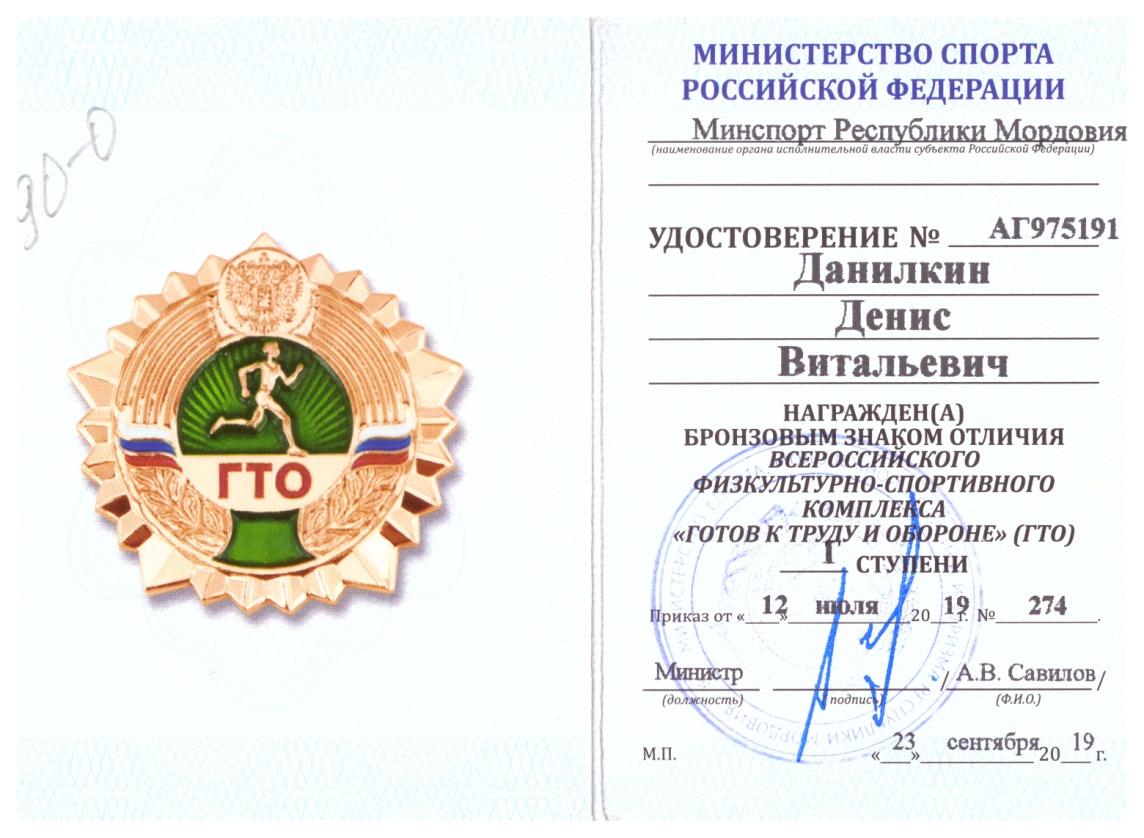 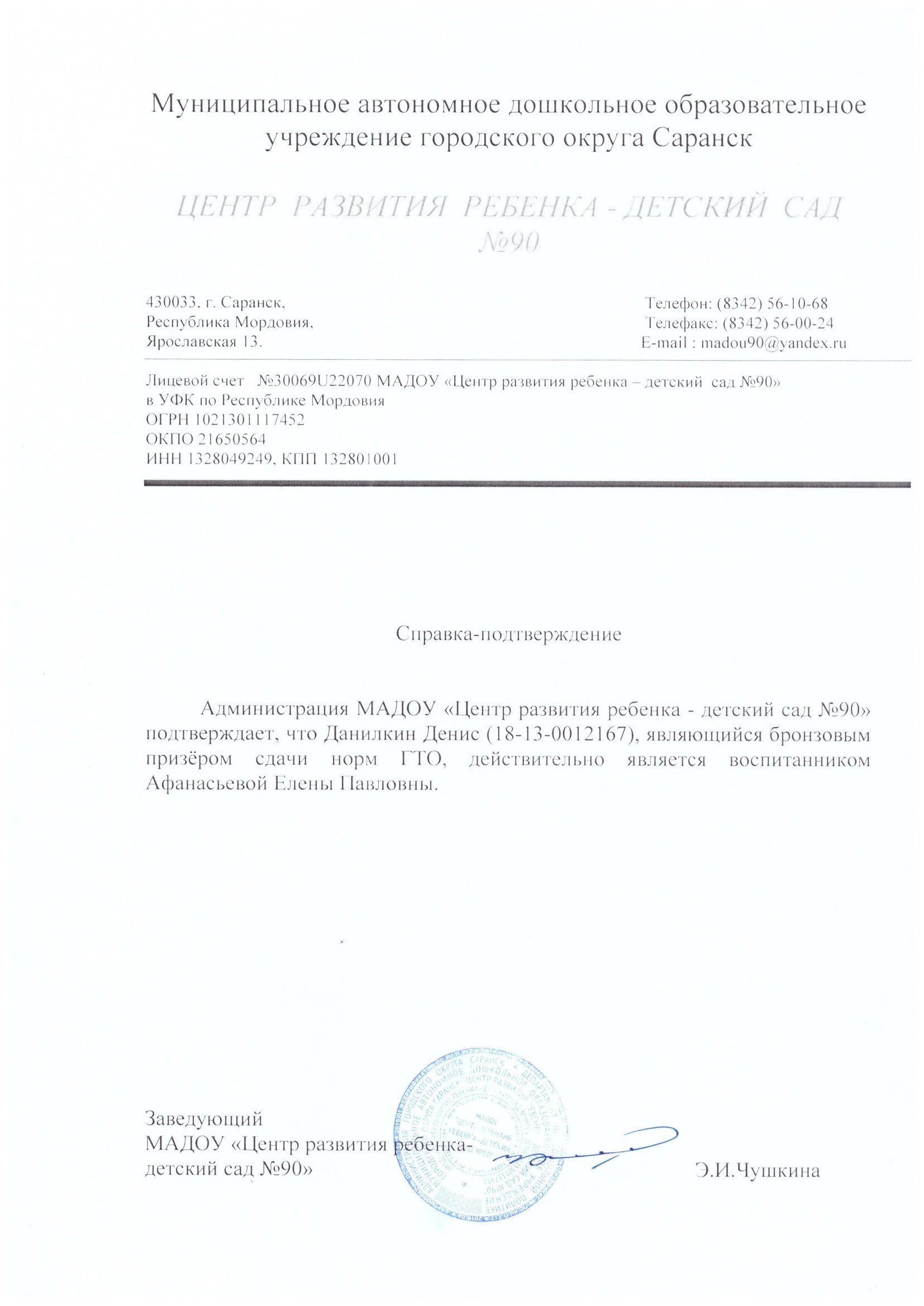 5. НАЛИЧИЕ АВТОРСКИХ ПРОГРАММ, МЕТОДИЧЕСКИХ ПОСОБИЙ
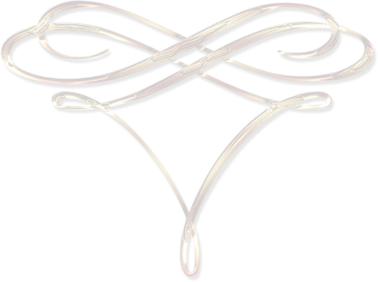 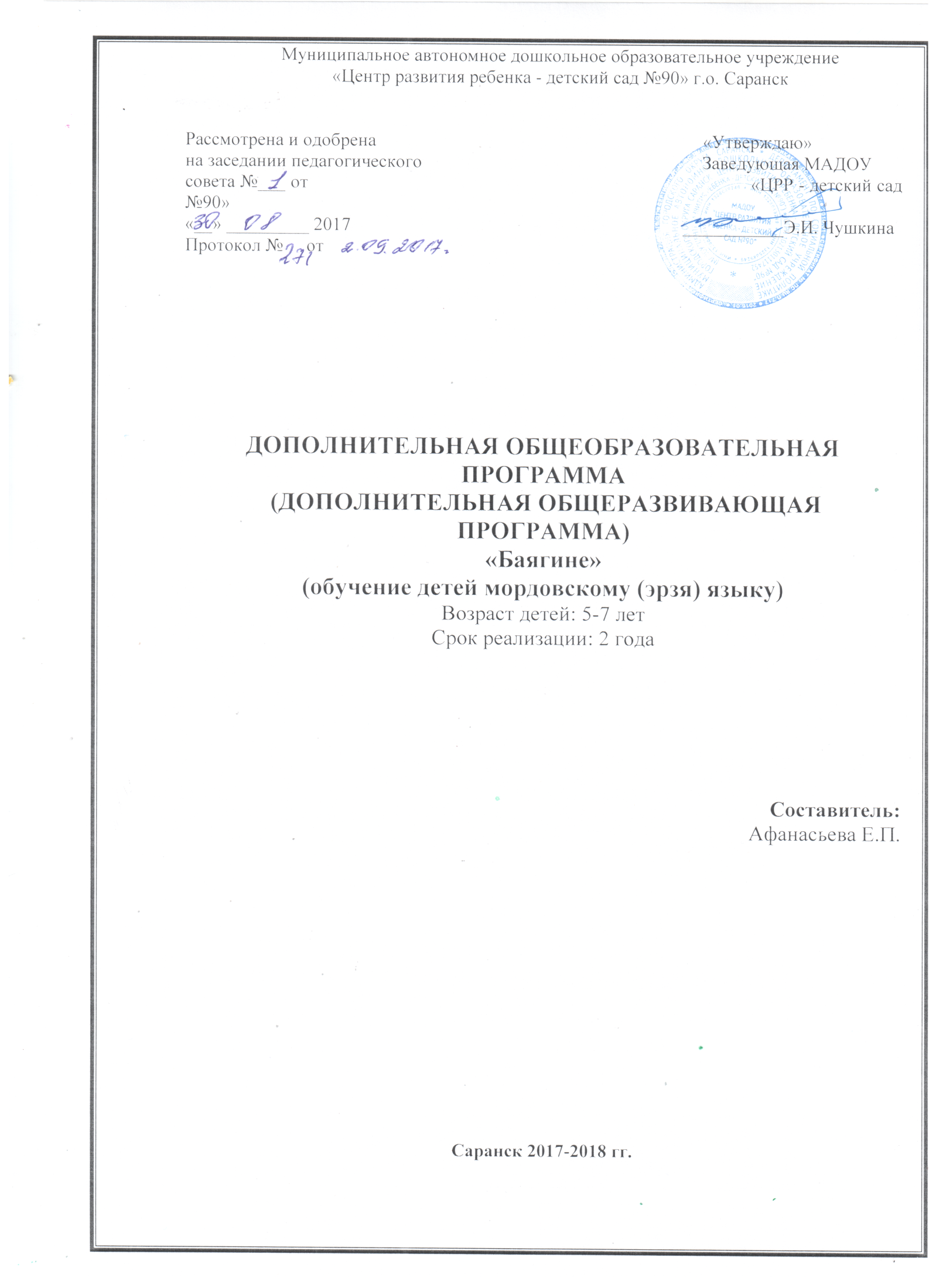 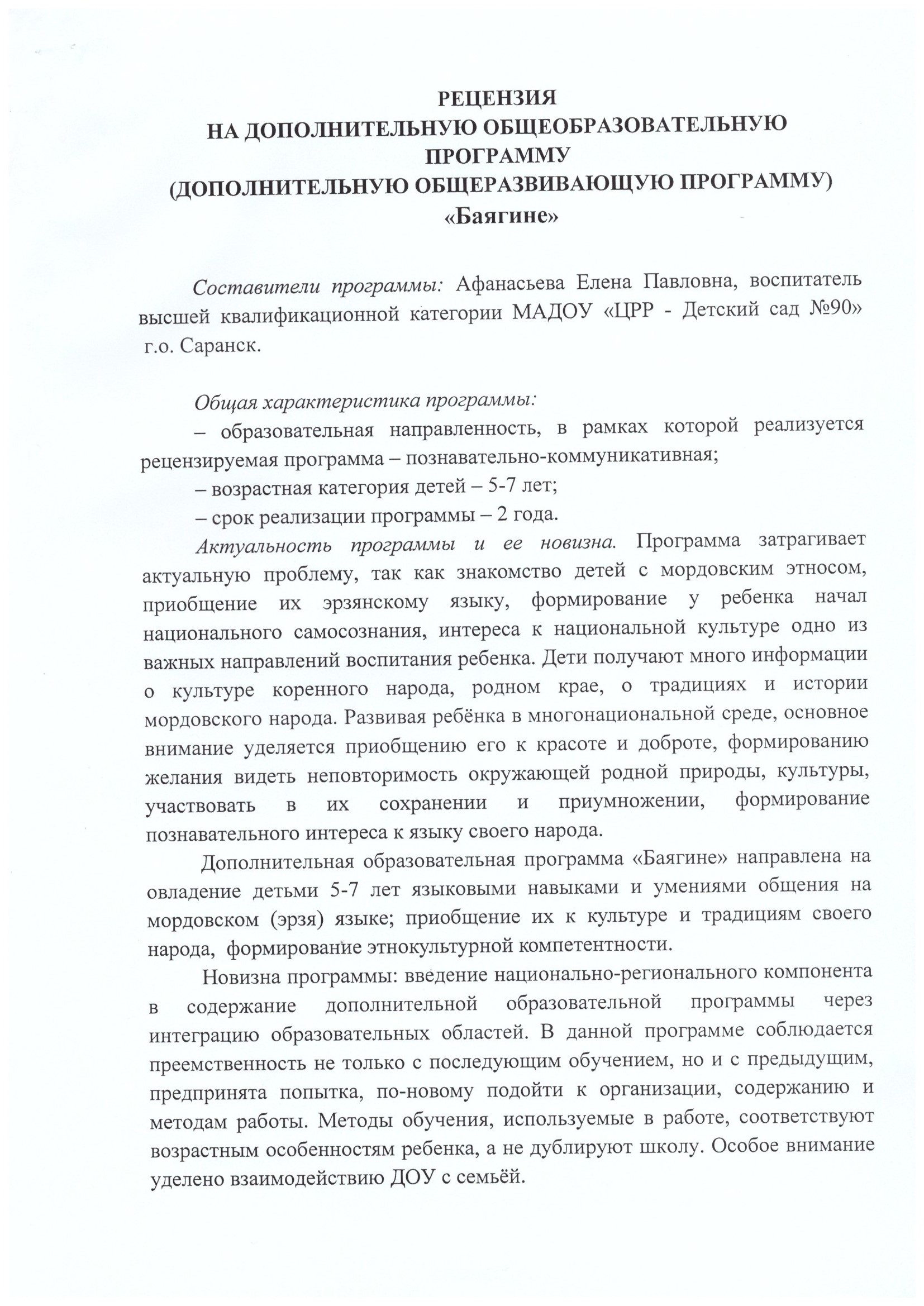 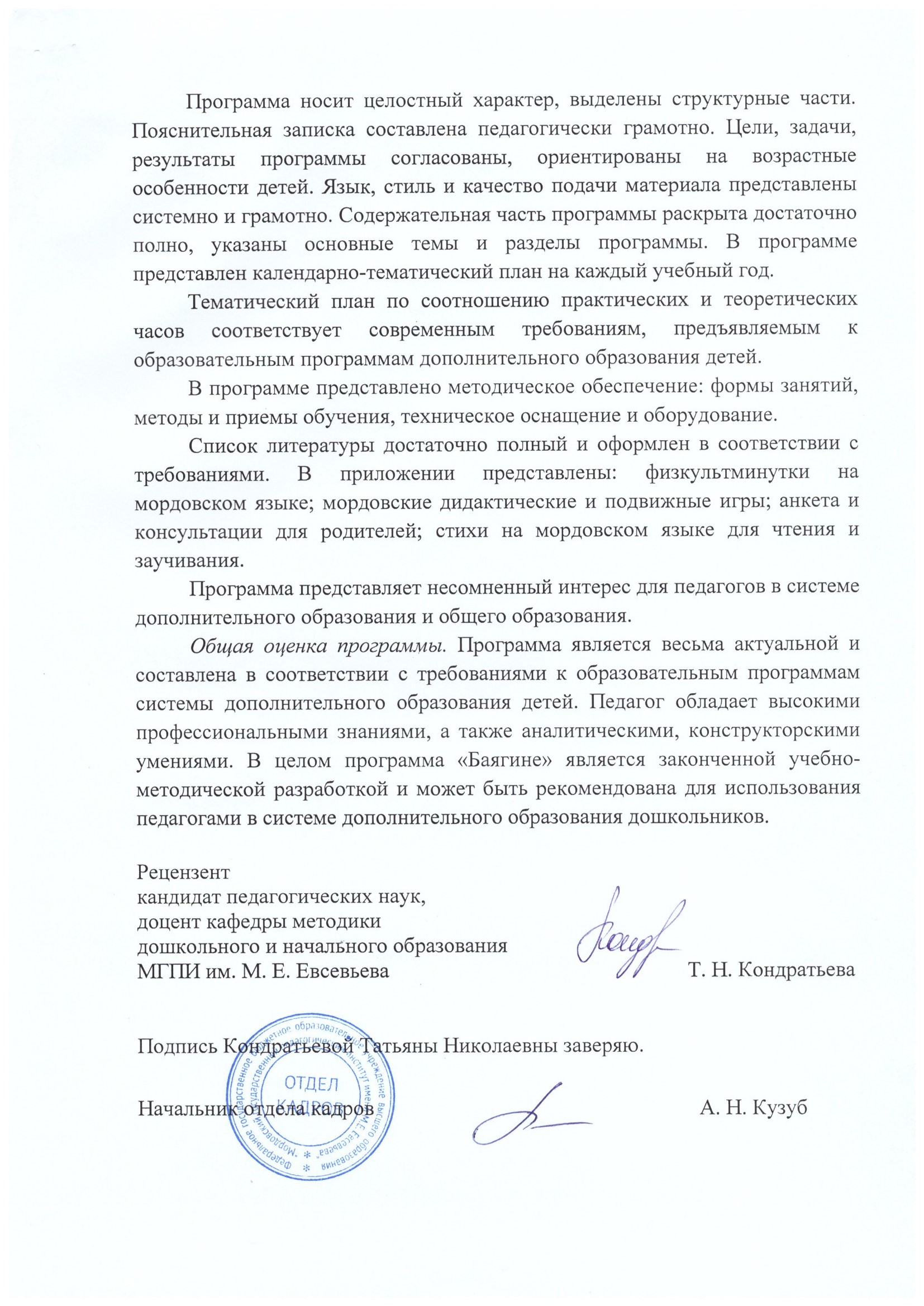 6. ВЫСТУПЛЕНИЯНА НАУЧНО-ПРАКТИЧЕСКИХ КОНФЕРЕНЦИЯХ,
СЕМИНАРАХ, СЕКЦИЯХ, МЕТОДИЧЕСКИХ ОБЪЕДИНЕНИЯХ
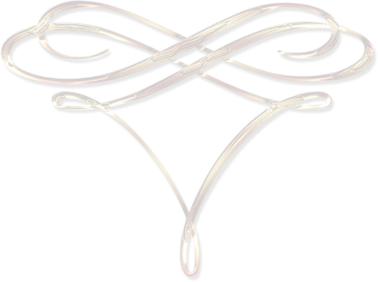 Республиканский уровень12. 09.2016г. Обучение детей дошкольного возраста родному языку.09.12.2016г. «Мы в мире, дружбе будем жить»31.03.2016г. Проектная деятельность в ДОУ в свете ФГОС.27.11.2017г. «Этнокультурное воспитание дошкольников- основа для образования»       Уровень Образовательной организации.28.12.2017г. Презентация « Современные технологии для развития связной речи дошкольников»
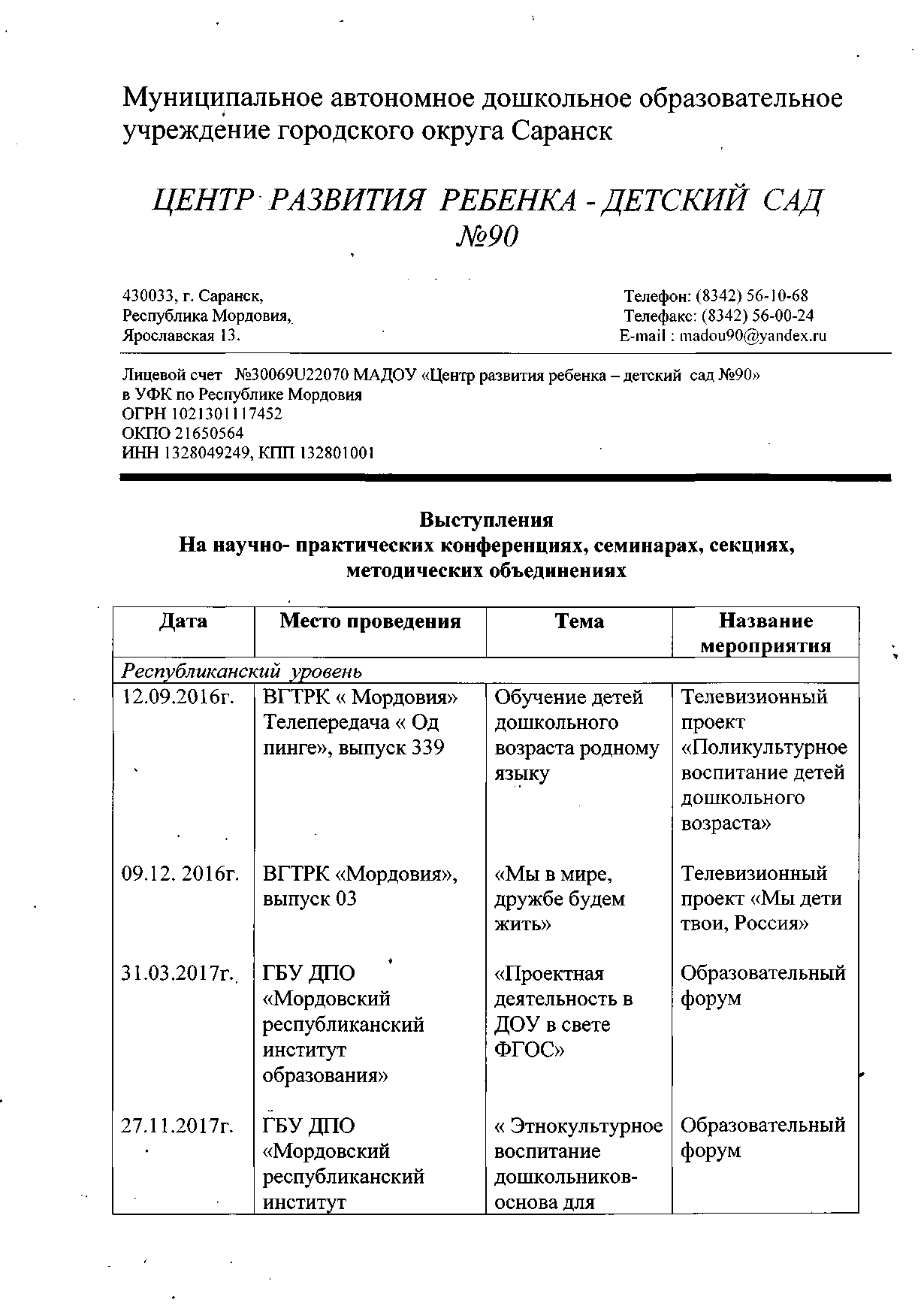 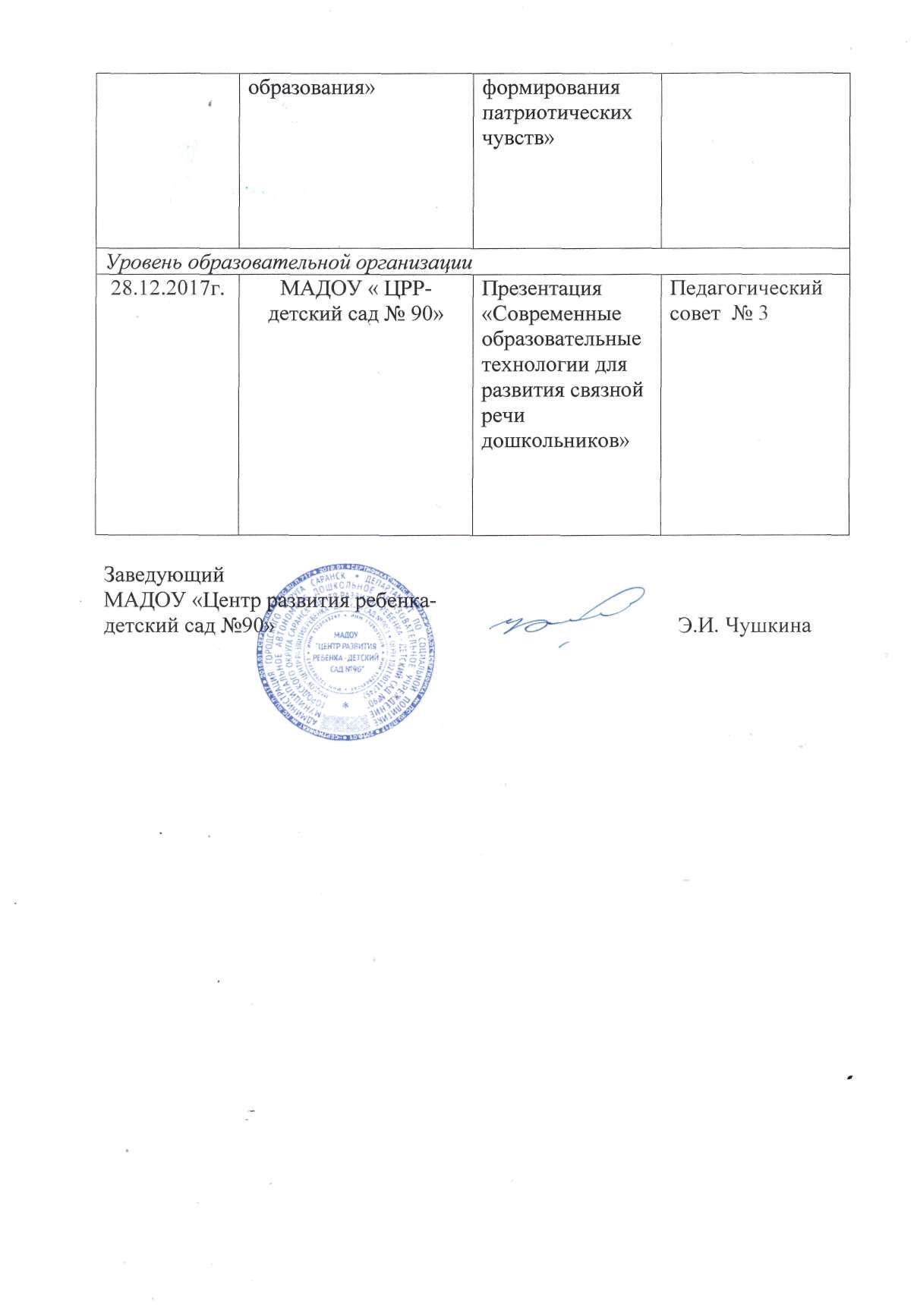 "Од Пинге". Выпуск 339, декабрь 2016
http://10tvrm.ru/component/contushdvideoshare/player/9/2504?Itemid
Телепроект "Мы дети твои, Россия!" Выпуск 03, декабрь 2016
http://10tvrm.ru/programmy/player/19/2386
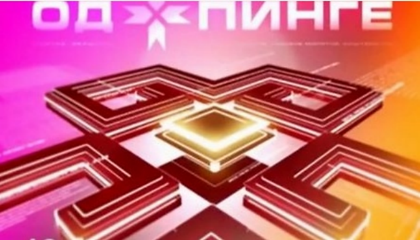 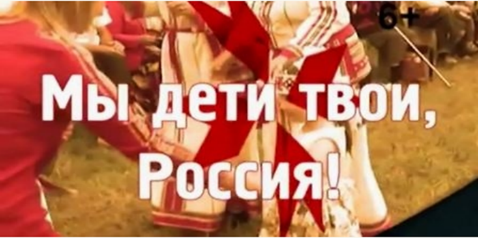 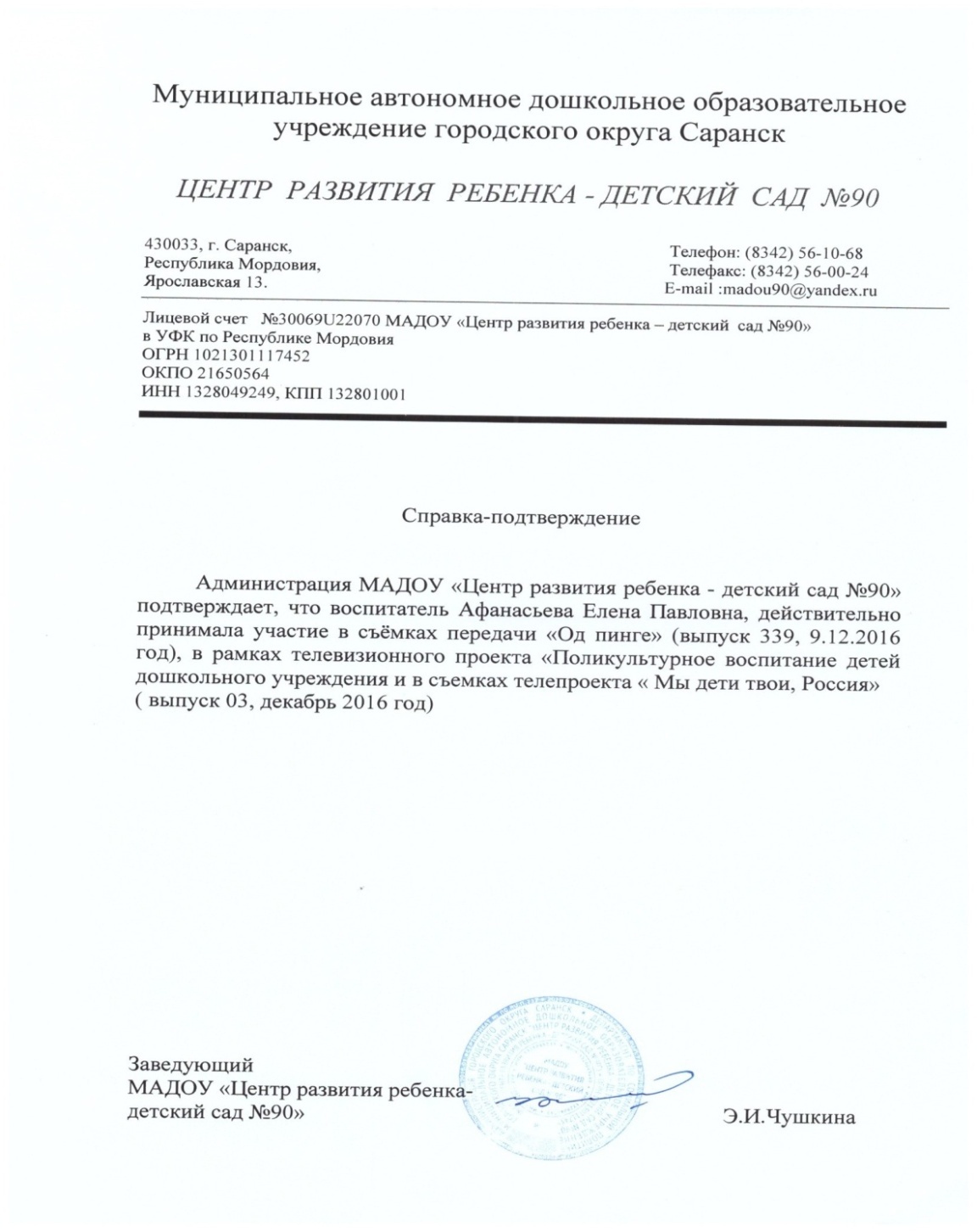 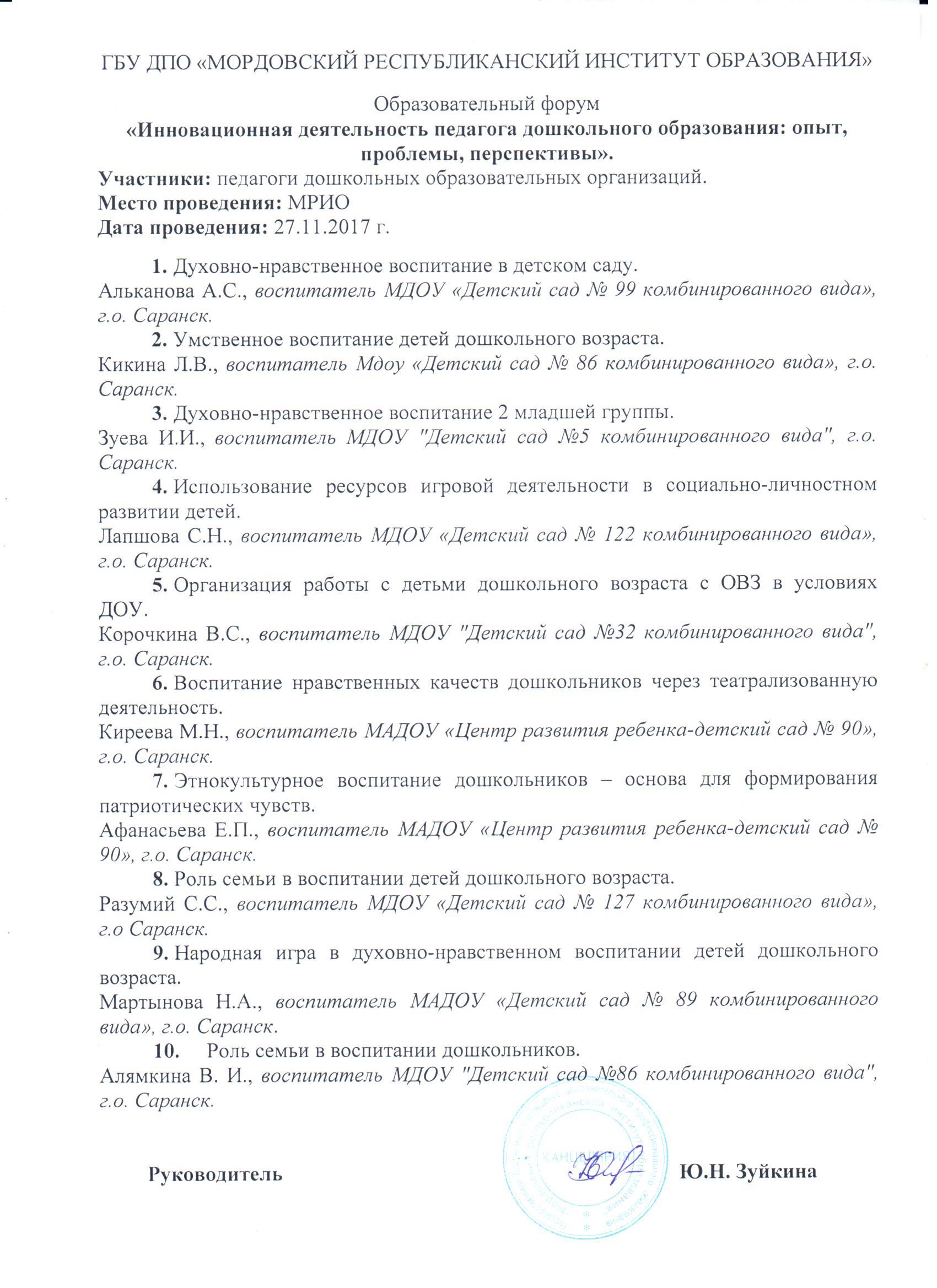 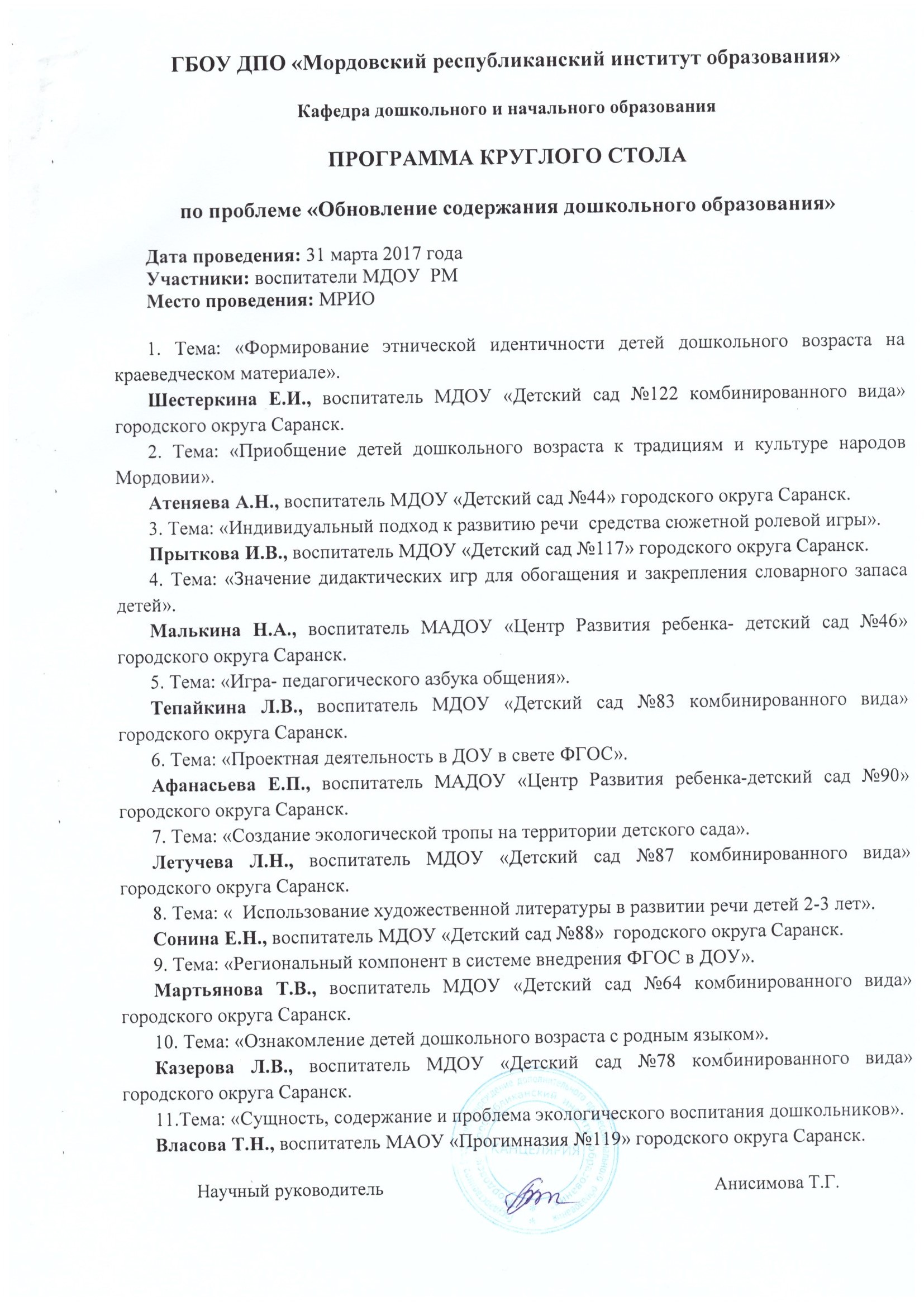 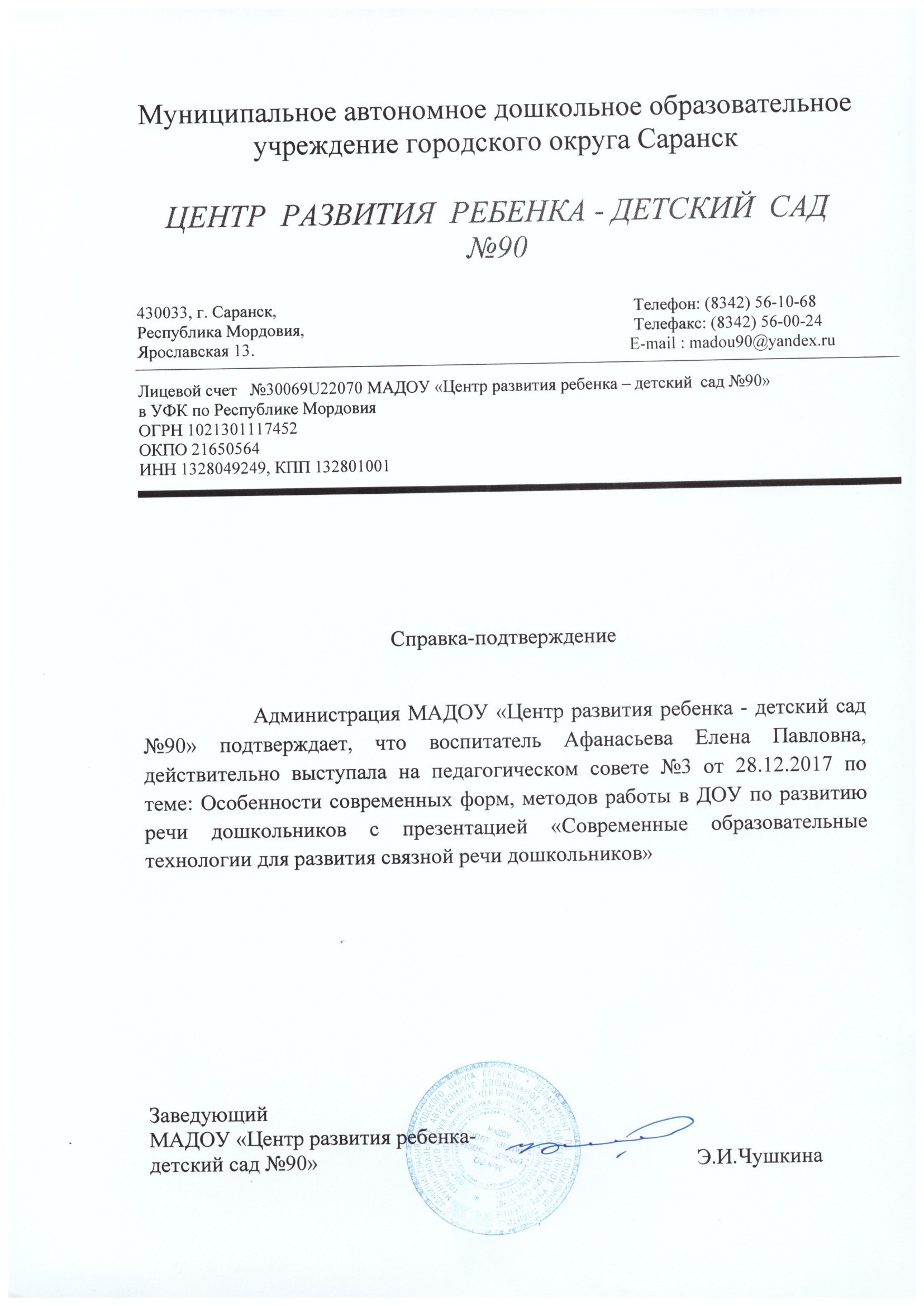 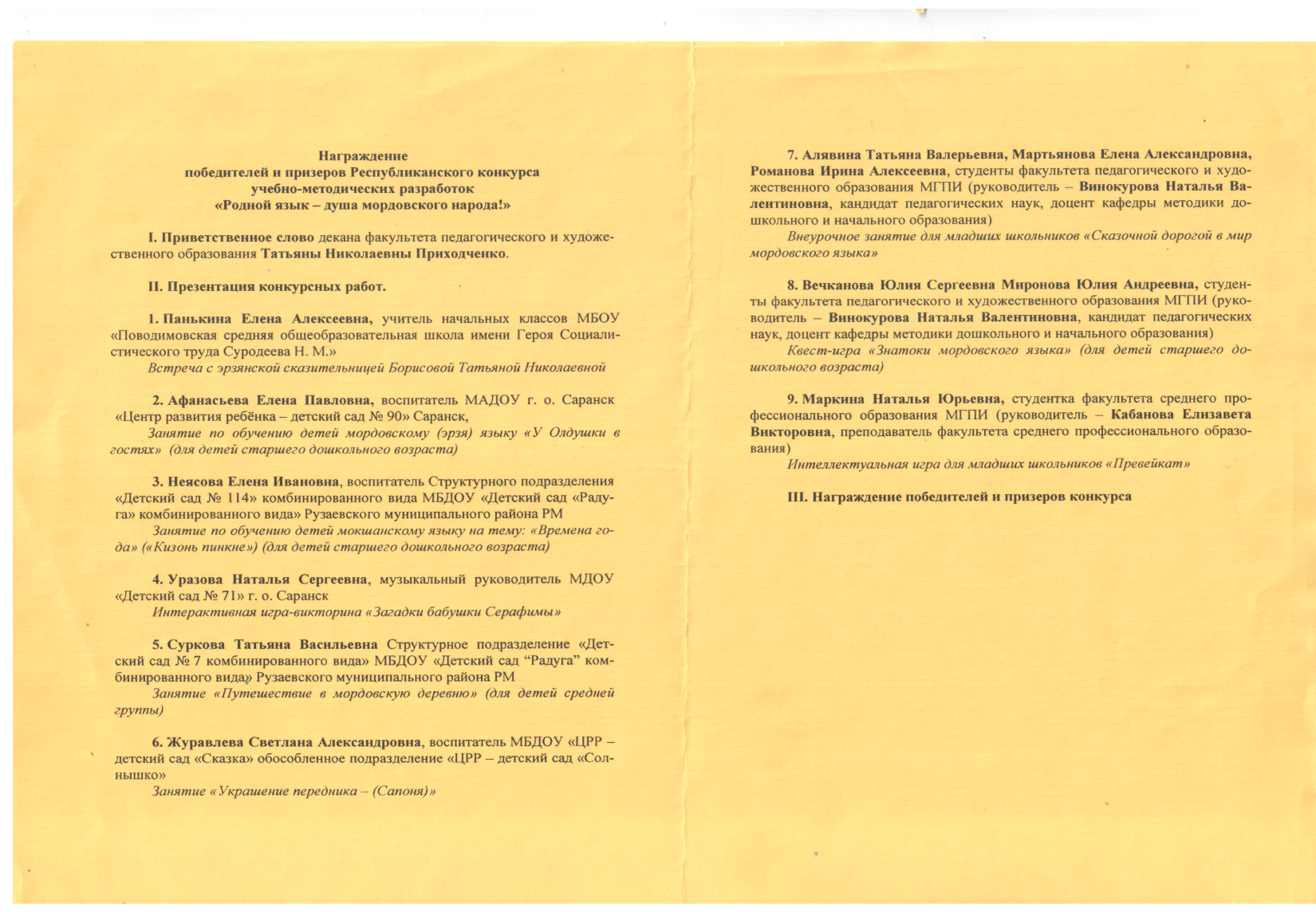 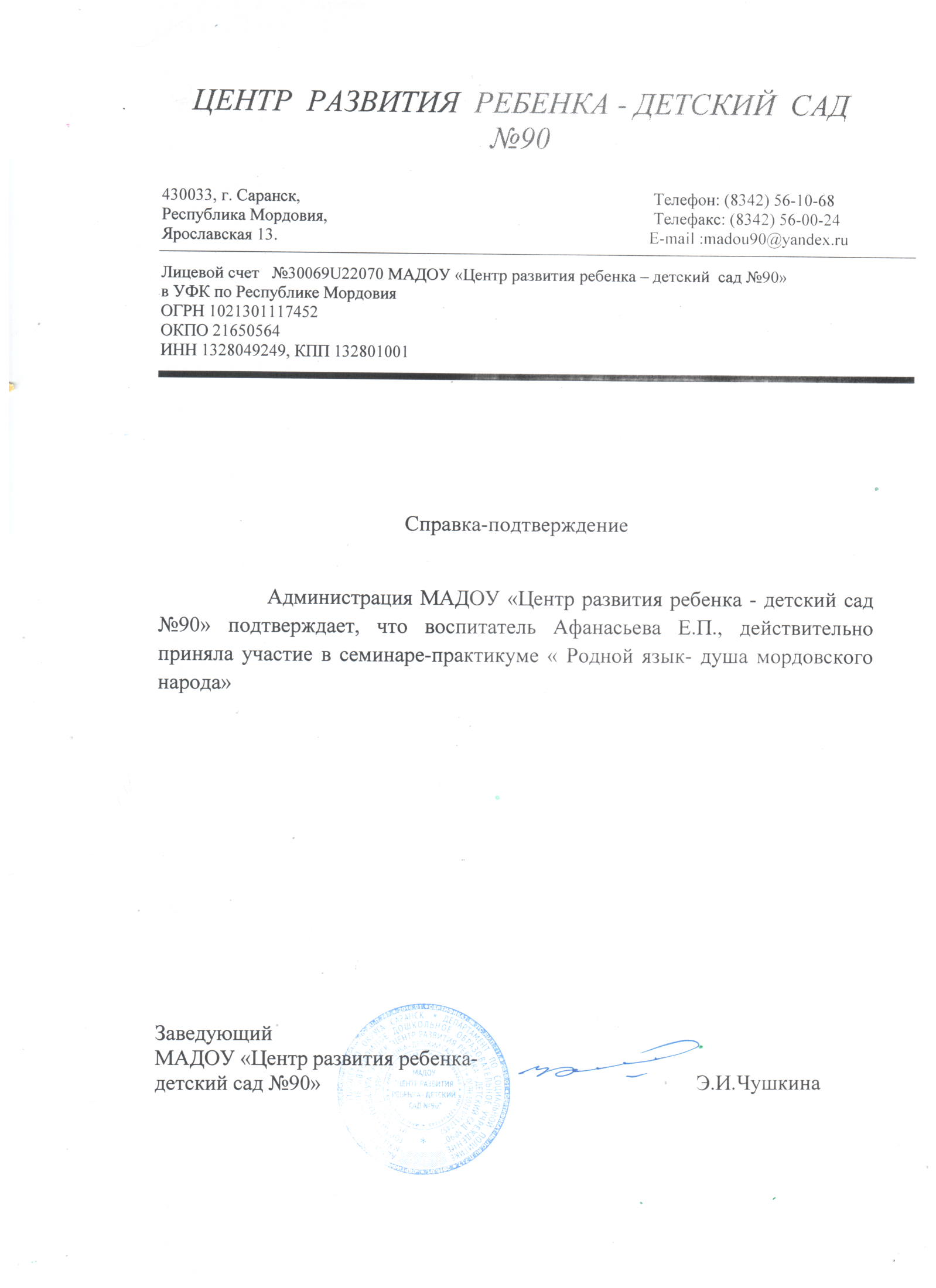 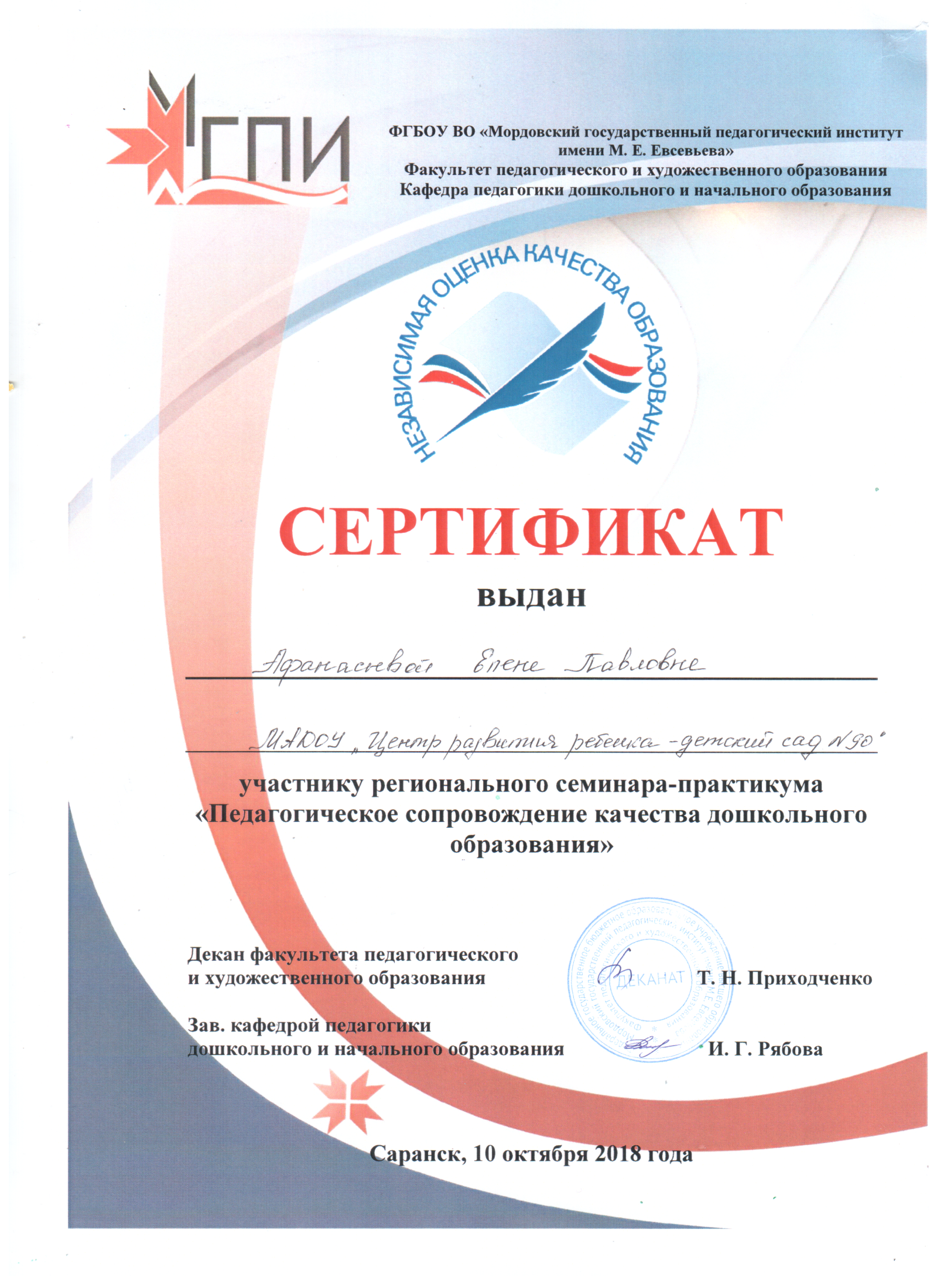 7. ПРОВЕДЕНИЕ ОТКРЫТЫХ ЗАНЯТИЙ, МАСТЕР  КЛАССОВ, МЕРОПРИЯТИЙ
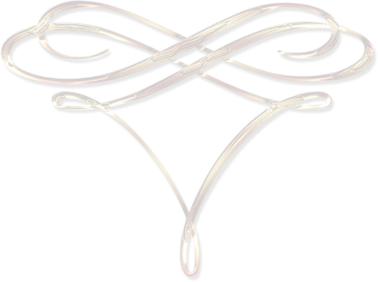 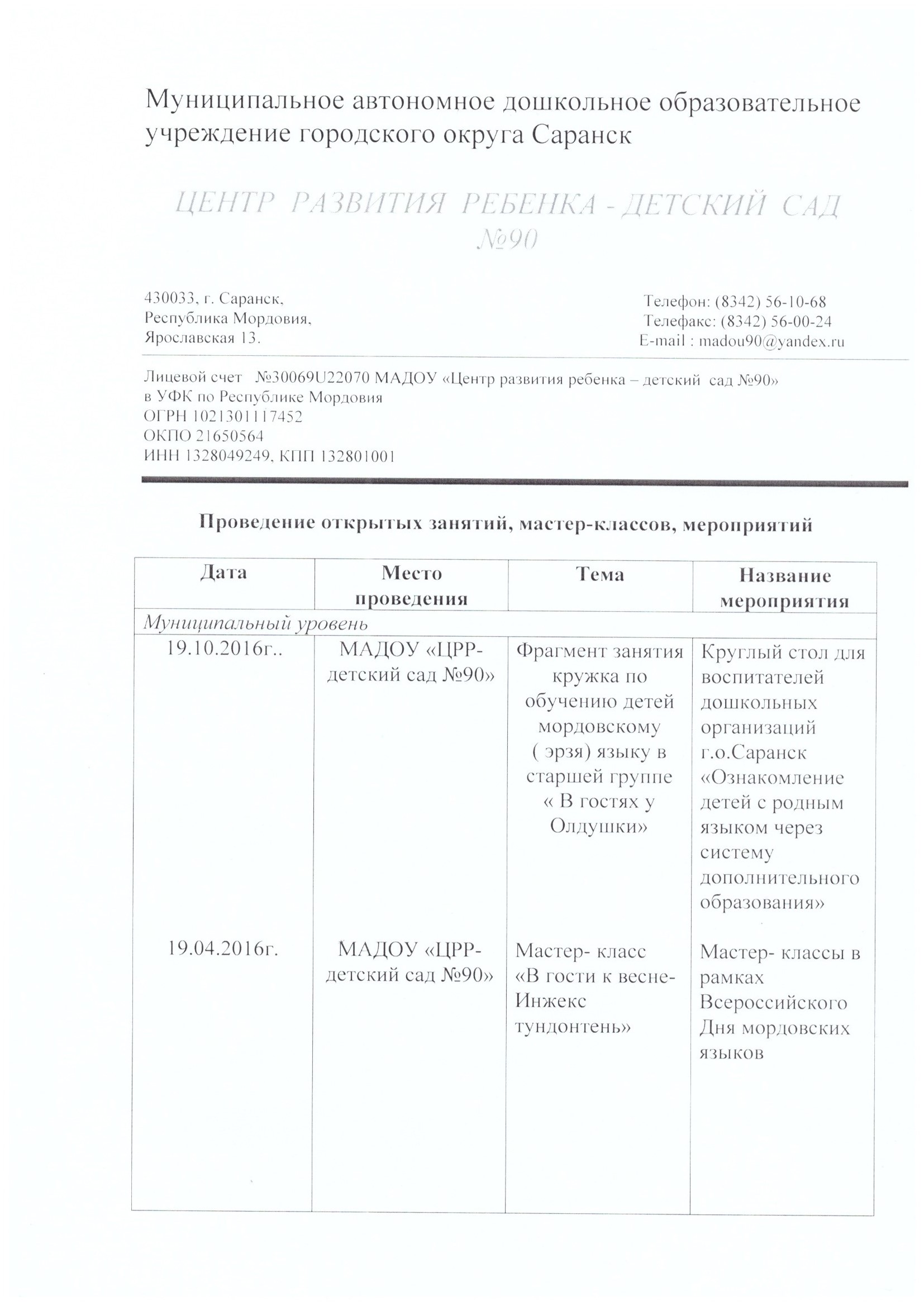 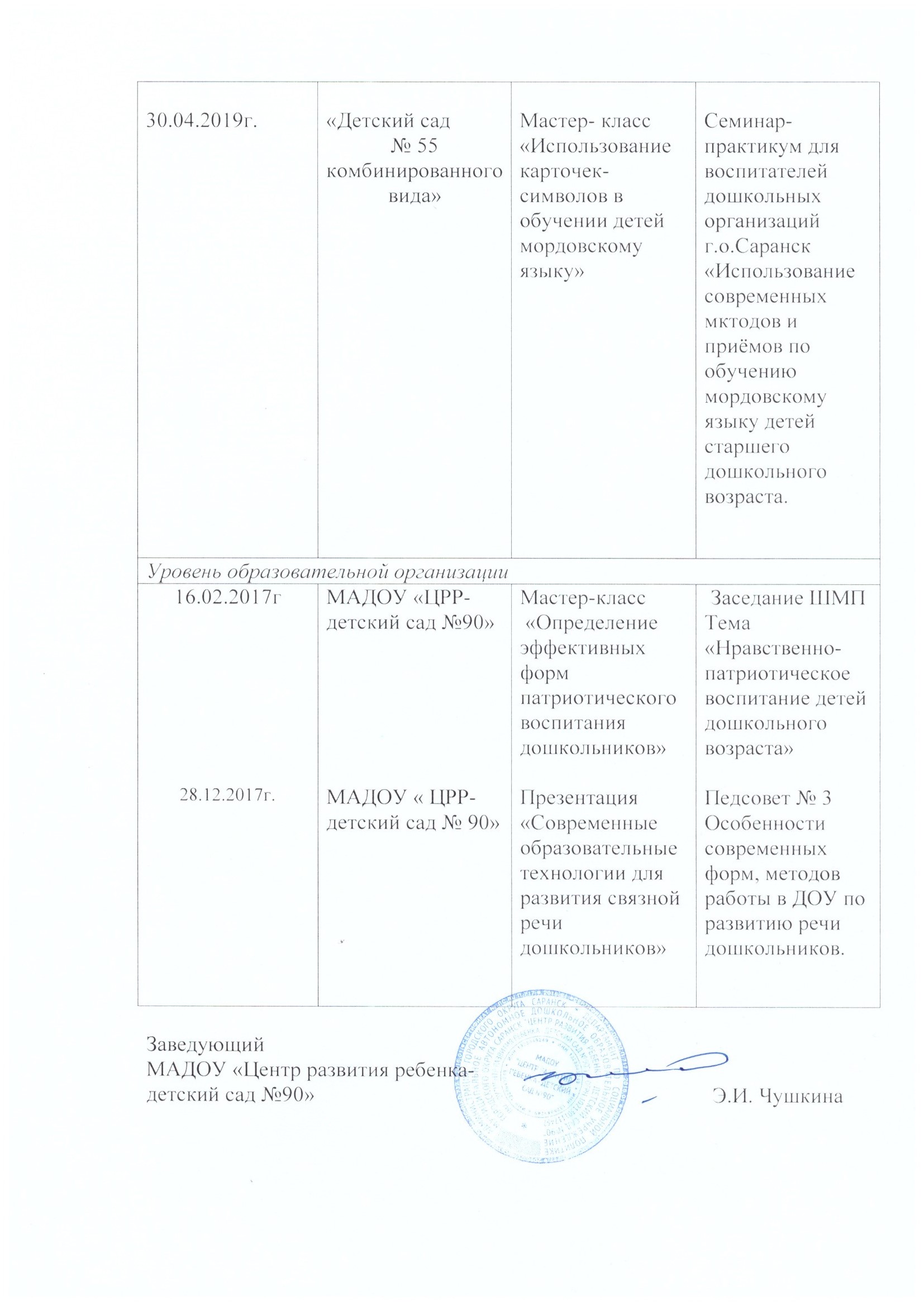 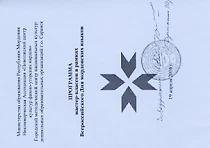 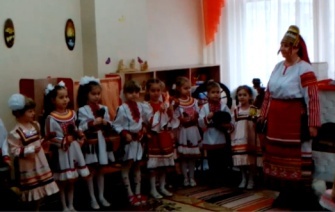 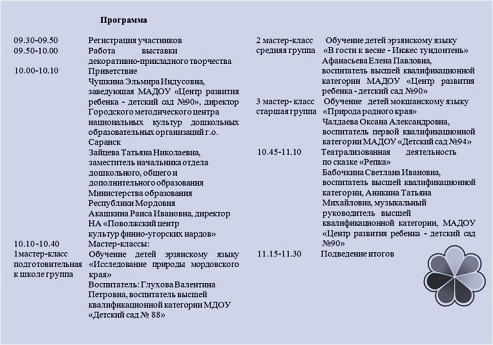 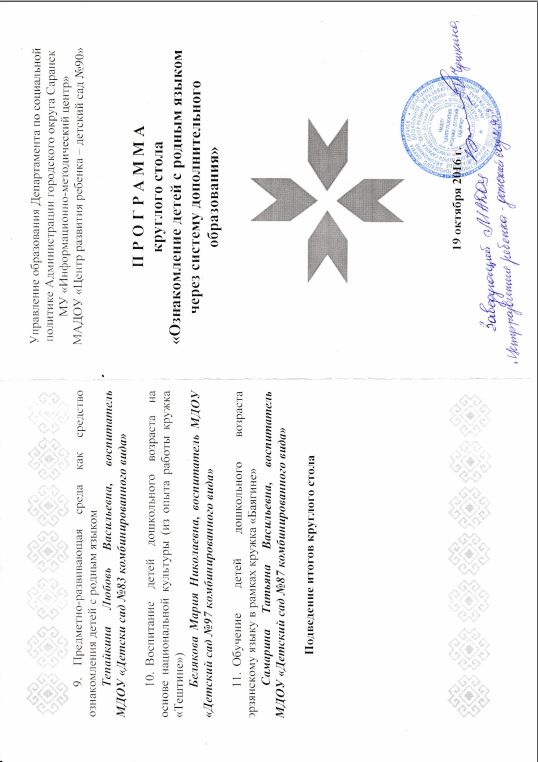 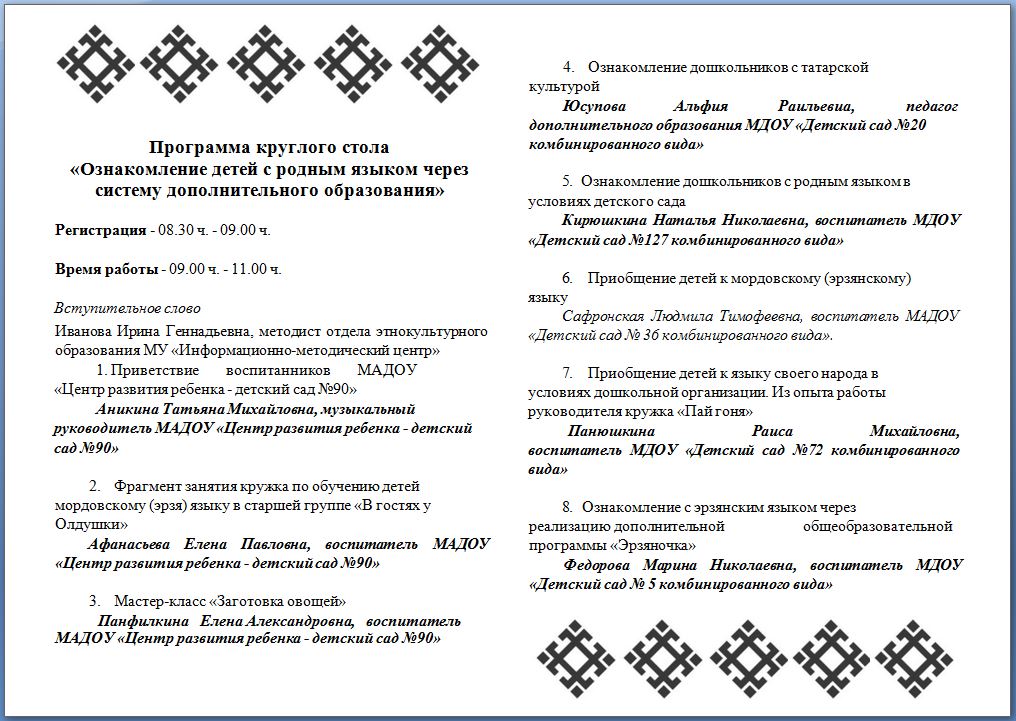 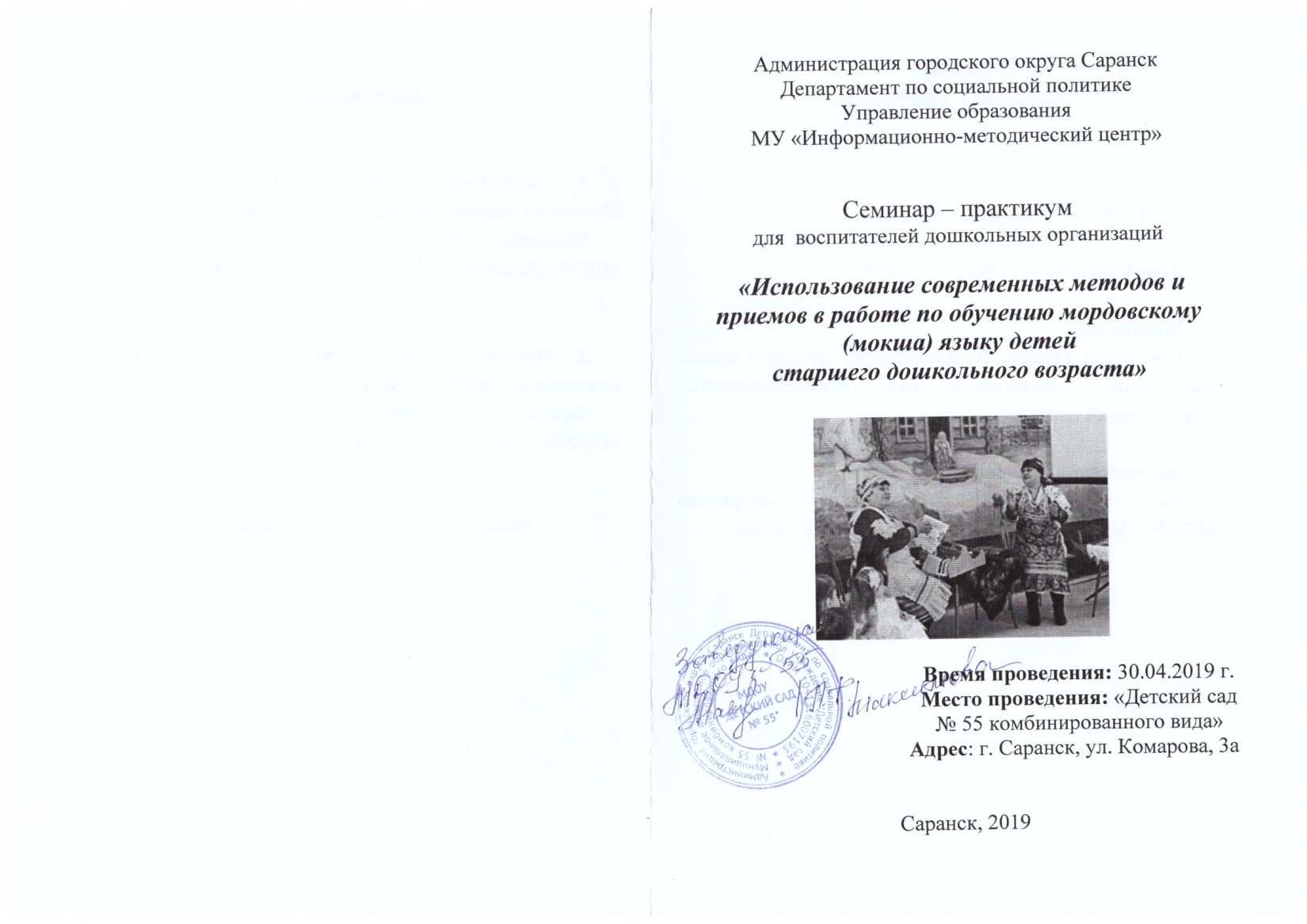 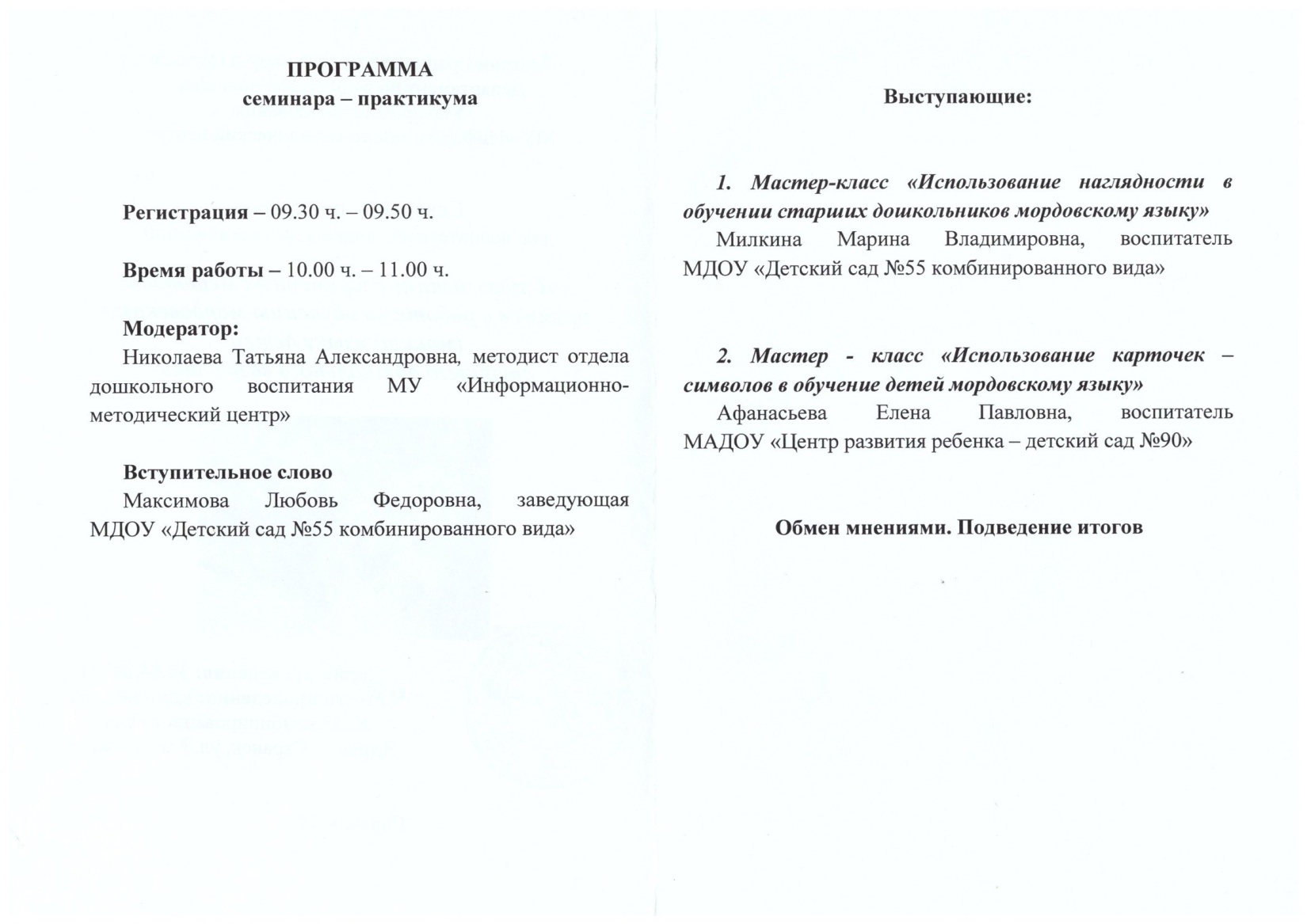 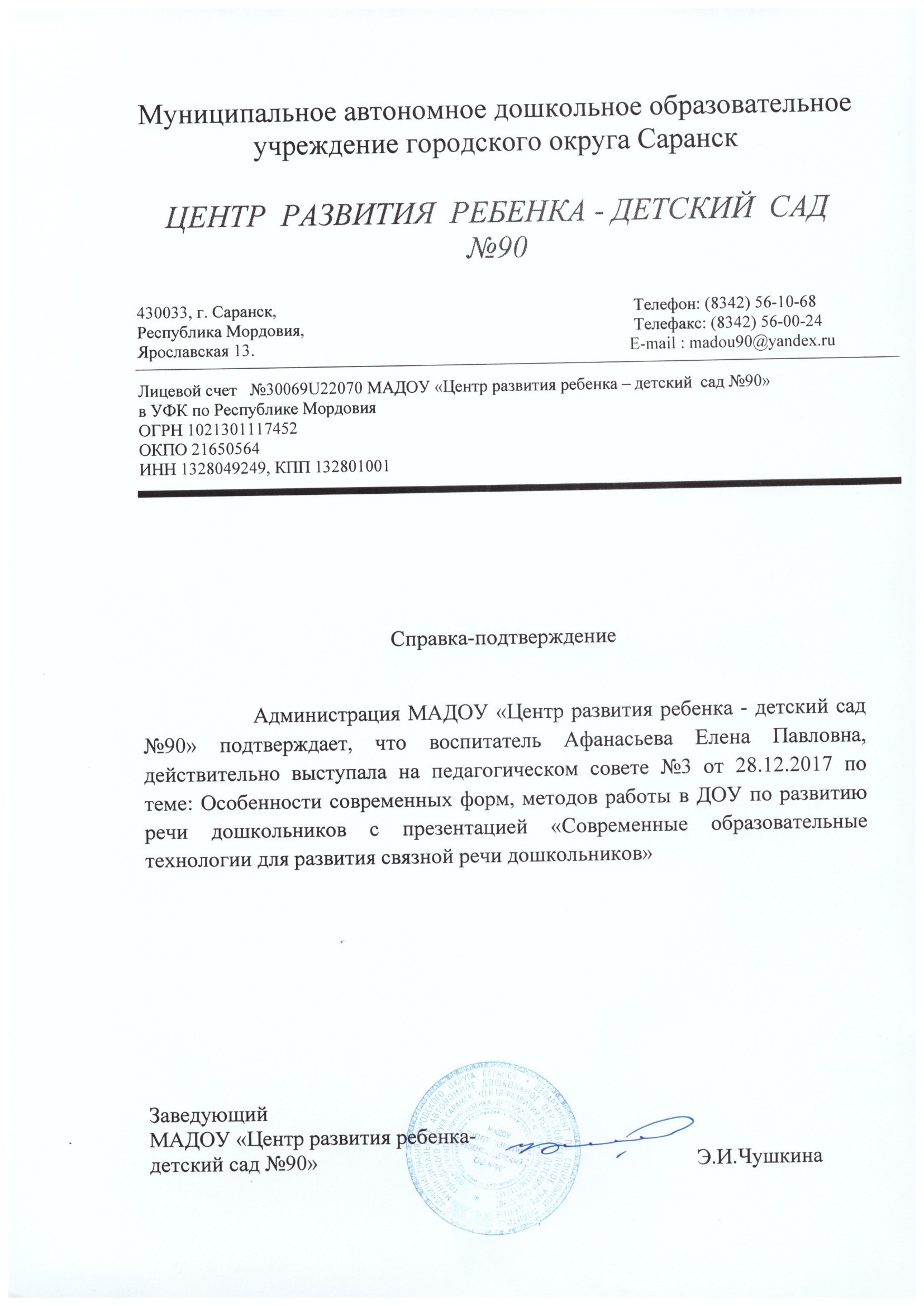 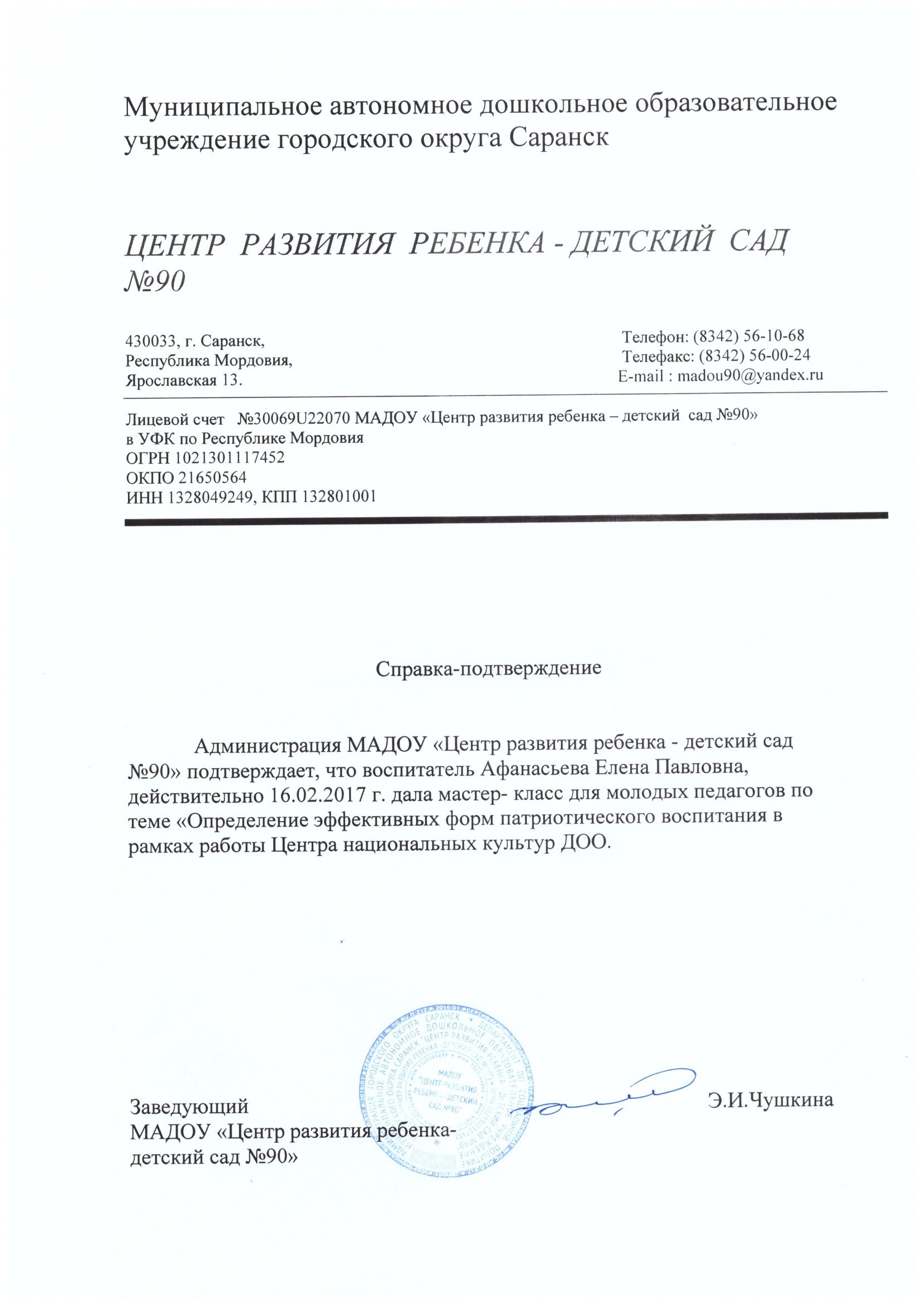 8.ЭКСПЕРТНАЯ ДЕЯТЕЛЬНОСТЬ
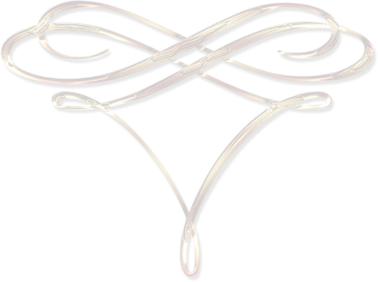 9. ОБШЕСТВЕННО-  ПЕДАГОГИЧЕСКАЯ АКТИВНОСТЬ ПЕДАГОГА:УЧАСТИЕ В КОМИССИЯХ, ПЕДАГОГИЧЕСКИХ СООБЩЕСТВАХ, В ЖЮРИ КОНКУРСОВ
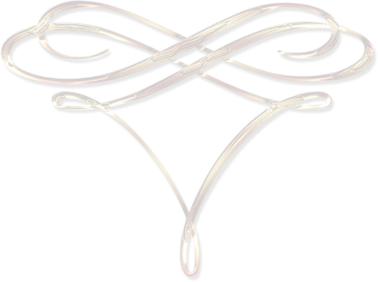 Уровень образовательной организации1. Член клуба « Будущий первоклассник»  2017-2018  уч.год.2. Координатор Школы молодого воспитателя 2017-2018 уч. год, 2018-2019 уч.год, 2019-2020 уч.год3. Член комиссии по трудовым спорам  2017-2018 уч. год, 2018-2019 уч.год 4. Член комиссии по премированию, выплатам стимулирующего, компенсирующего характера 2018-2019 уч.год, 2019-2020  уч.год 5.Член профкома профсоюзной организации МАДОУ «Центр развития ребёнка- детский сад № 90»                  Всероссийский   уровеньУчастник Всероссийской образовательной акции «Тотальный диктант  на мокшанском и зрзянском языках»                                                  Интернет  Сертификат члена жюри на международном образовательном  портале maam  http://www.maam.ru/users/89513400840 12.11.2017
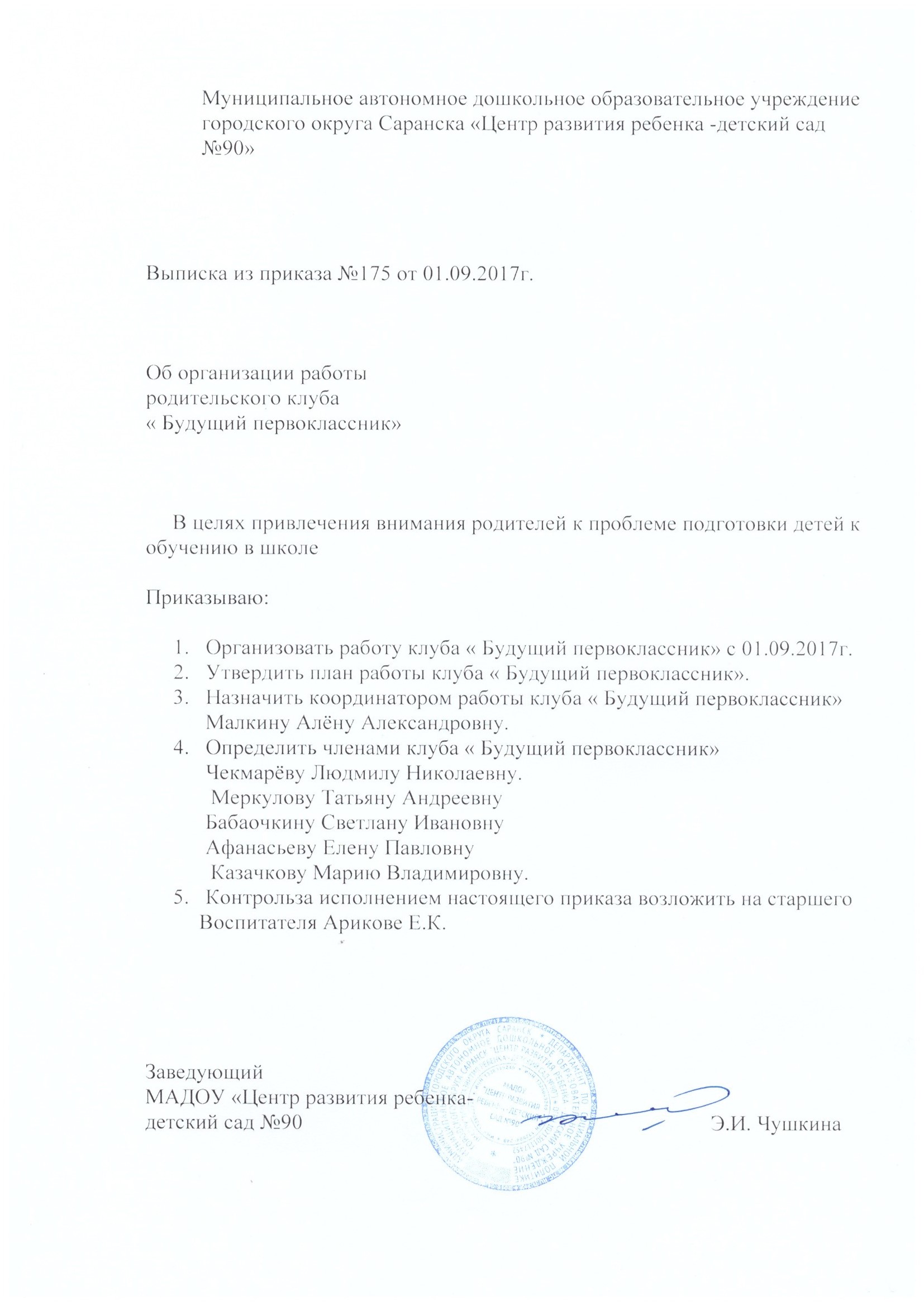 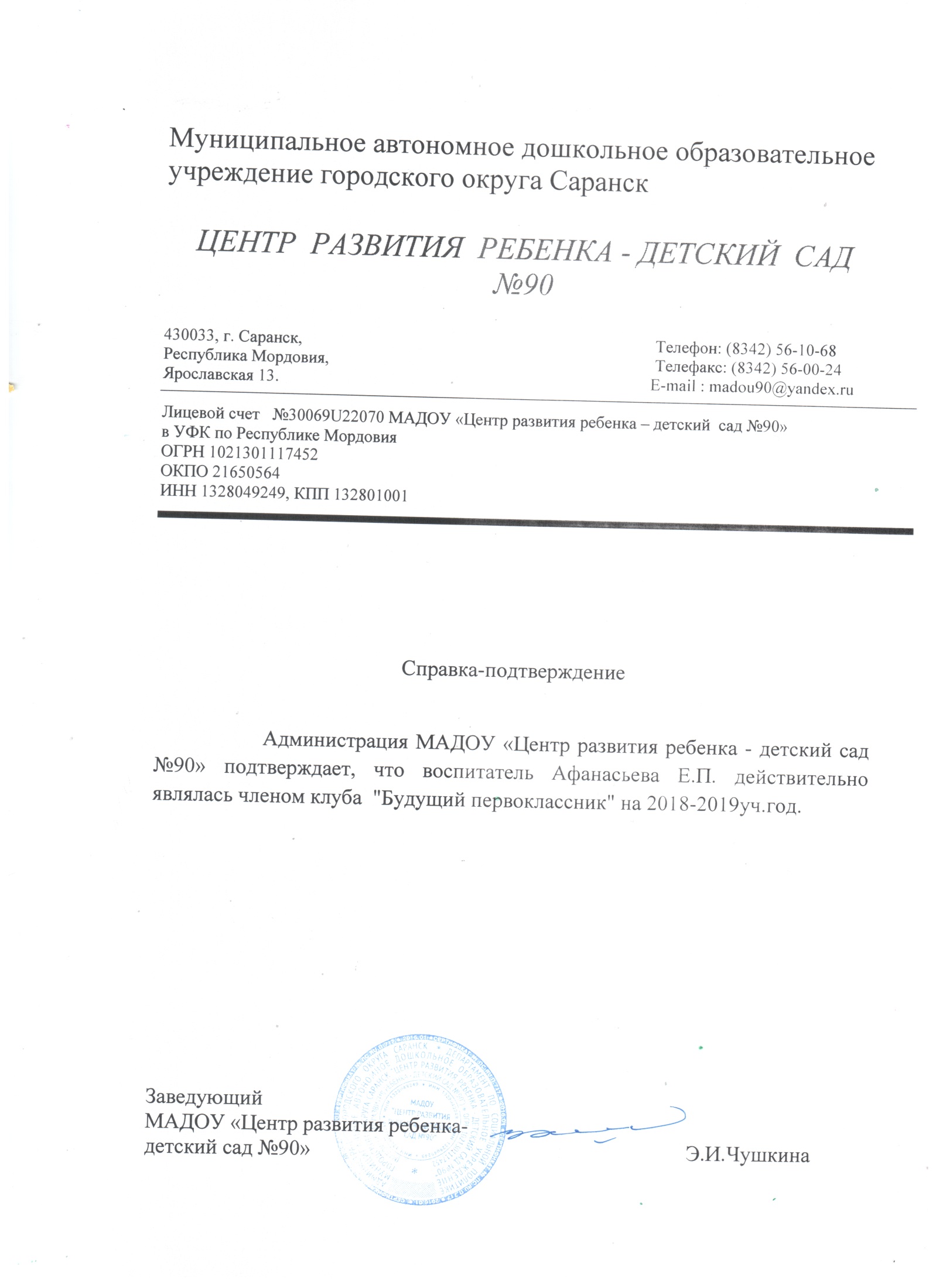 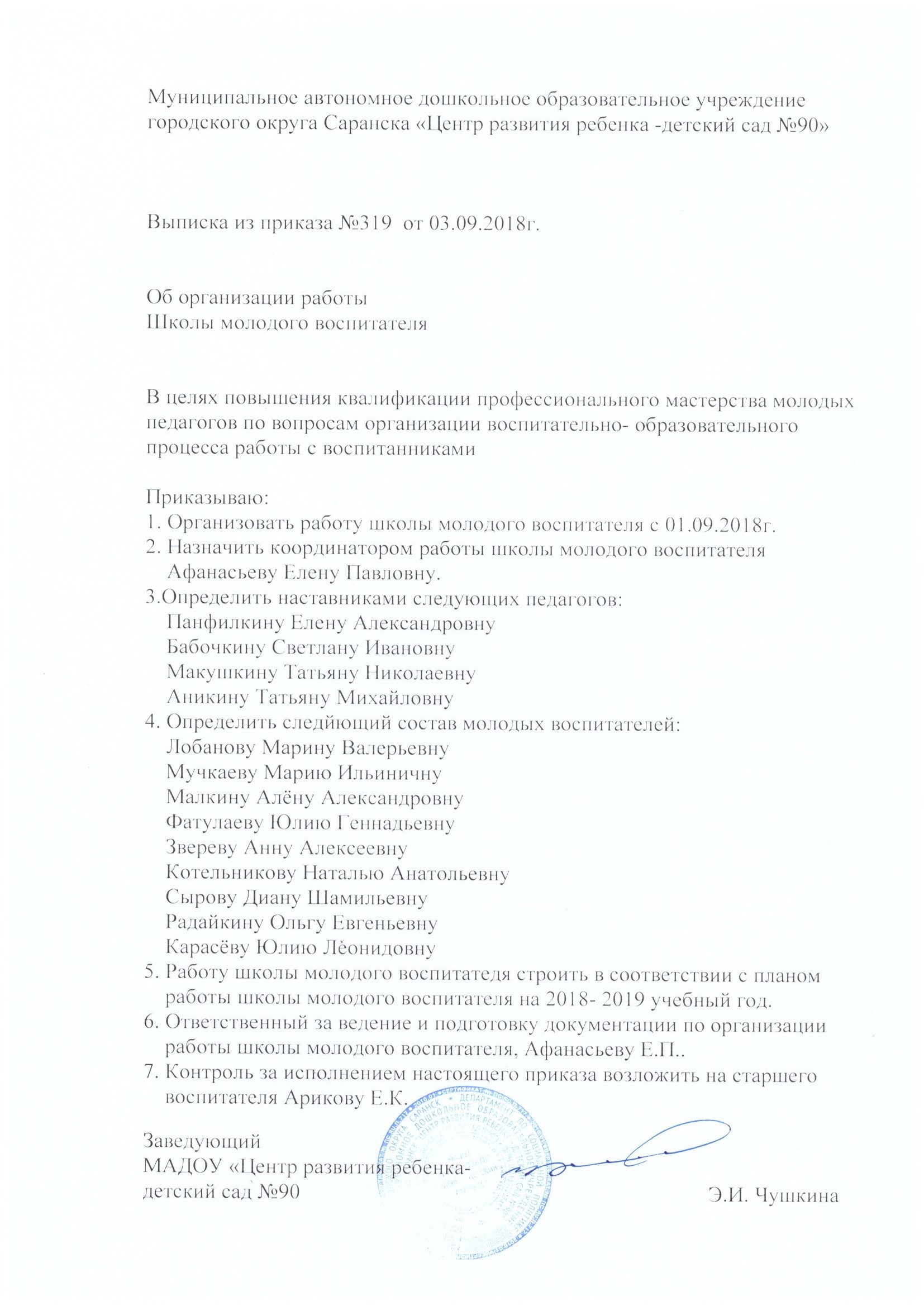 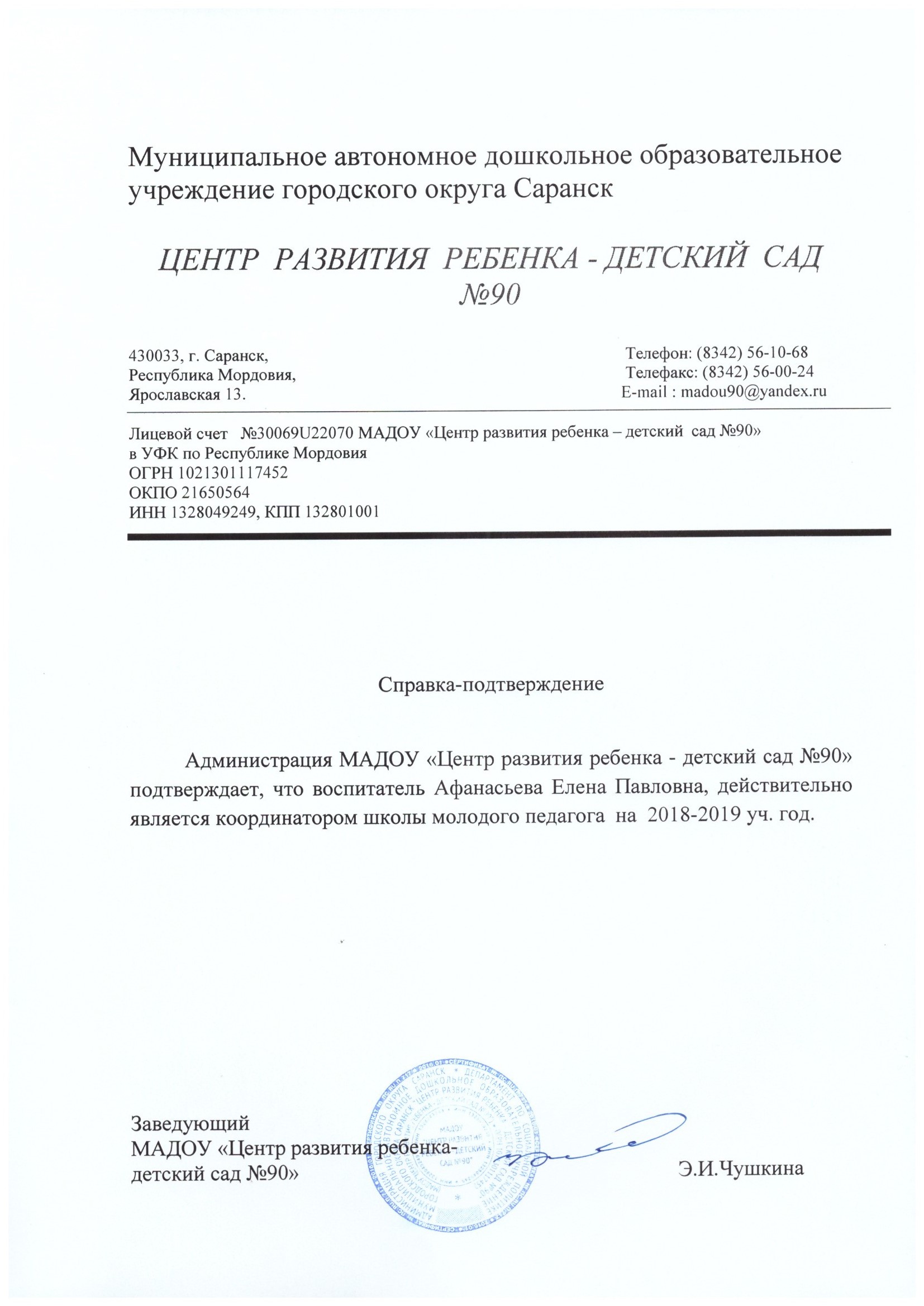 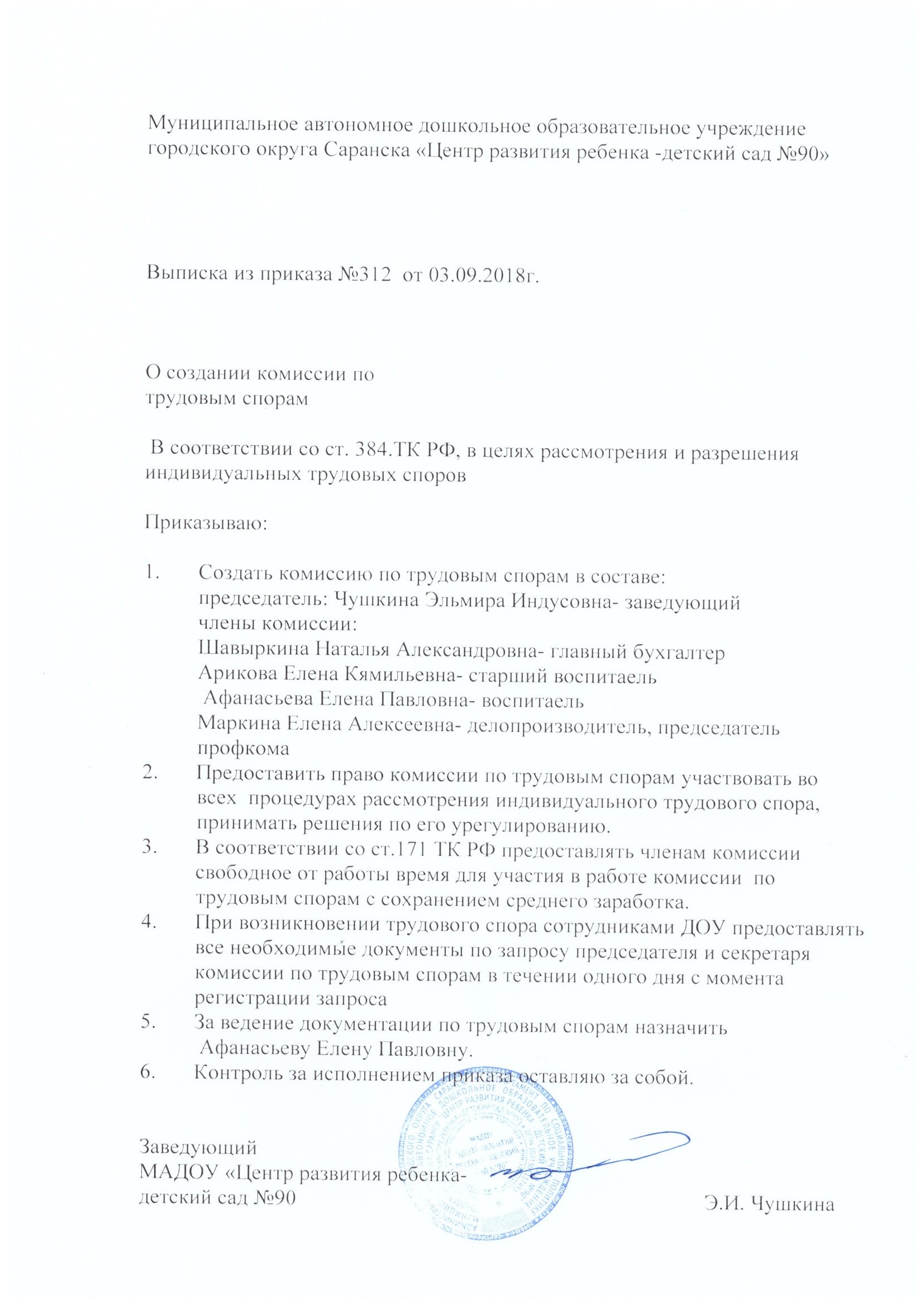 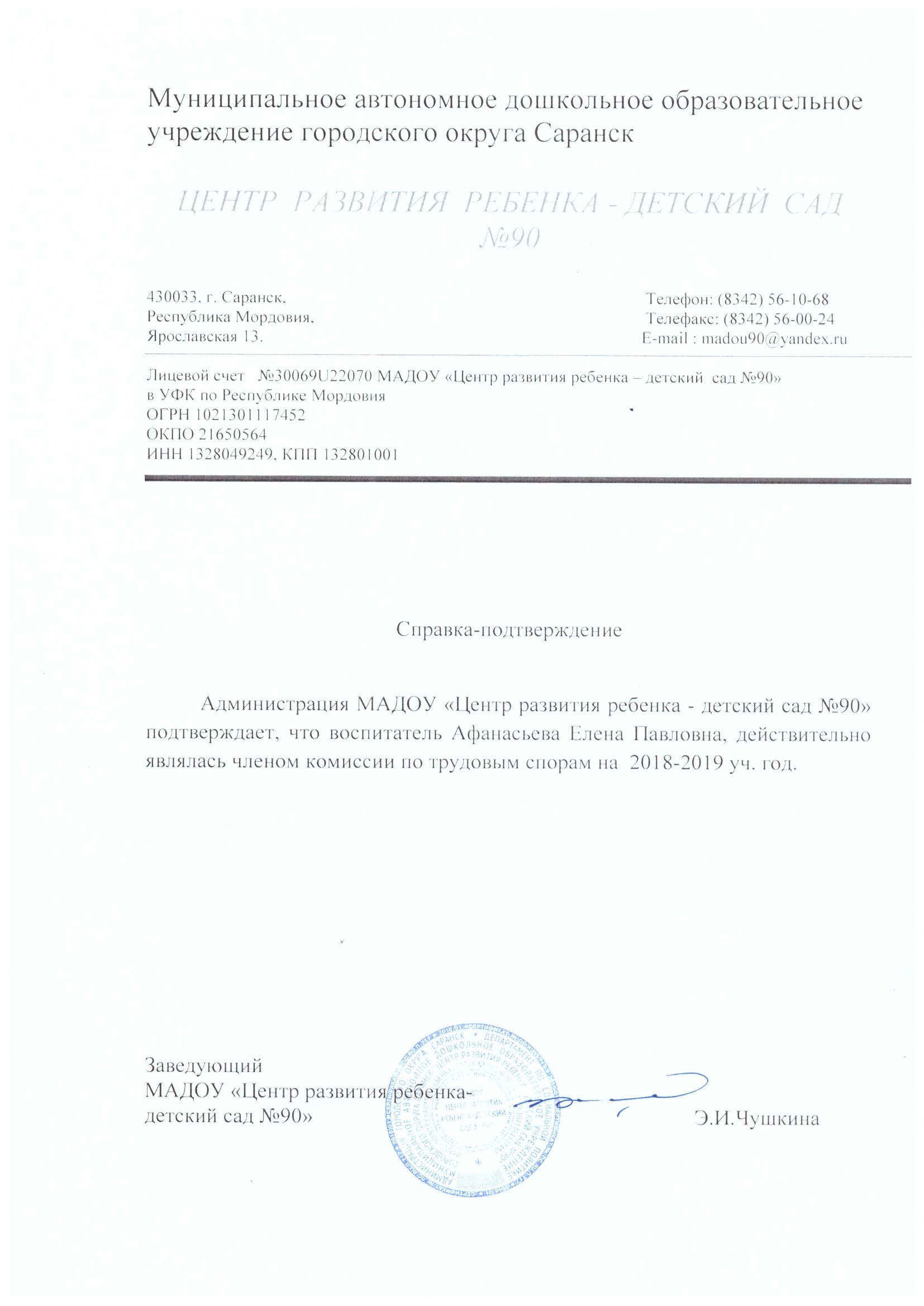 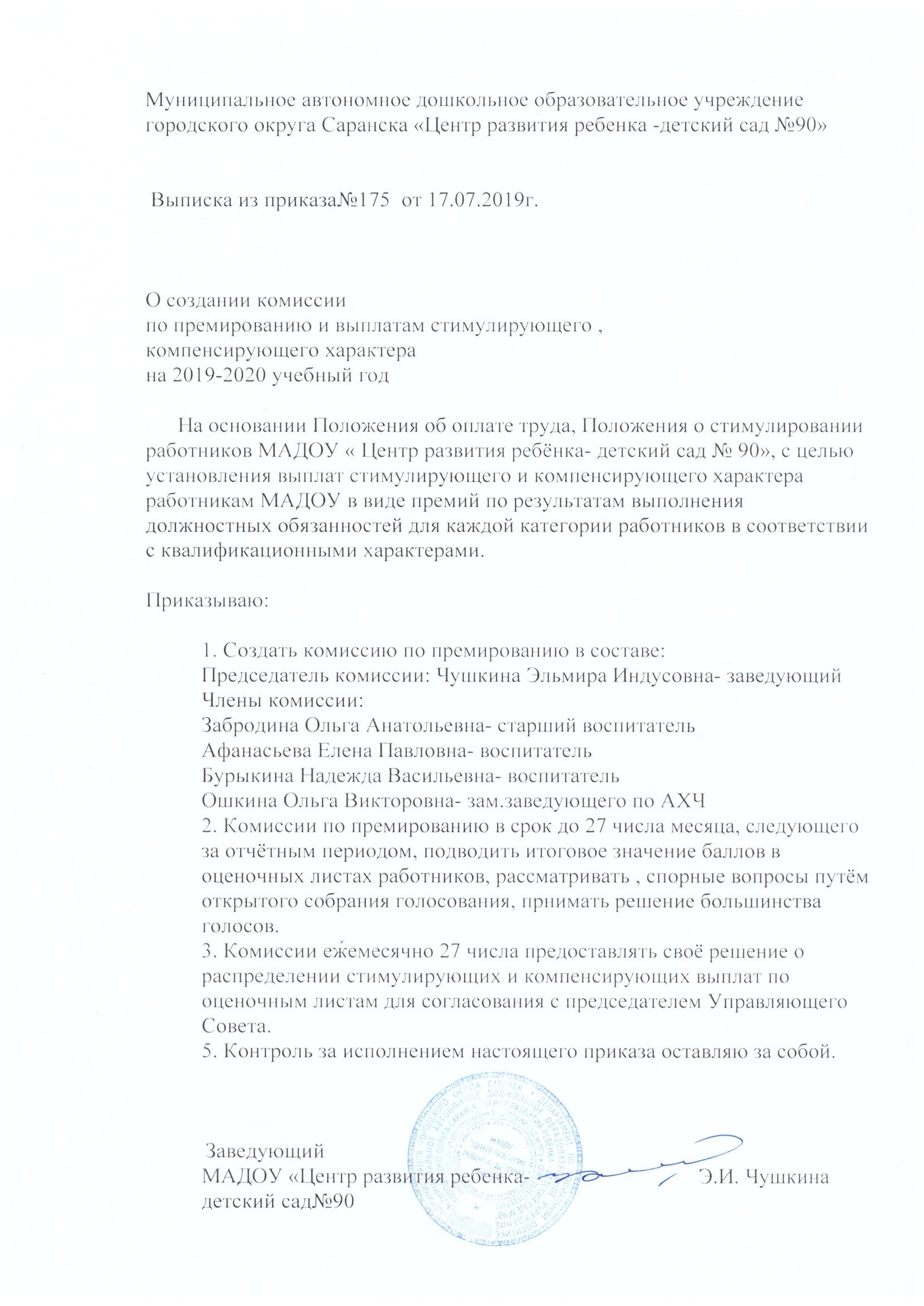 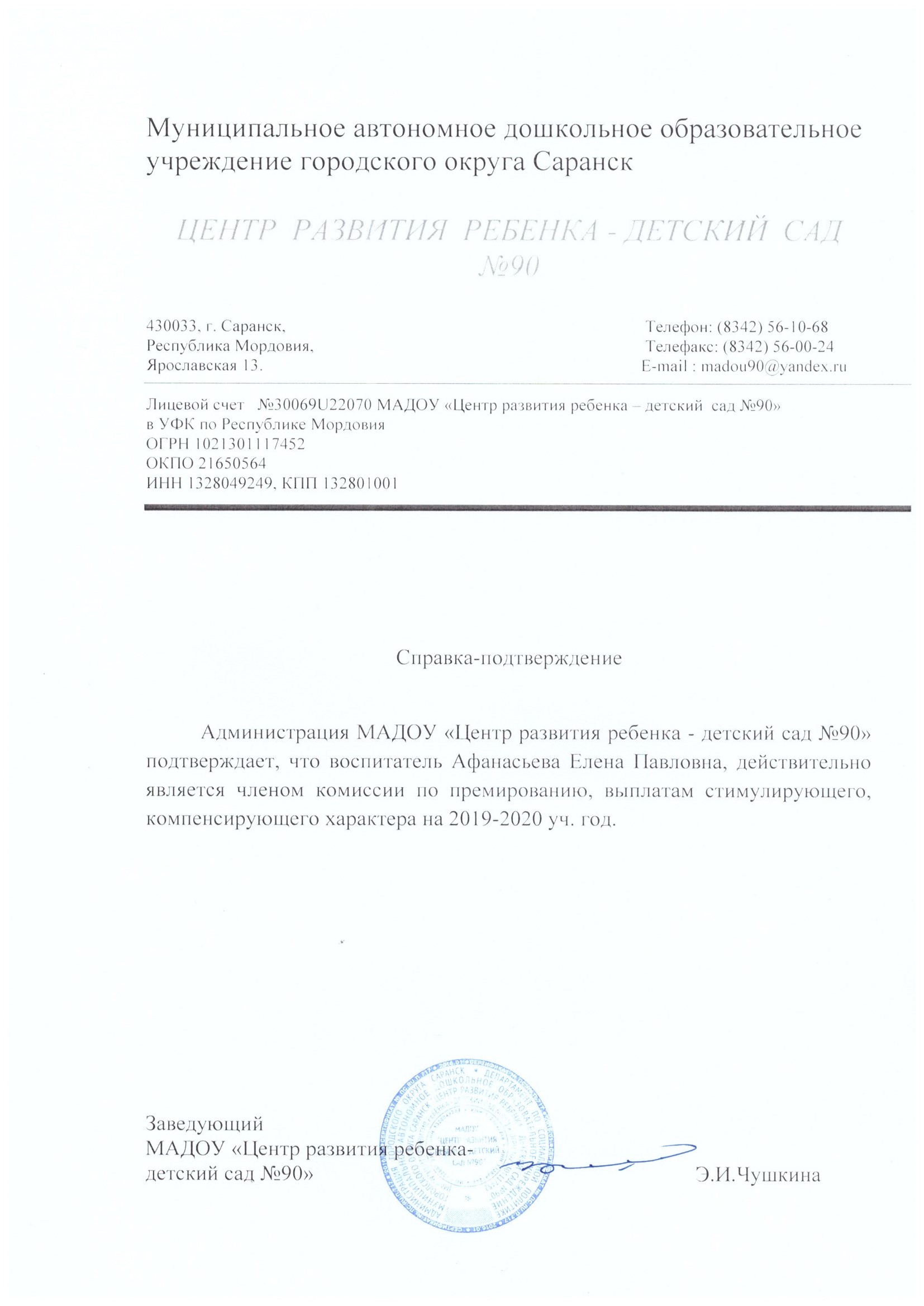 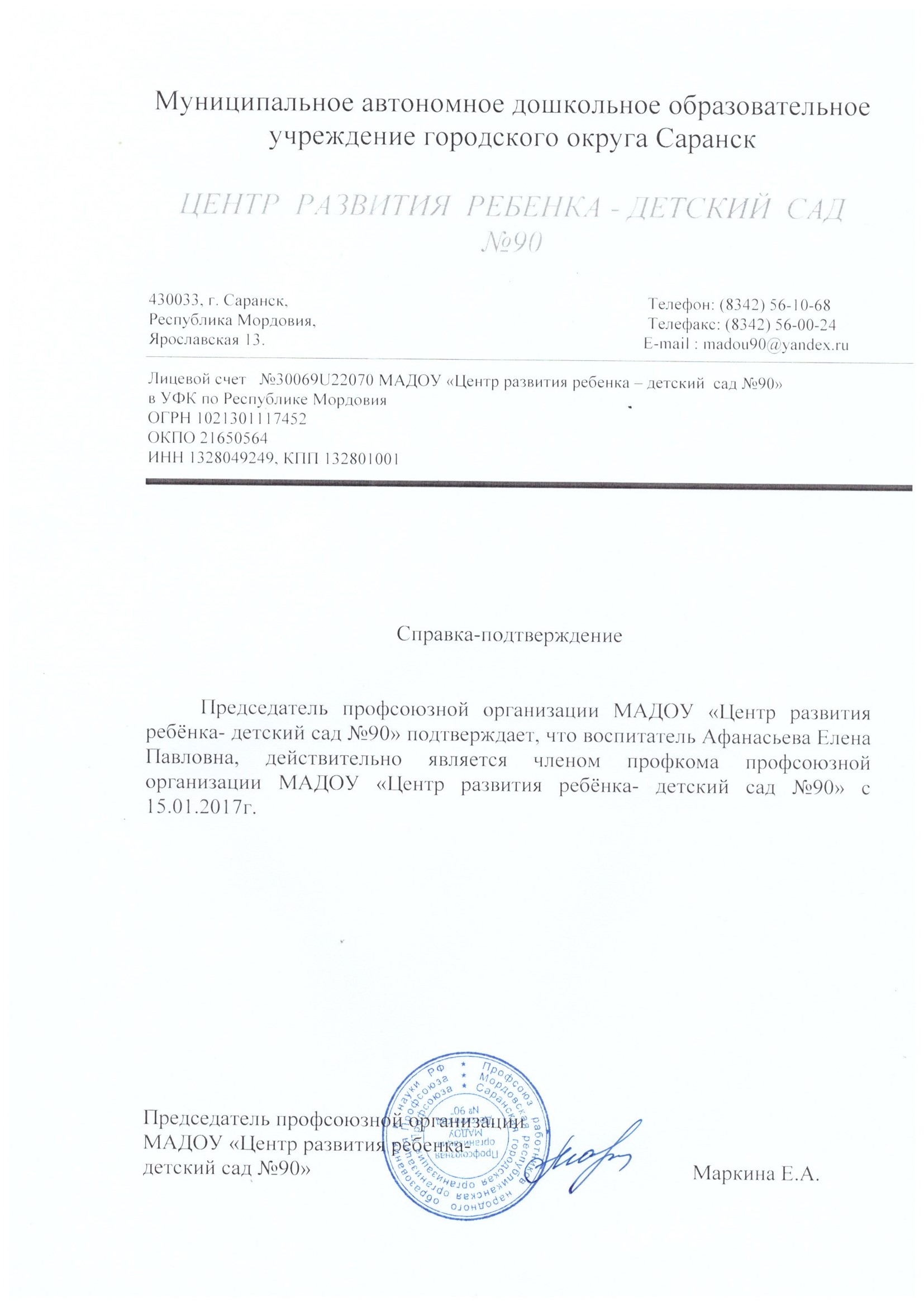 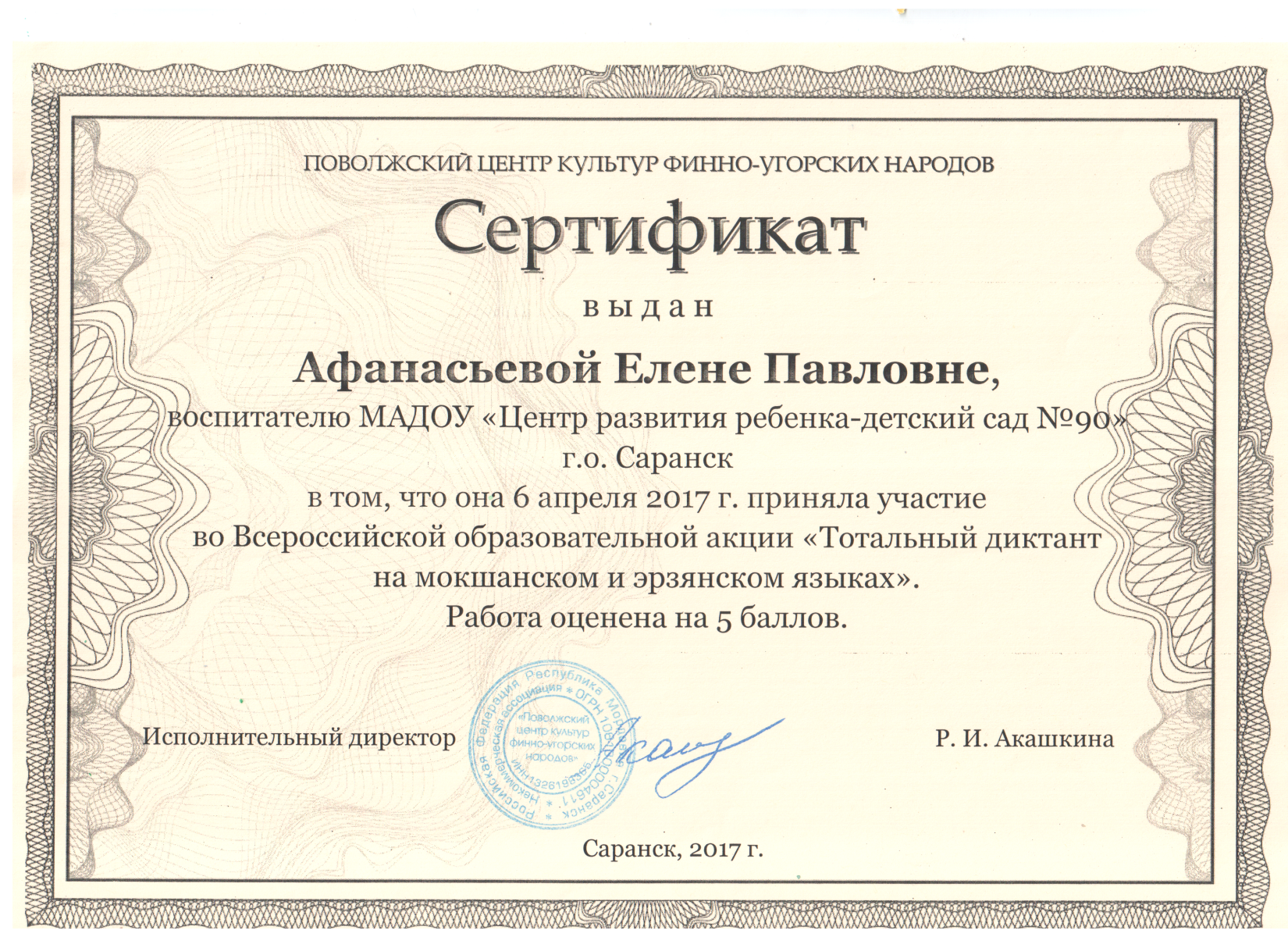 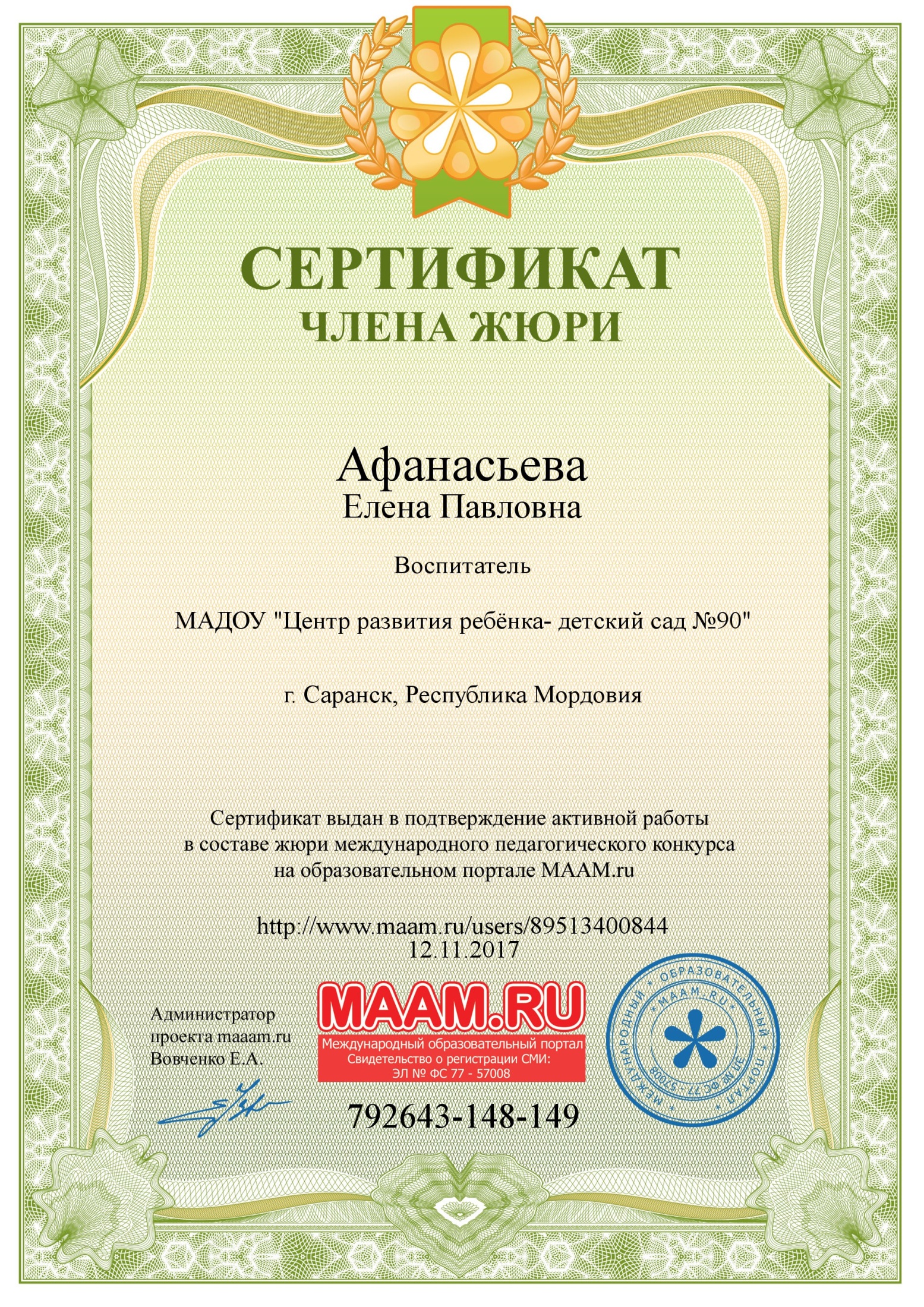 10. ПОЗИТИВНЫЕ РЕЗУЛЬТАТЫ РАБОТЫ С ВОСПИТАННИКАМИ
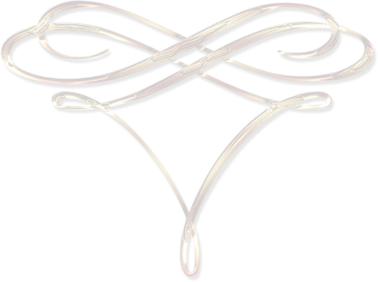 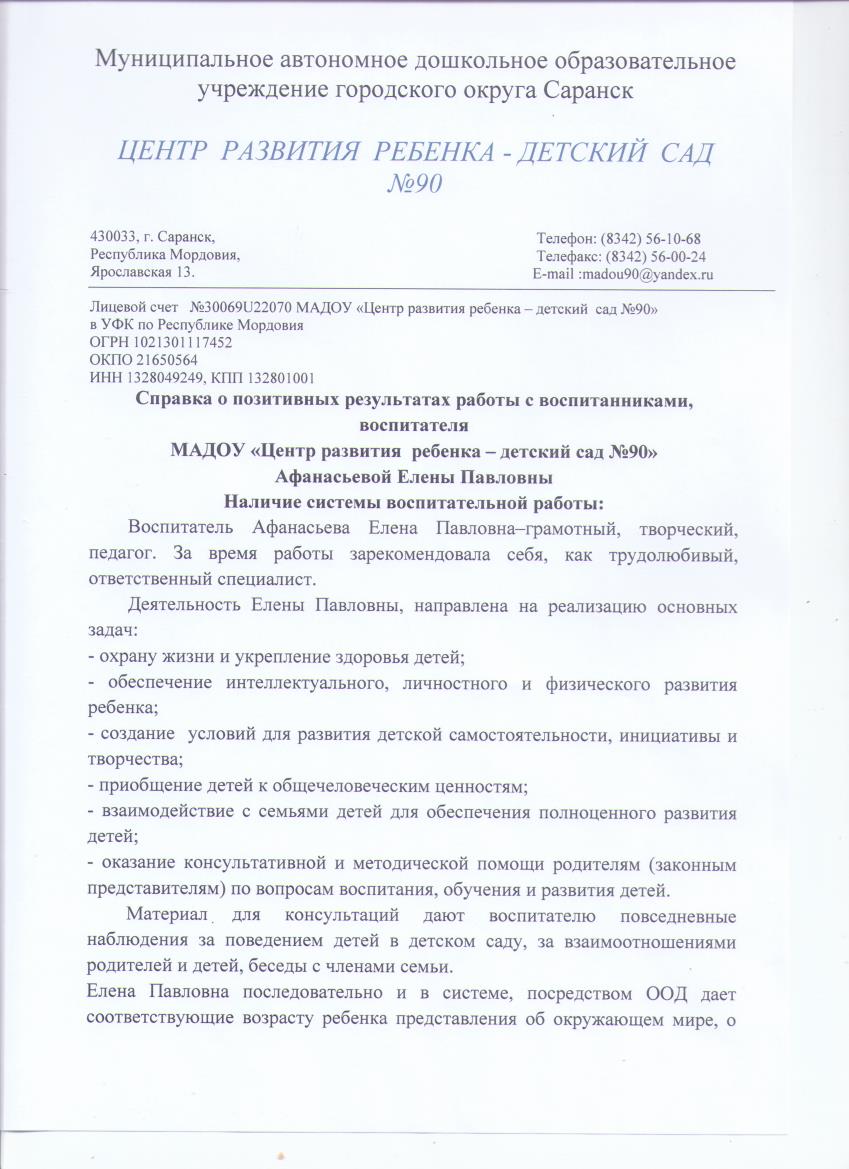 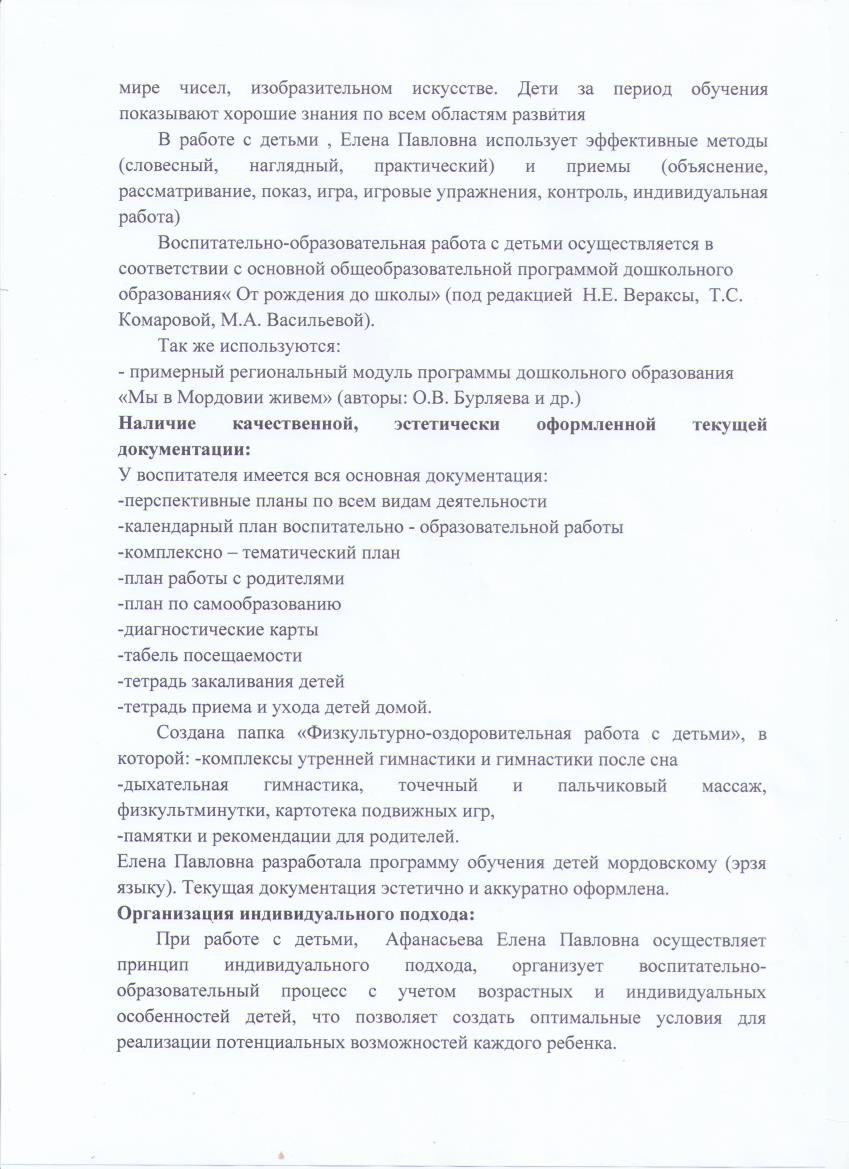 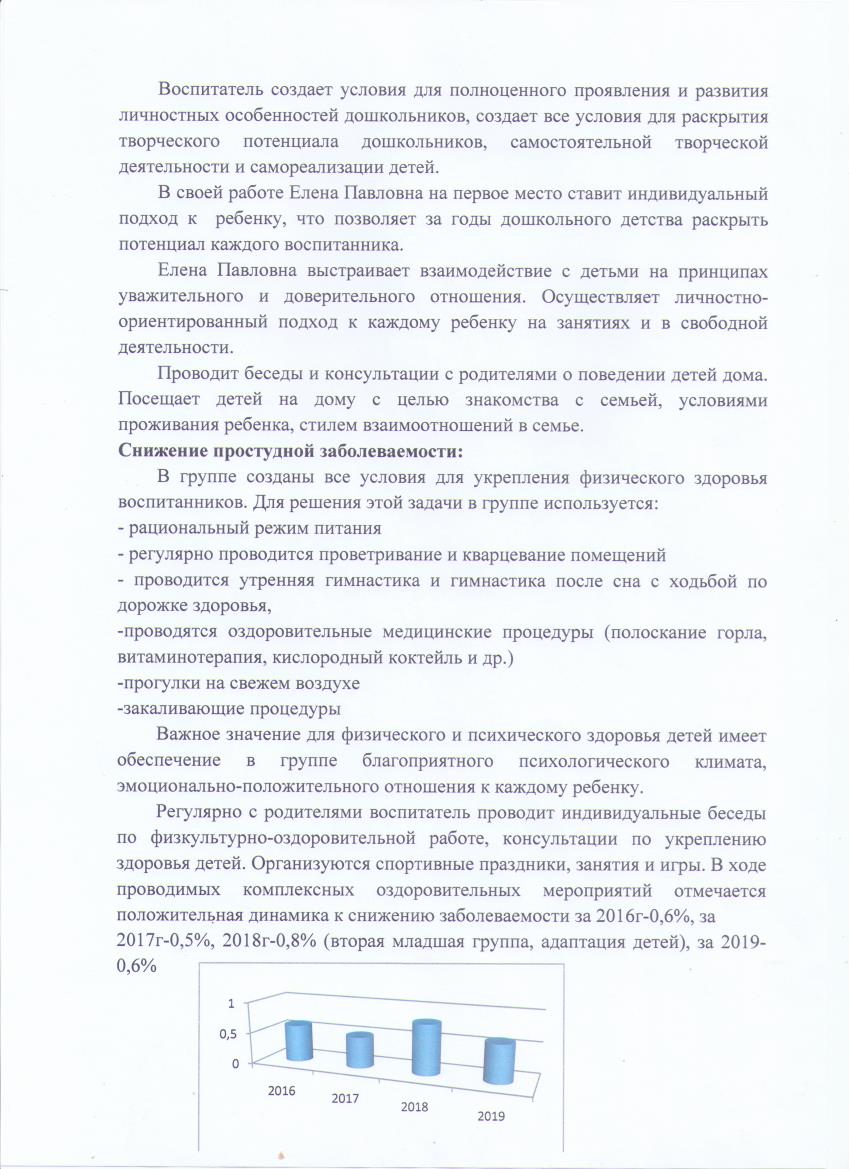 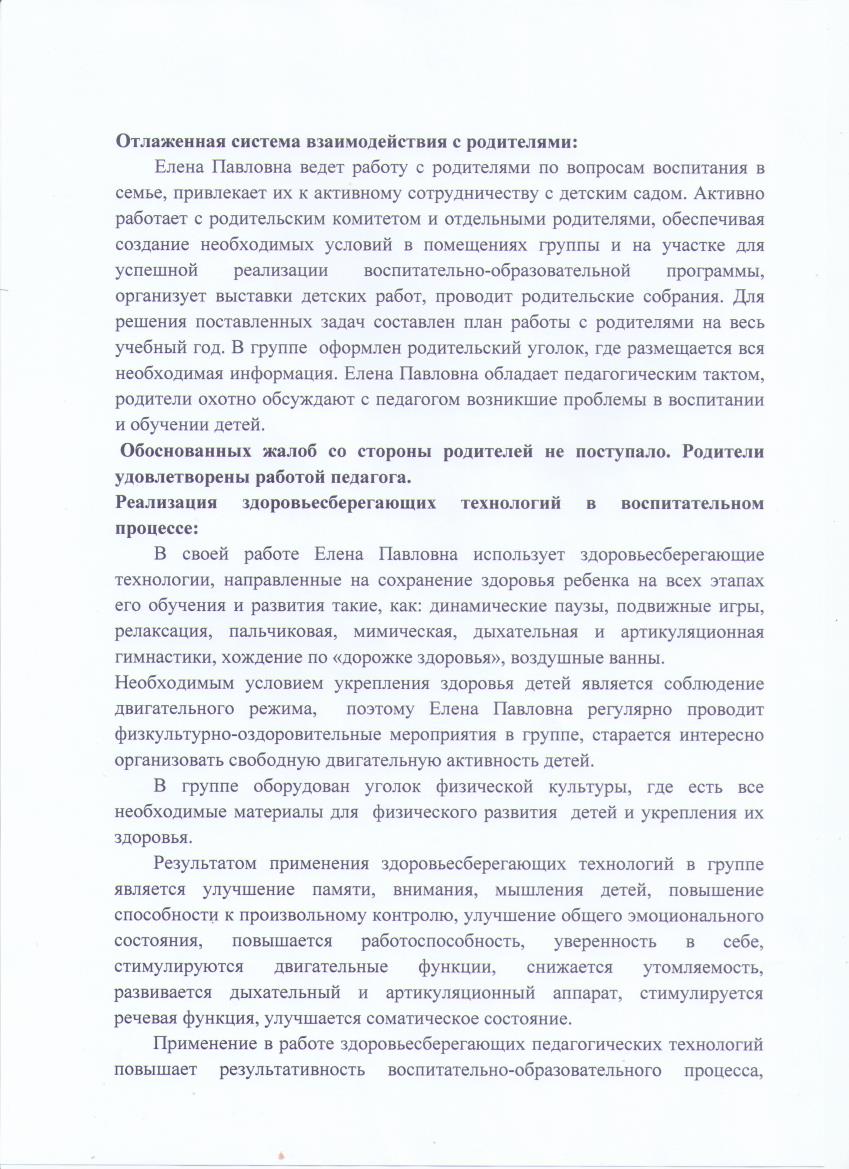 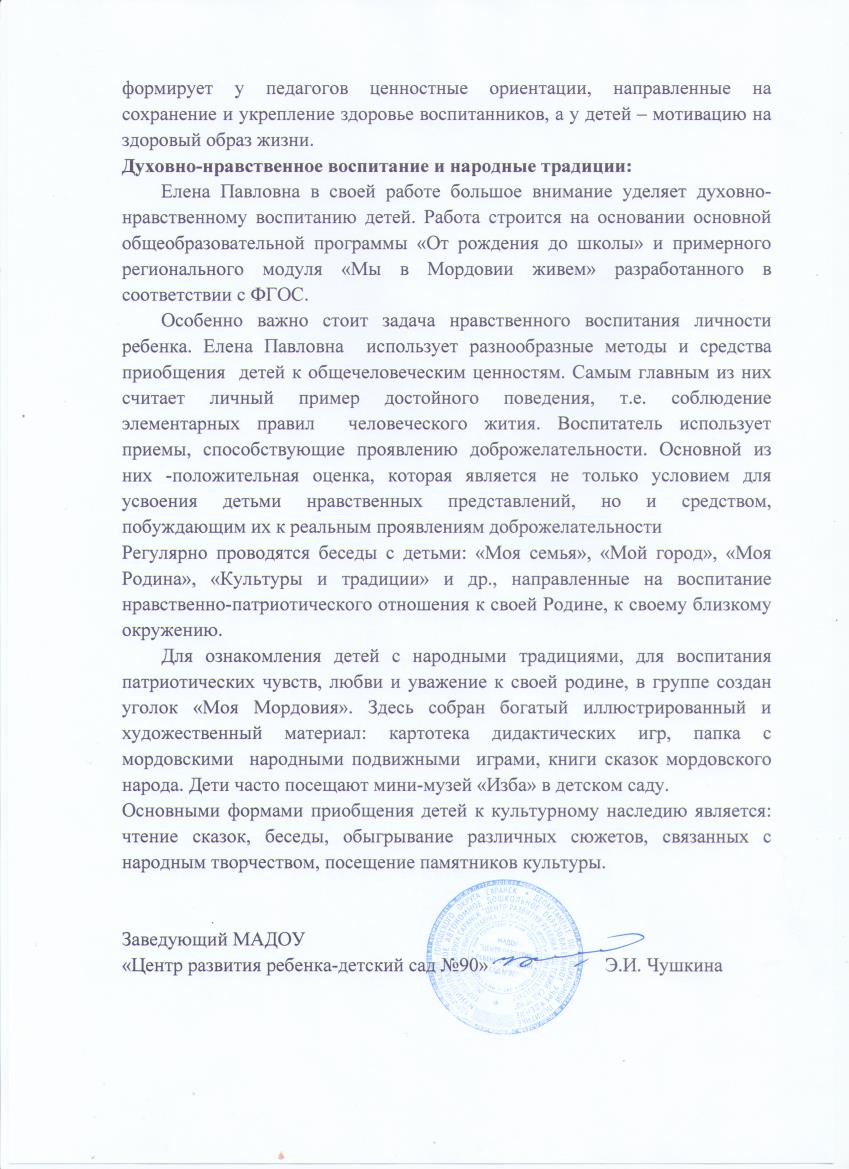 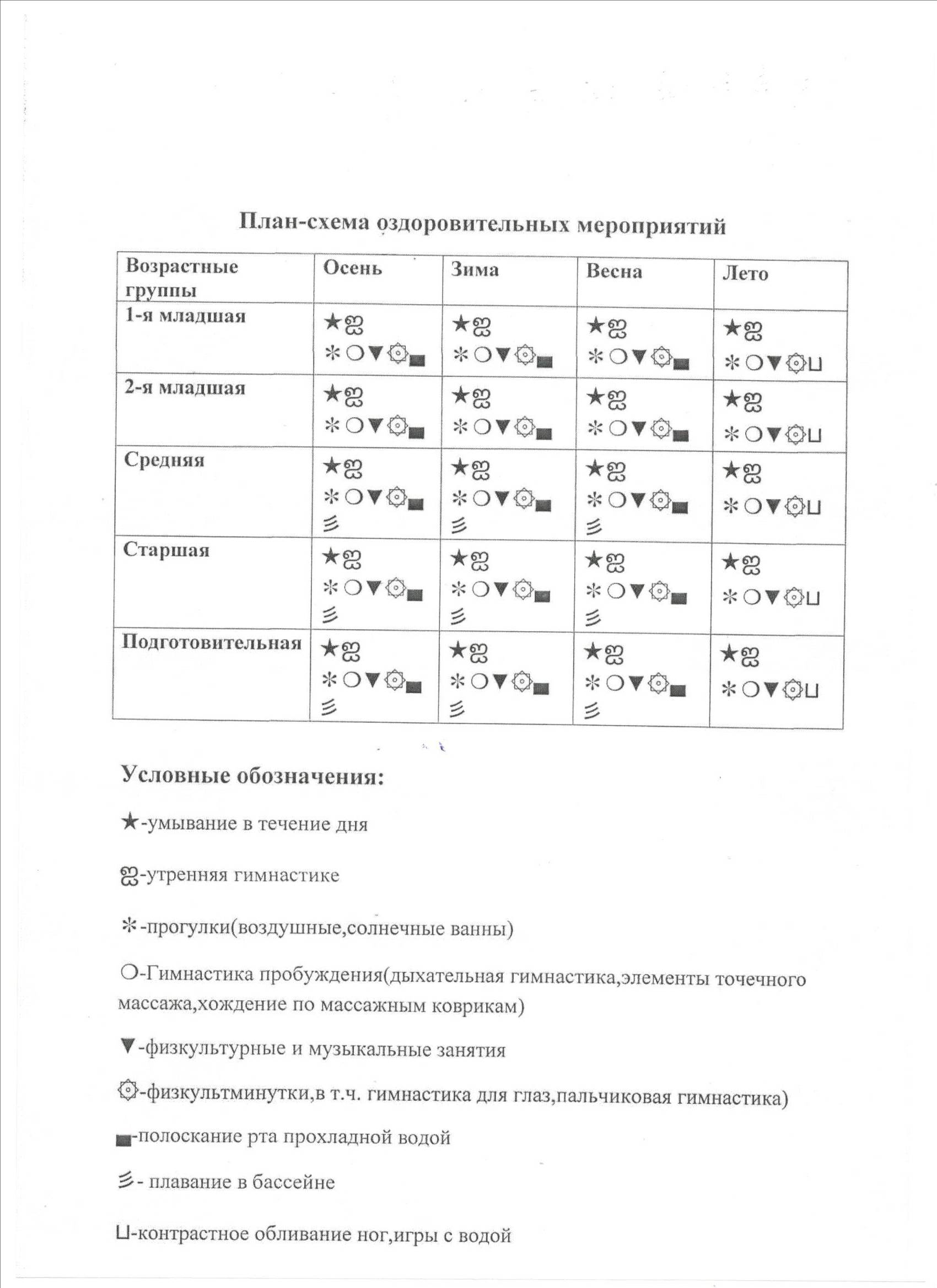 11. КАЧЕСТВО ВЗАИМОДЕЙСТВИЯ С РОДИТЕЛЯМИ
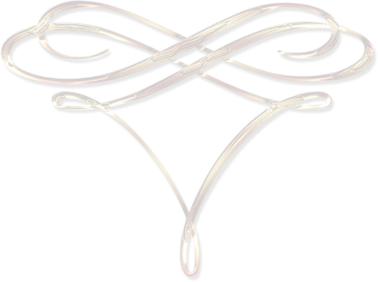 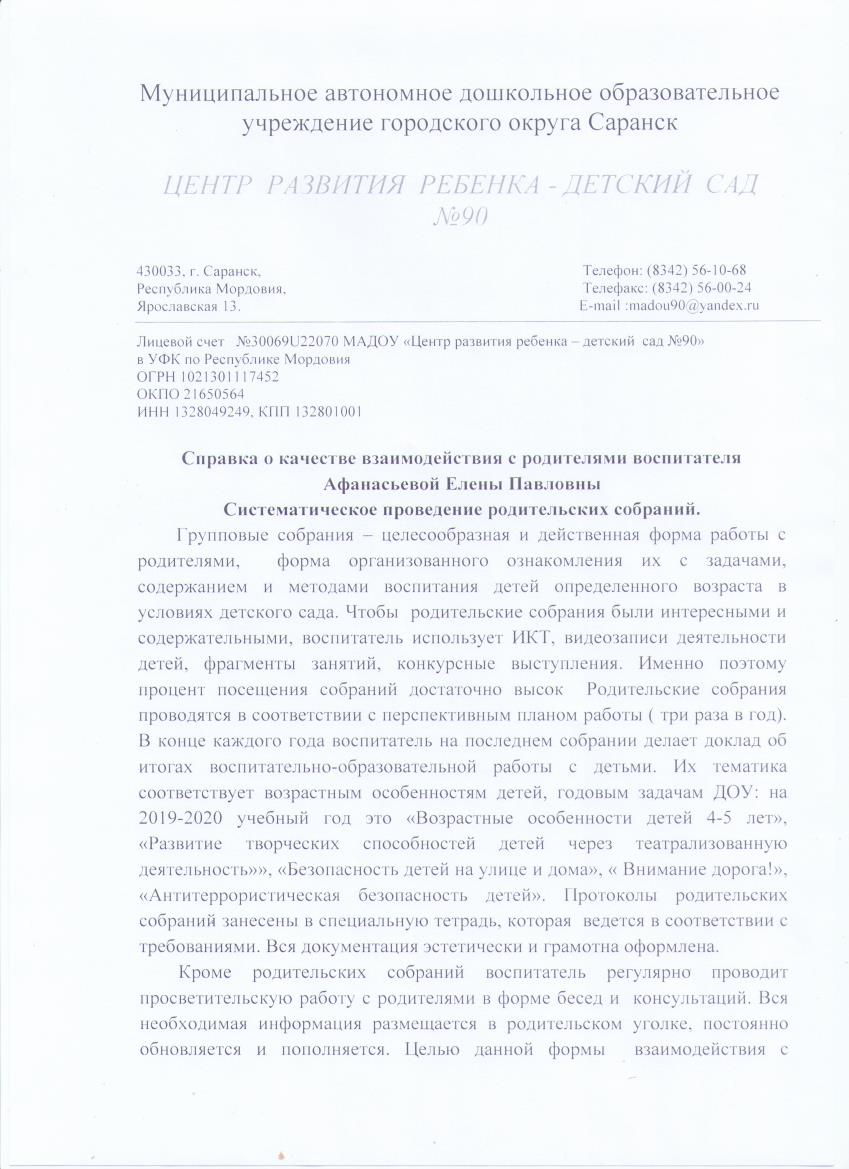 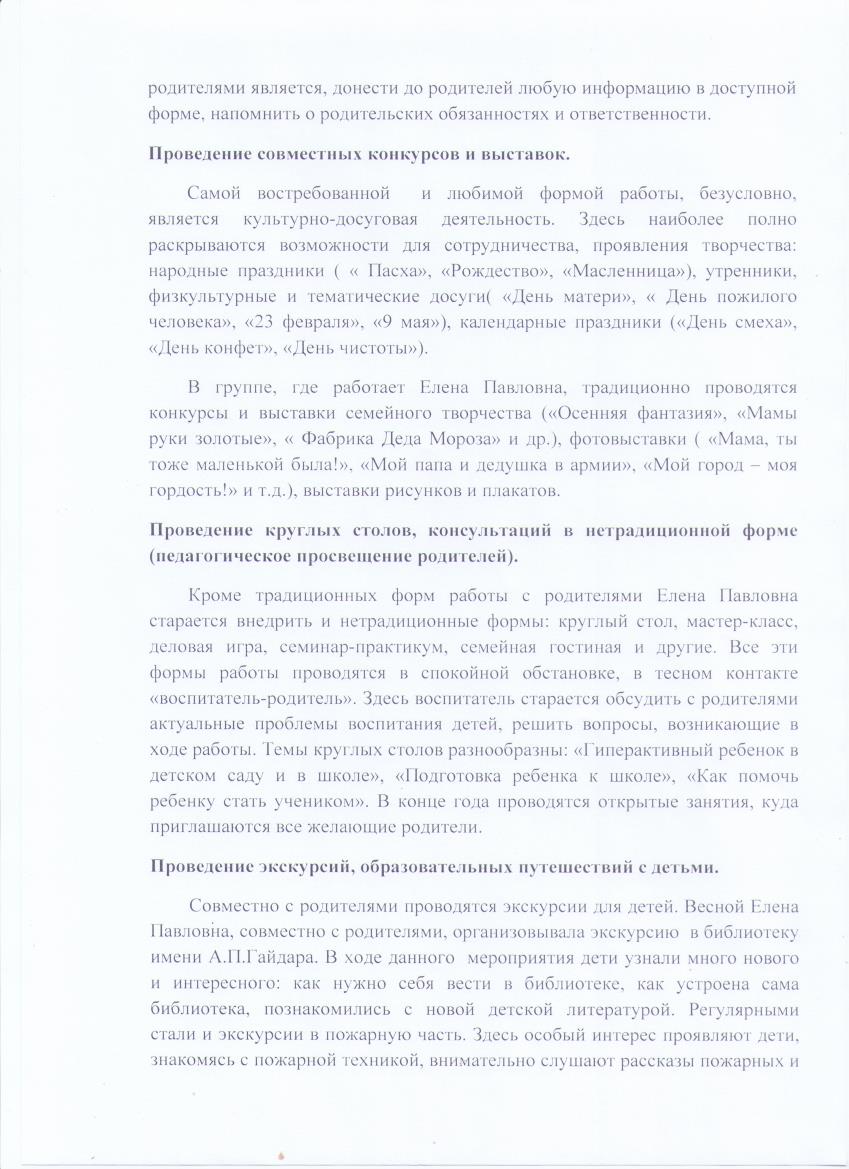 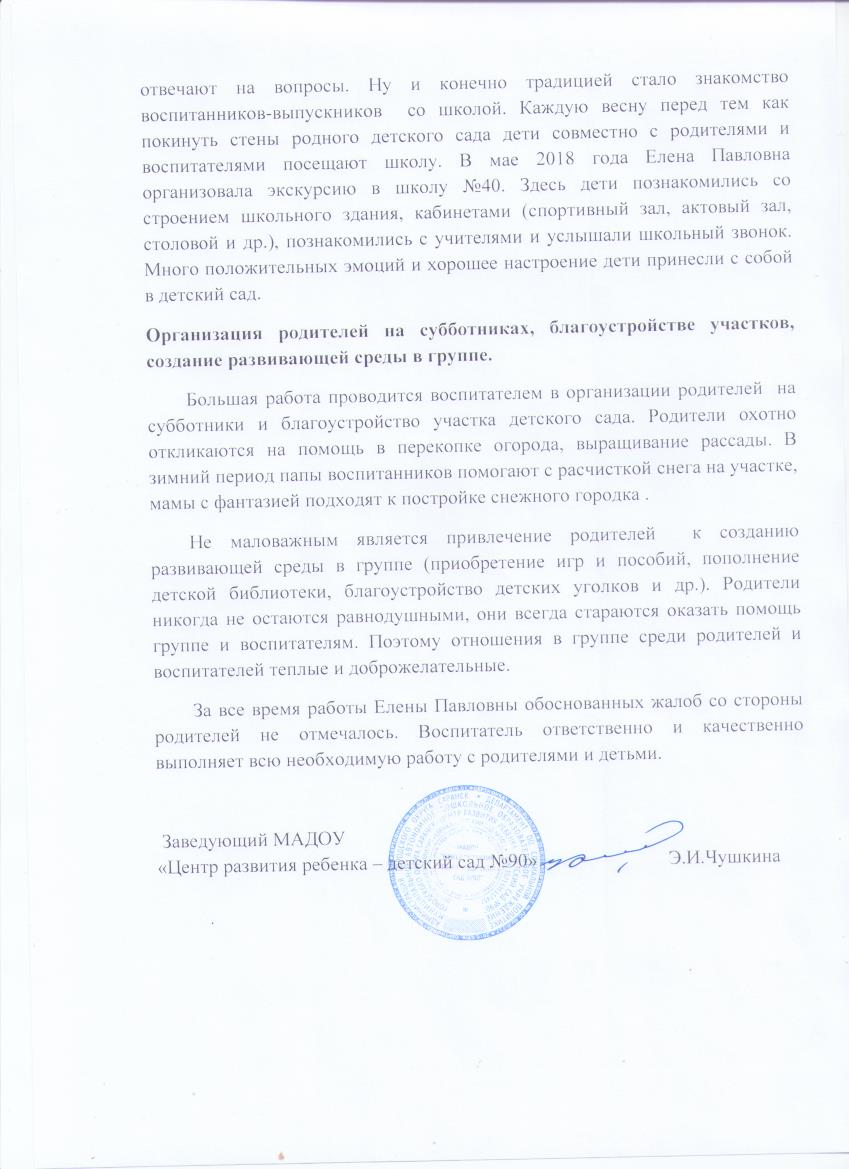 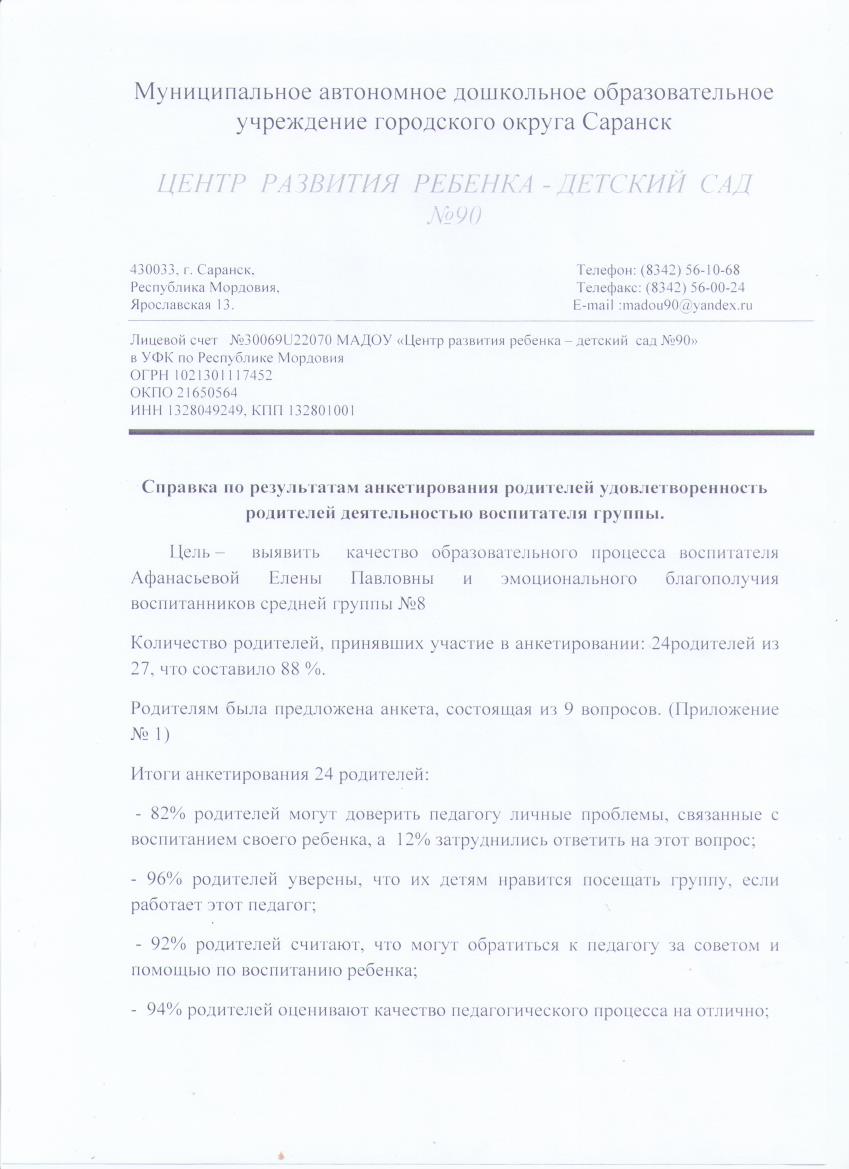 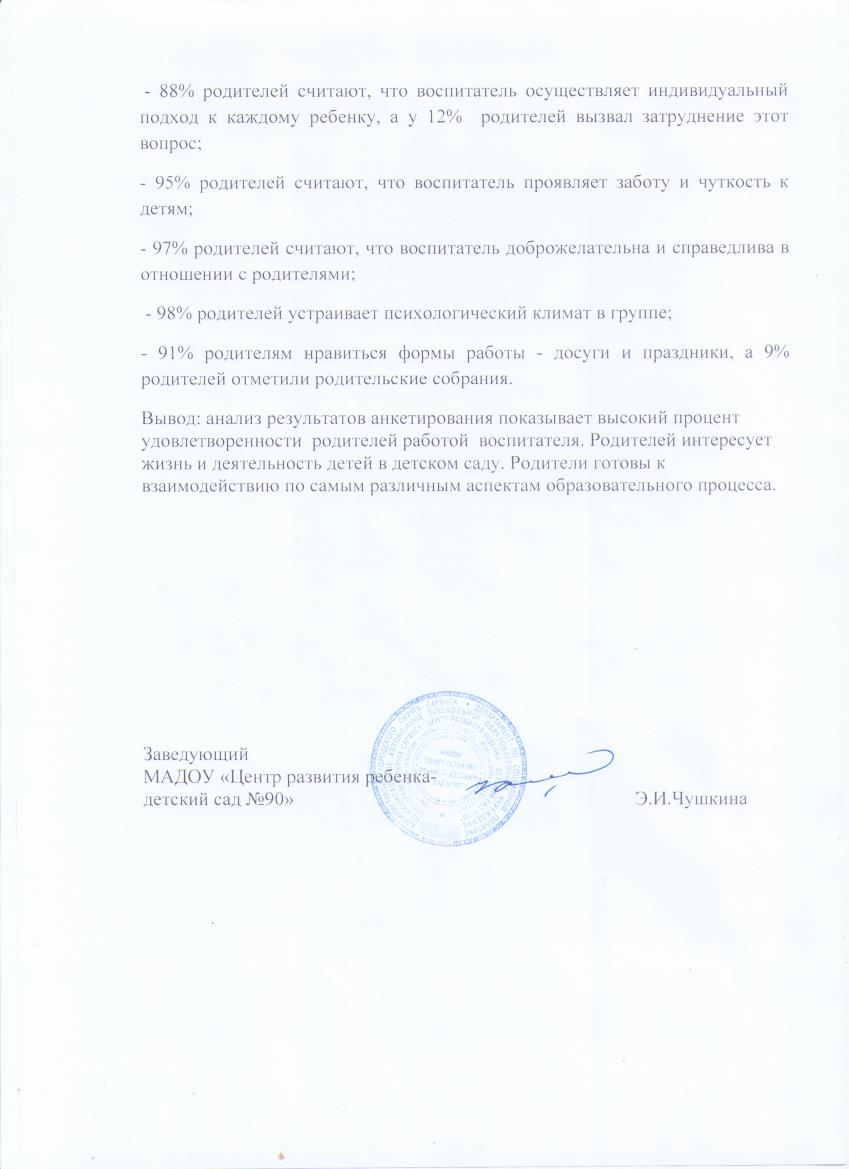 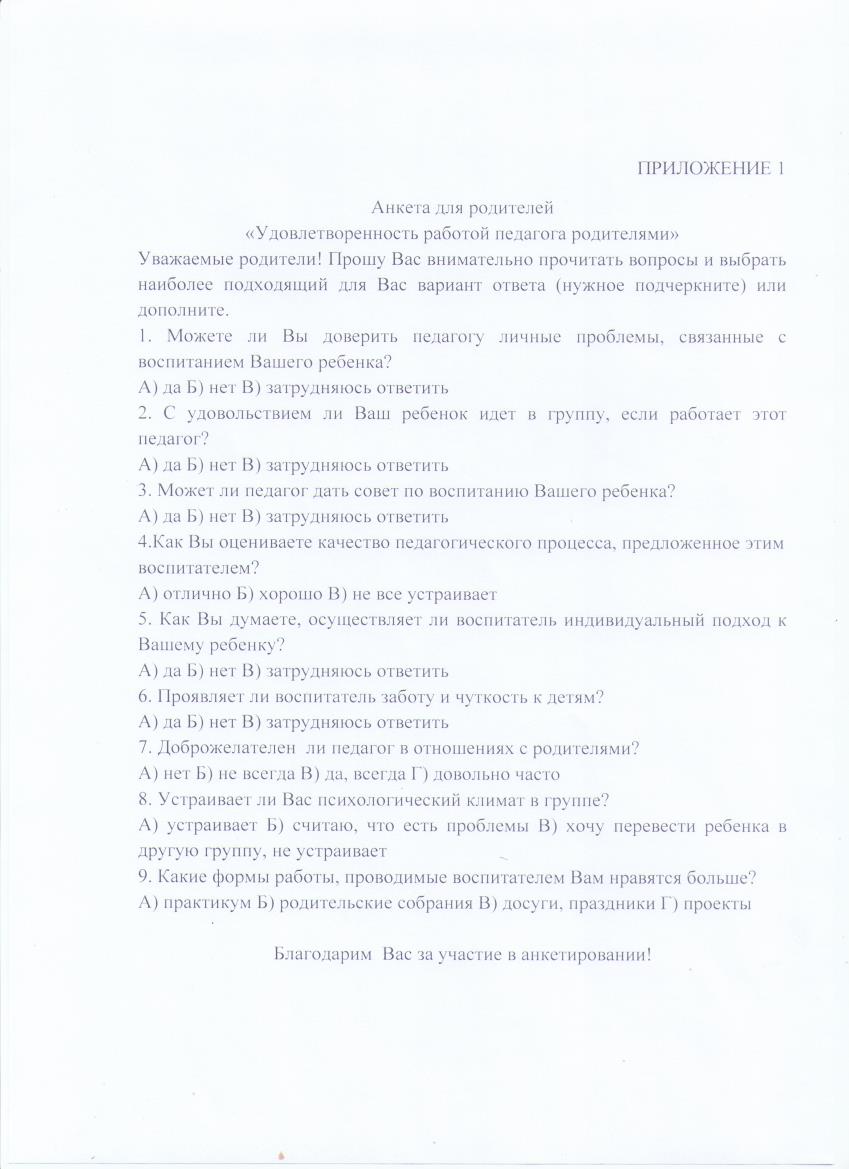 12. РАБОТА С ДЕТЬМИ ИЗ СОЦИАЛЬНО- НЕБЛАГОПРИЯТНЫХ СЕМЕЙ
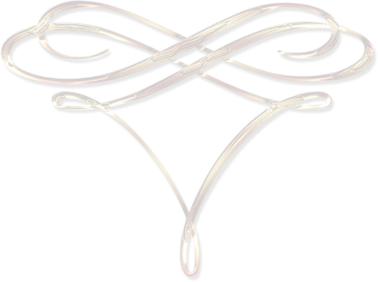 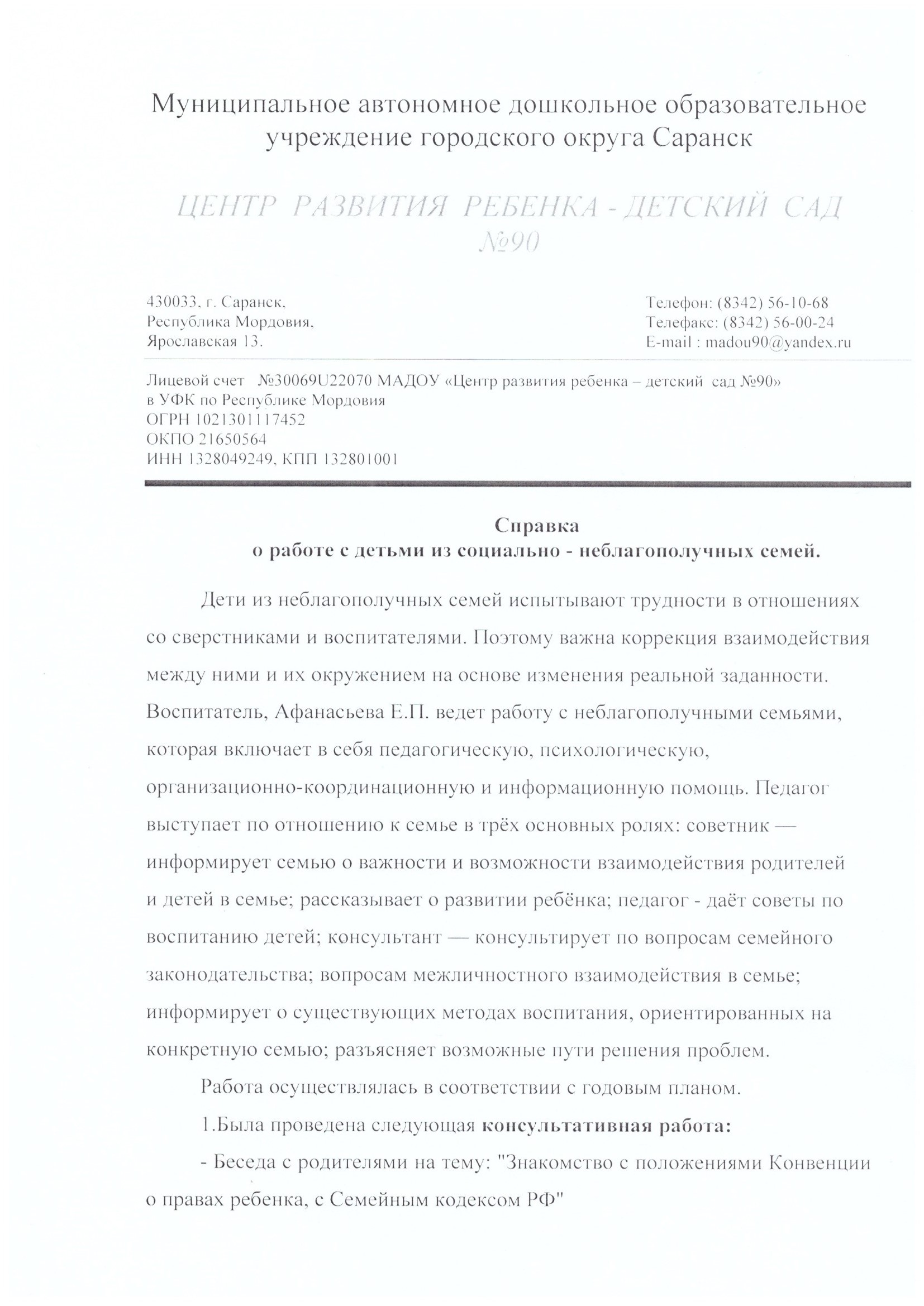 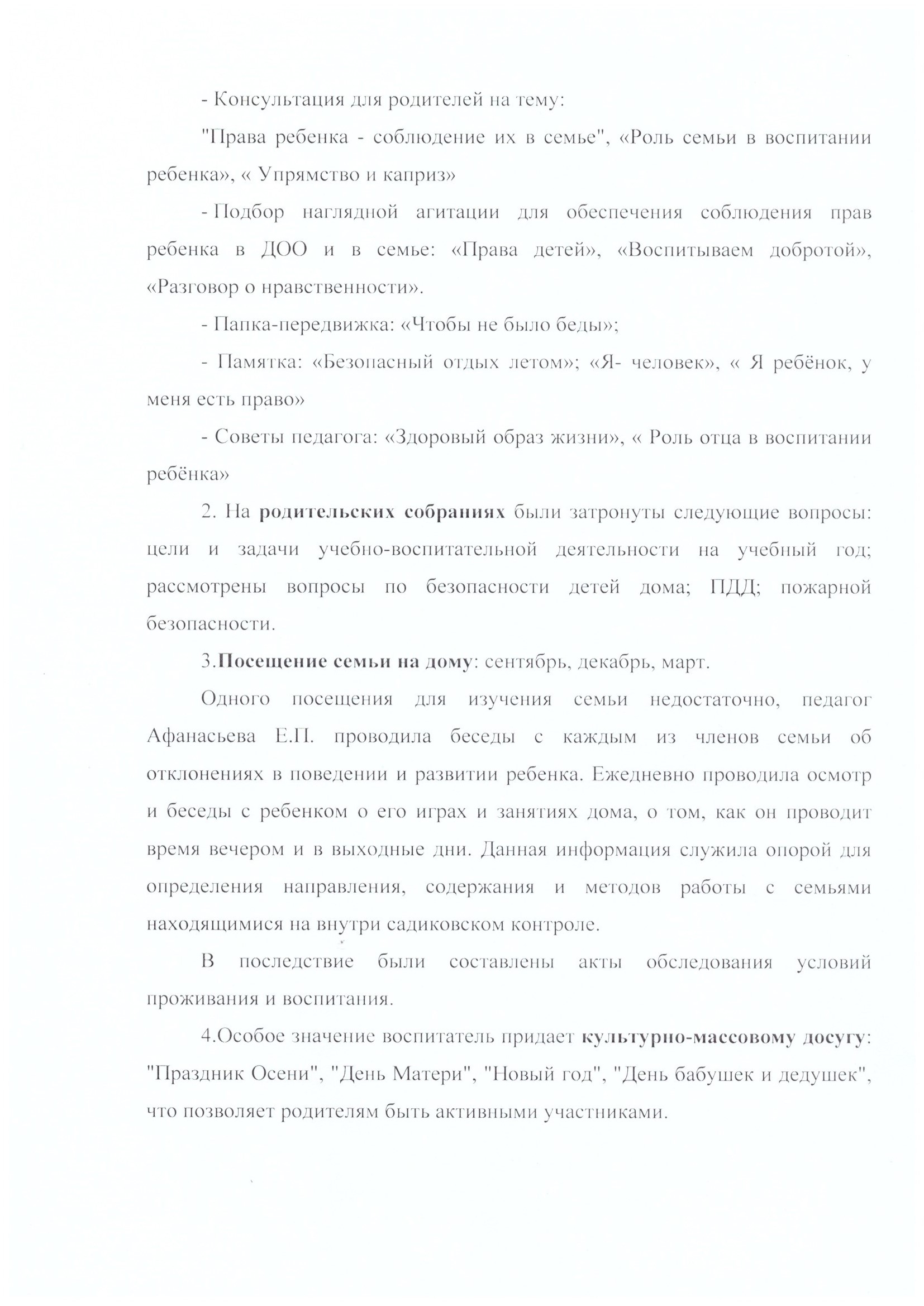 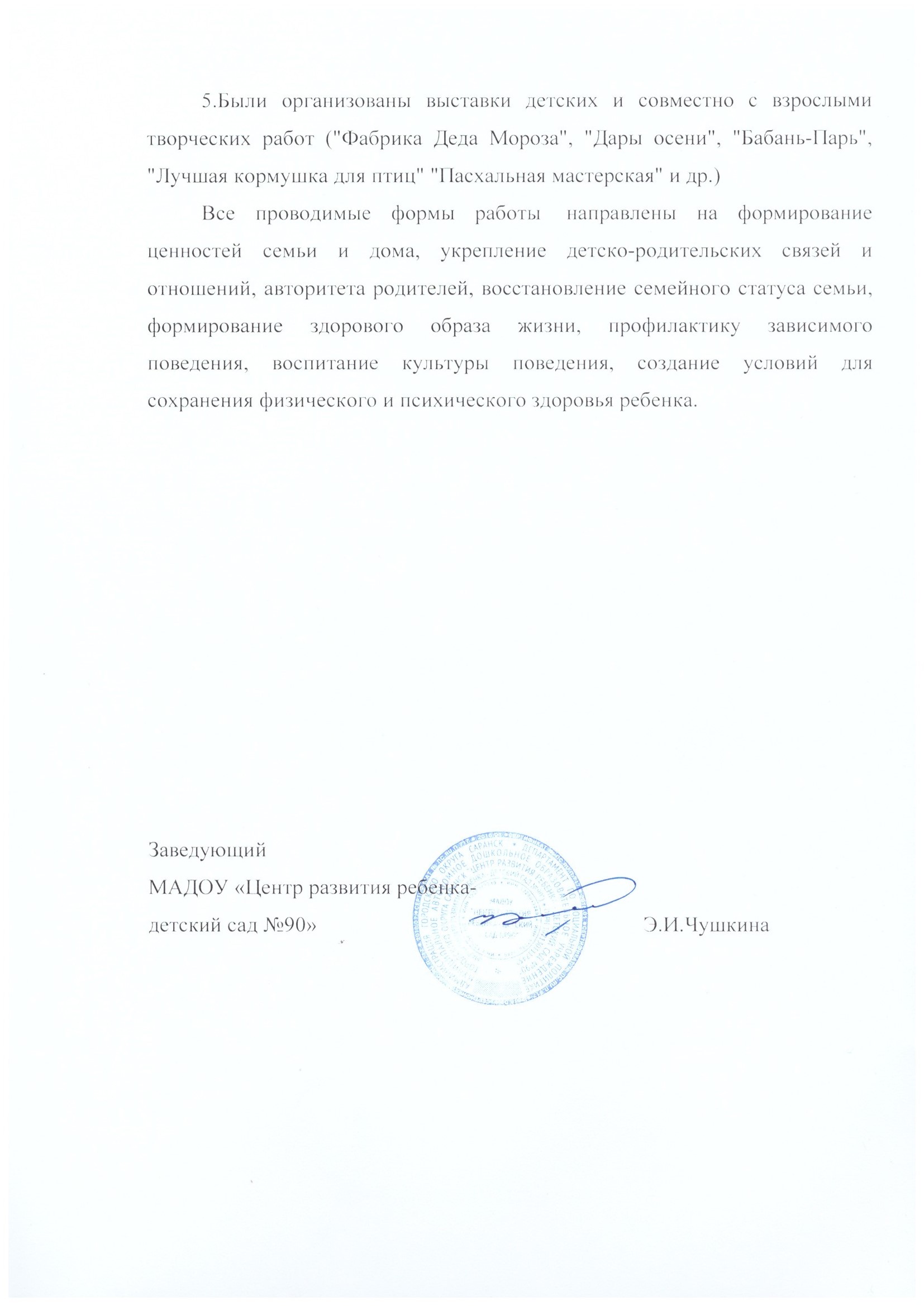 13. УЧАСТИЕ ПЕДАГОГА В ПРОФЕССИОНАЛЬНЫХ КОНКУРСАХ
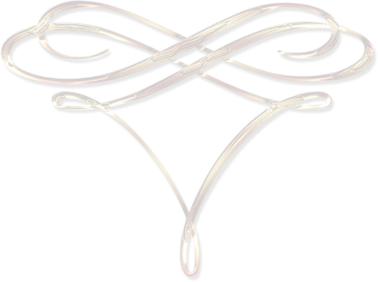 Интернет1. 2 место в Международном конкурсе «Самый лучший детский сад» в номинации «Лучший конспект занятия», 2016г.2. Победитель I степени в Десятый международный конкурс Таланты России                                         Муниципальный уровень1.  2016г.  2 место, в городском конкурсе « Фабрика Деда Мороза»2.  2019 г. 1 место  в городского конкурса национального костюма народов Поволжья и конкурса на лучший сценарий народного  (национального) праздника среди дошкольных  образовательных организаций городского округа Саранск. Сценарий праздника «Великий праздник – Пасха».                                       Республиканский уровень 1. 2016г. 3 место Республиканский конкурс «Птичий дом», посвященный Всемирному дню птиц. Номинация «Городские детские сады». 2. 2016г. Диплом победителя. Муниципальный этап республиканского смотра-конкурса «Зеленый огонек» на лучшую организацию работы по профилактике детского дорожно-транспортного травматизма. 3. 2019г.  Диплом I степени. Республиканский конкурс учебно- методических разработок « Родной язык- душа народа!»
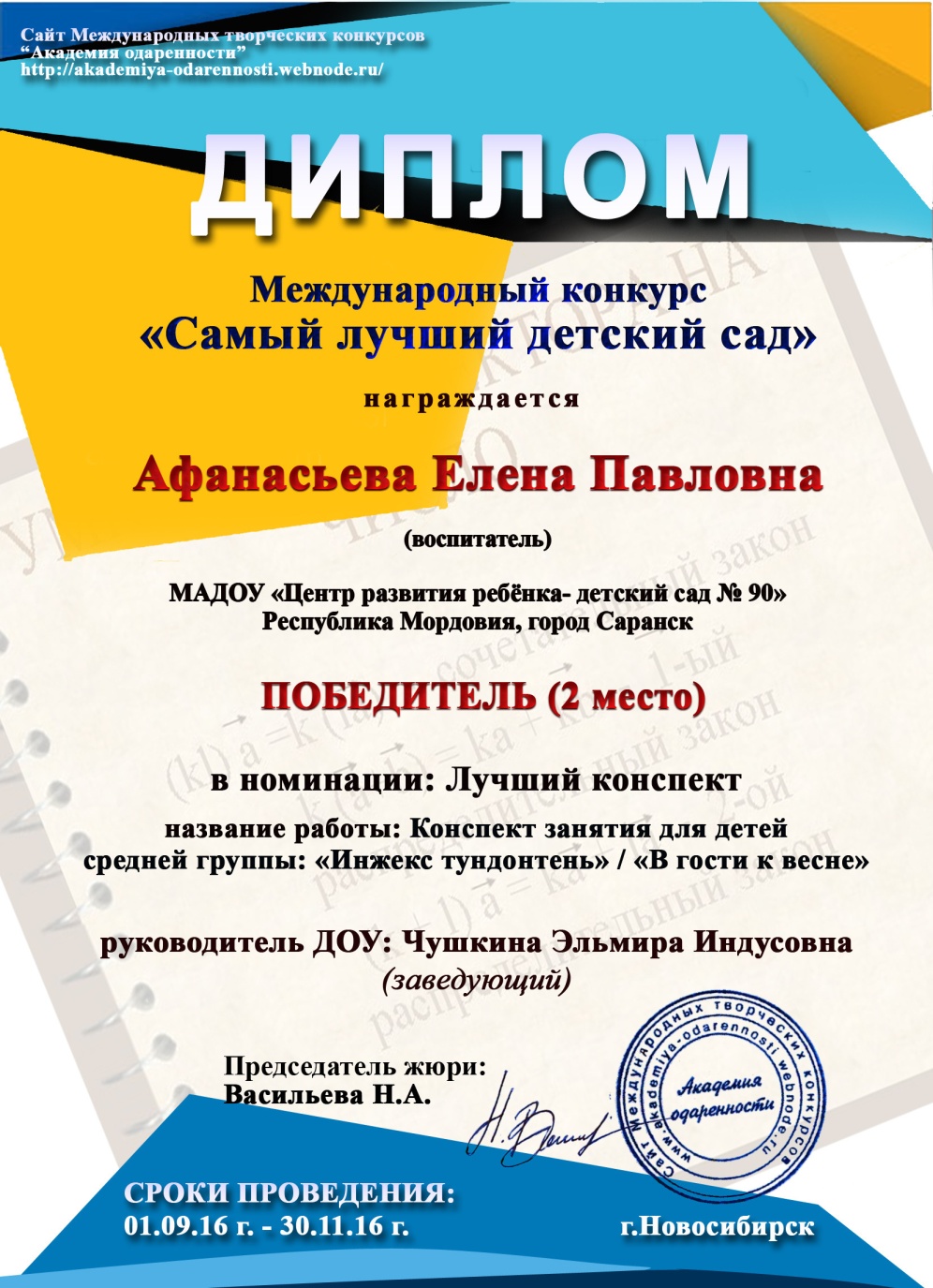 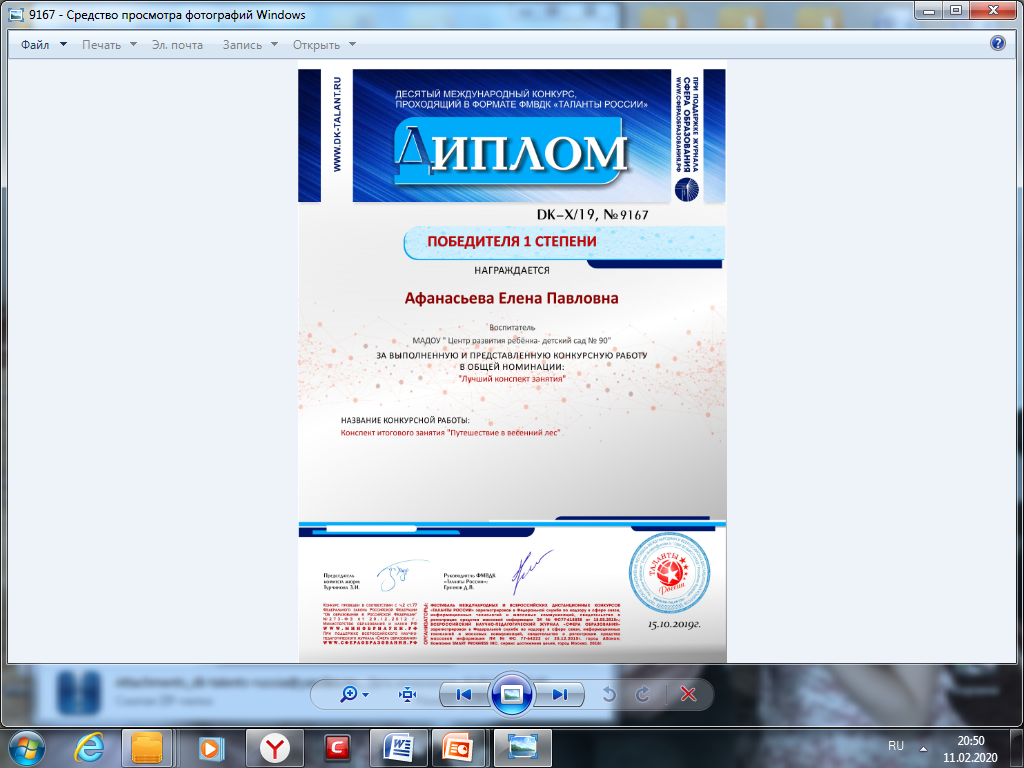 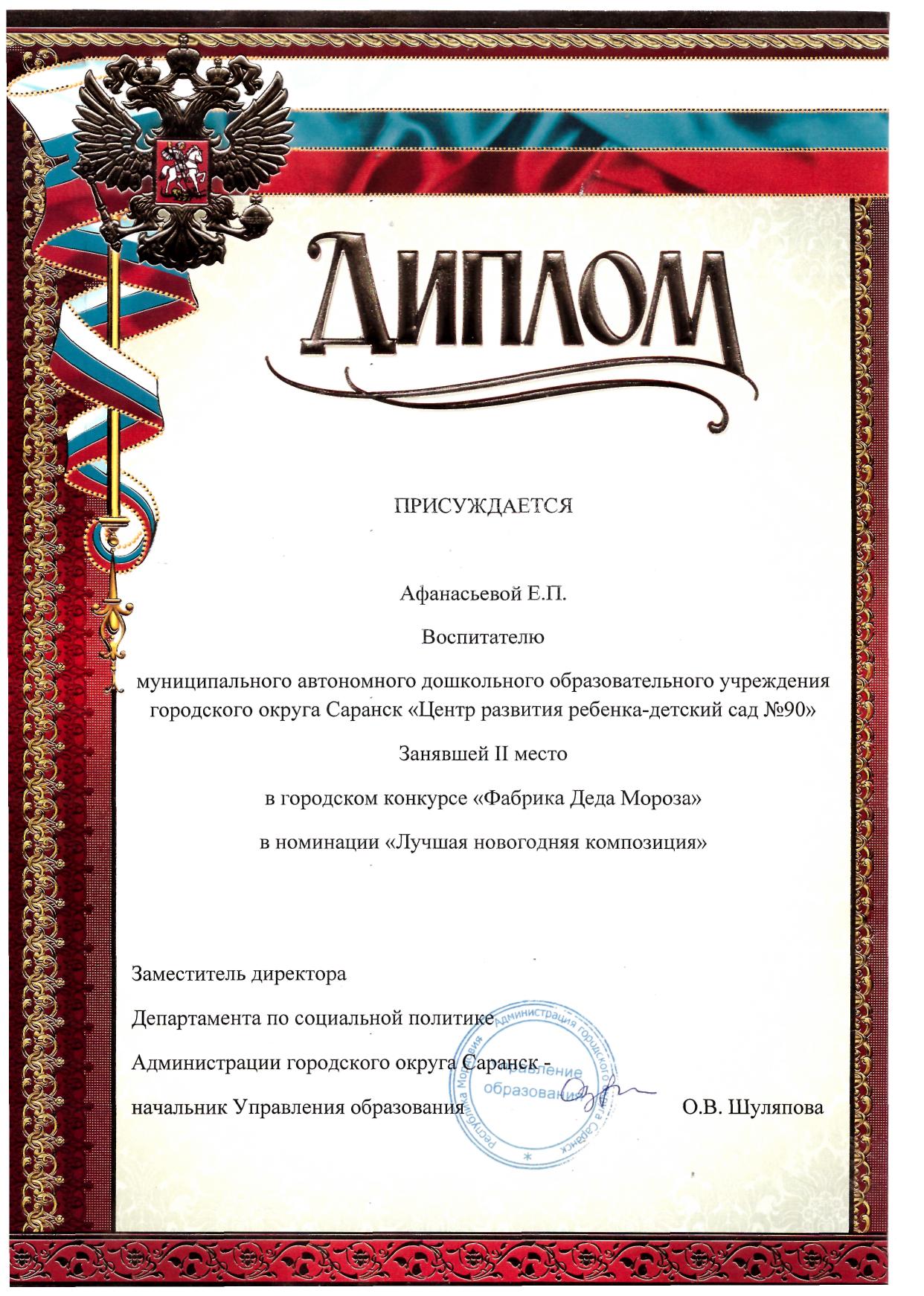 .
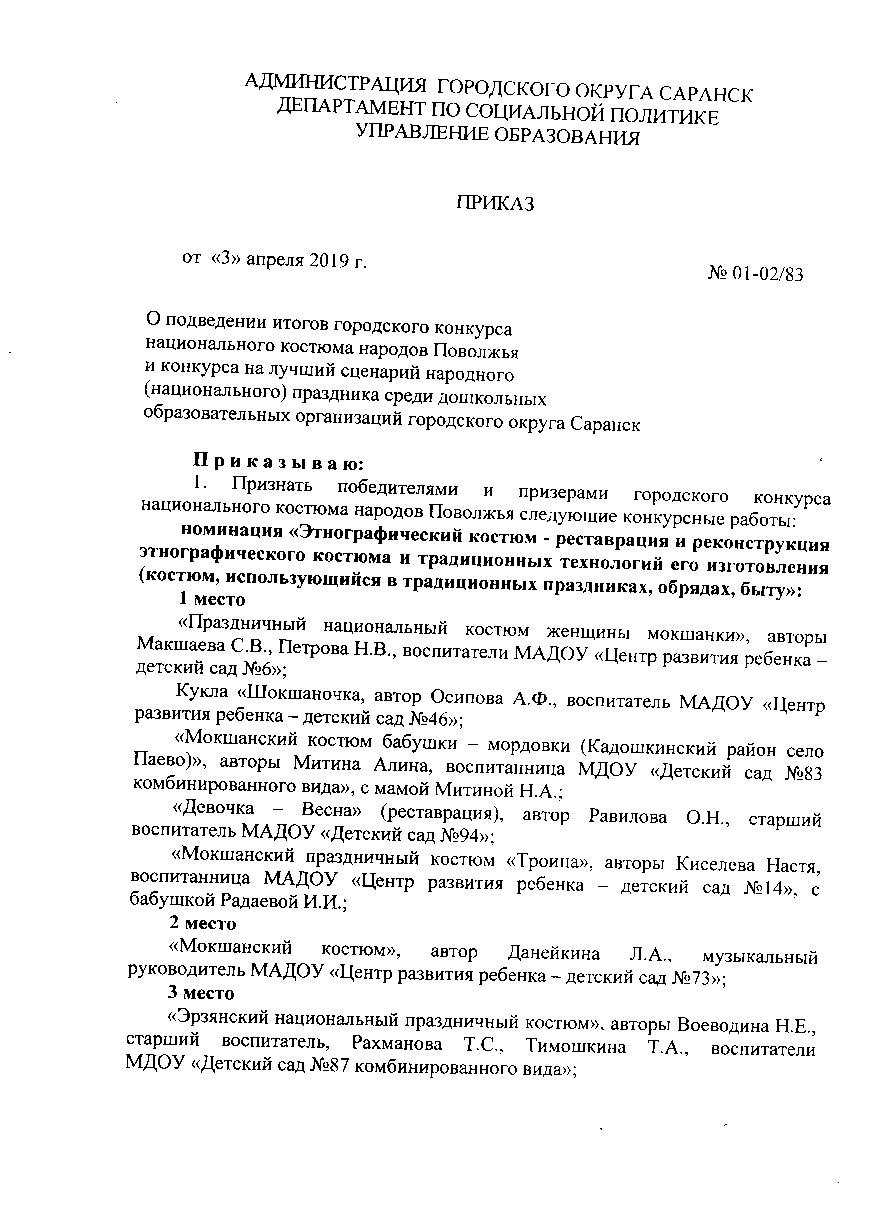 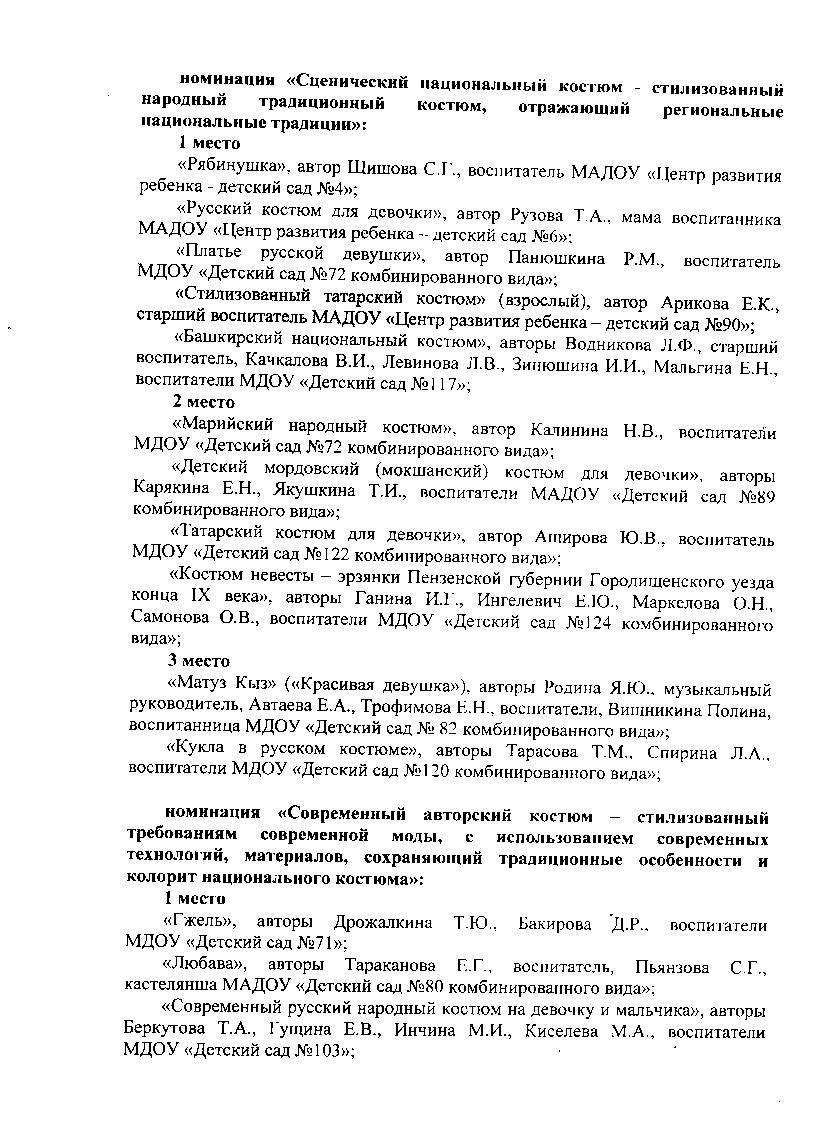 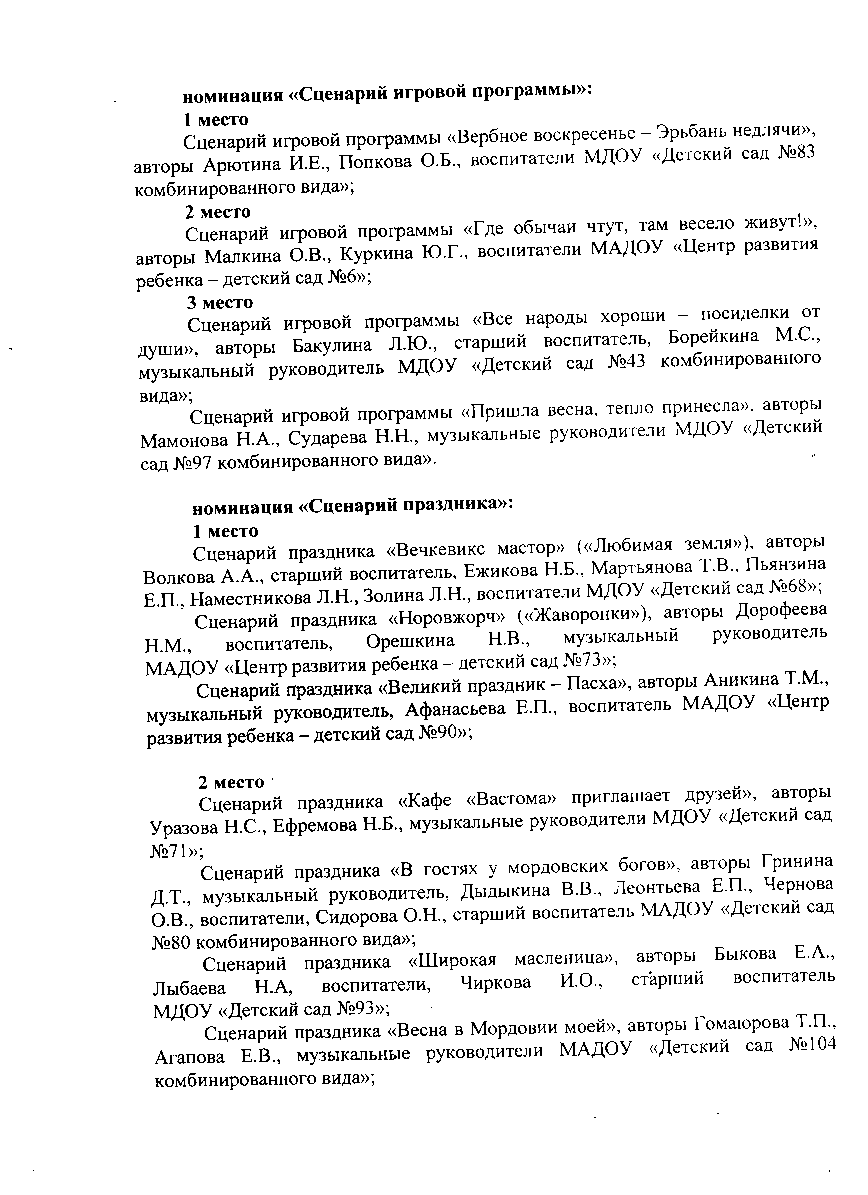 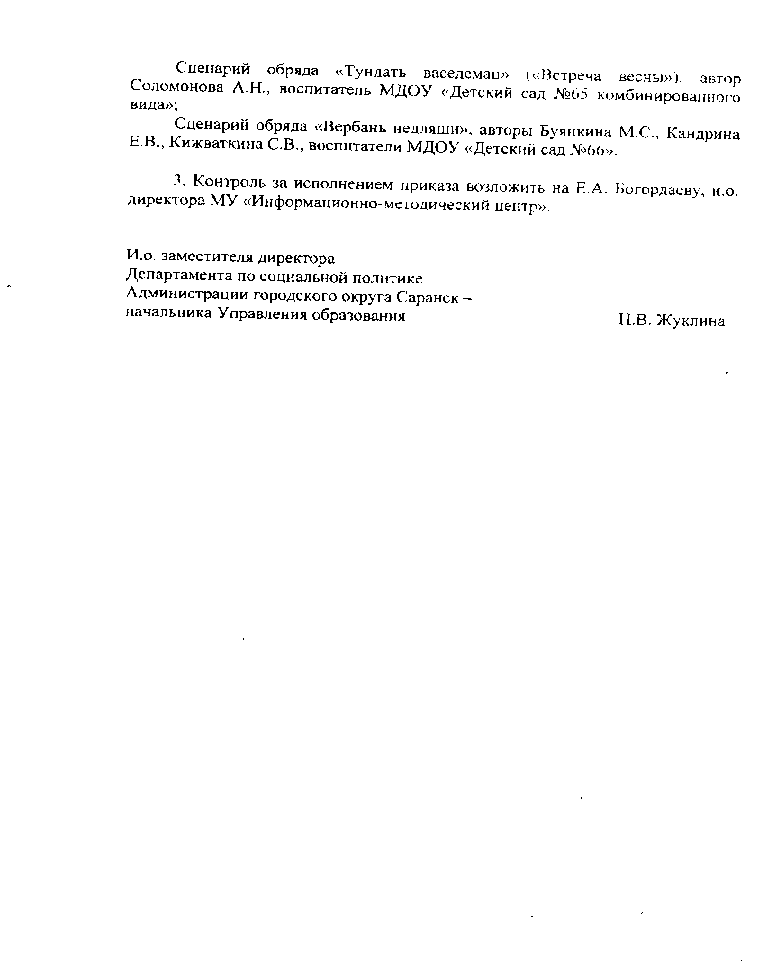 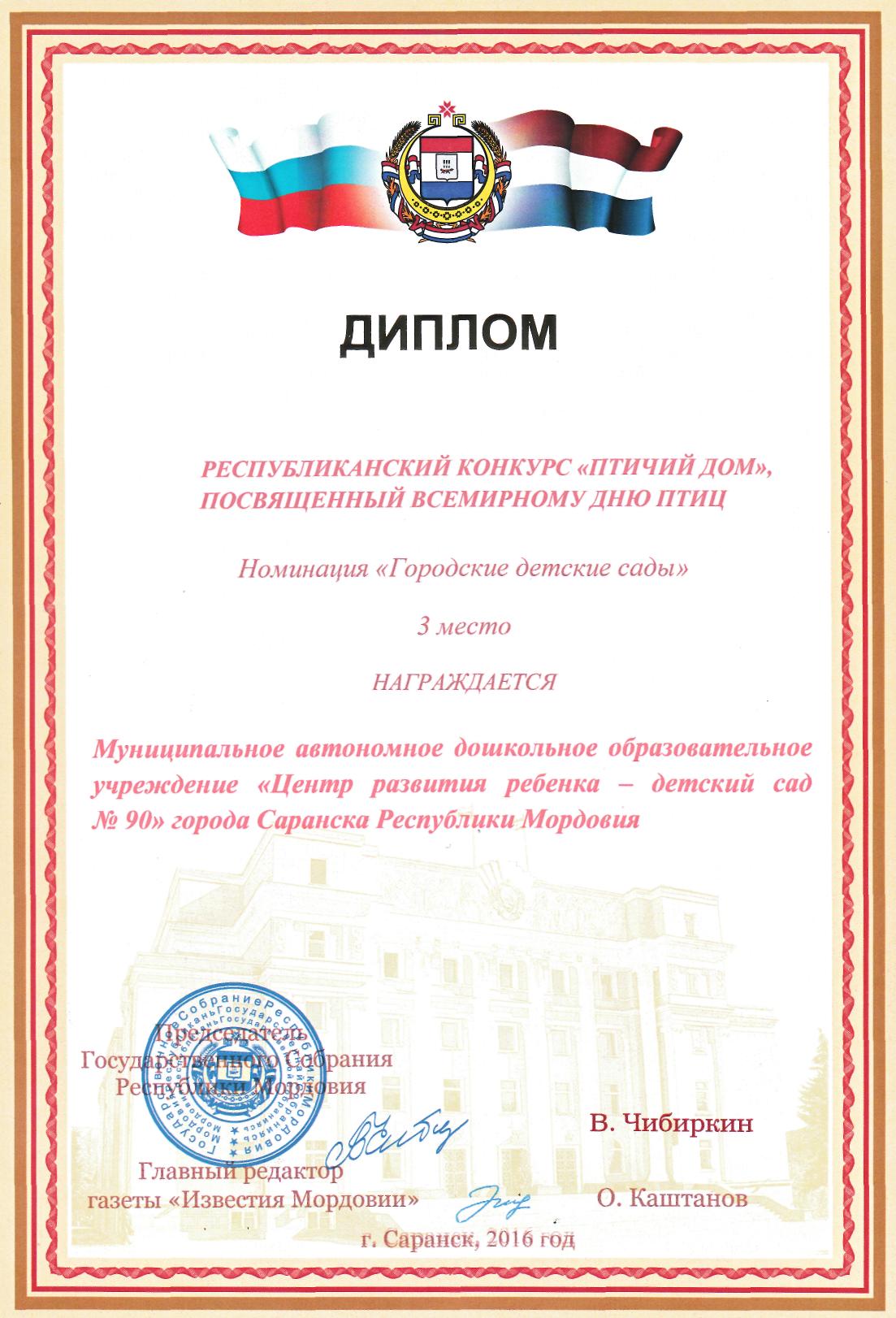 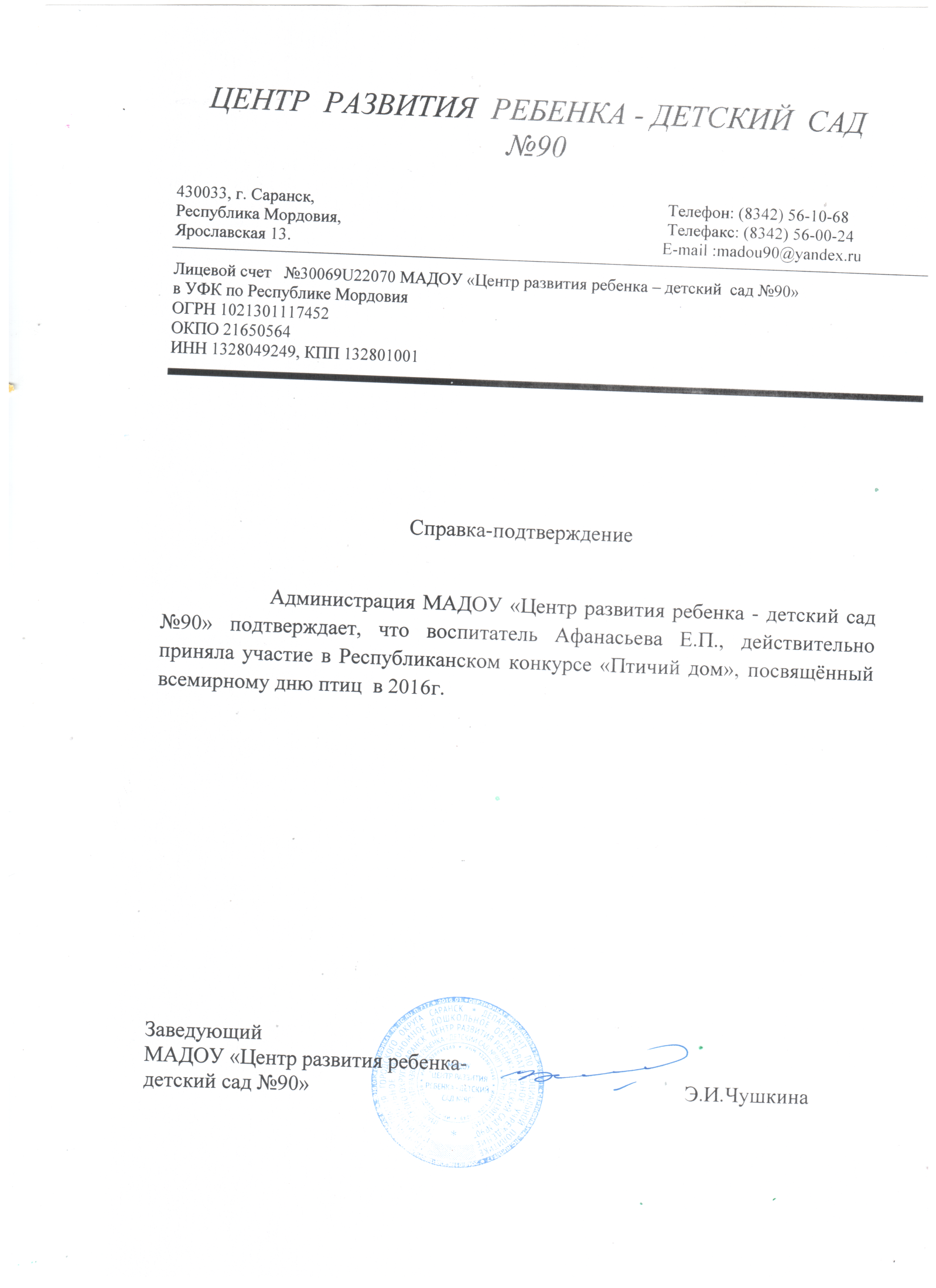 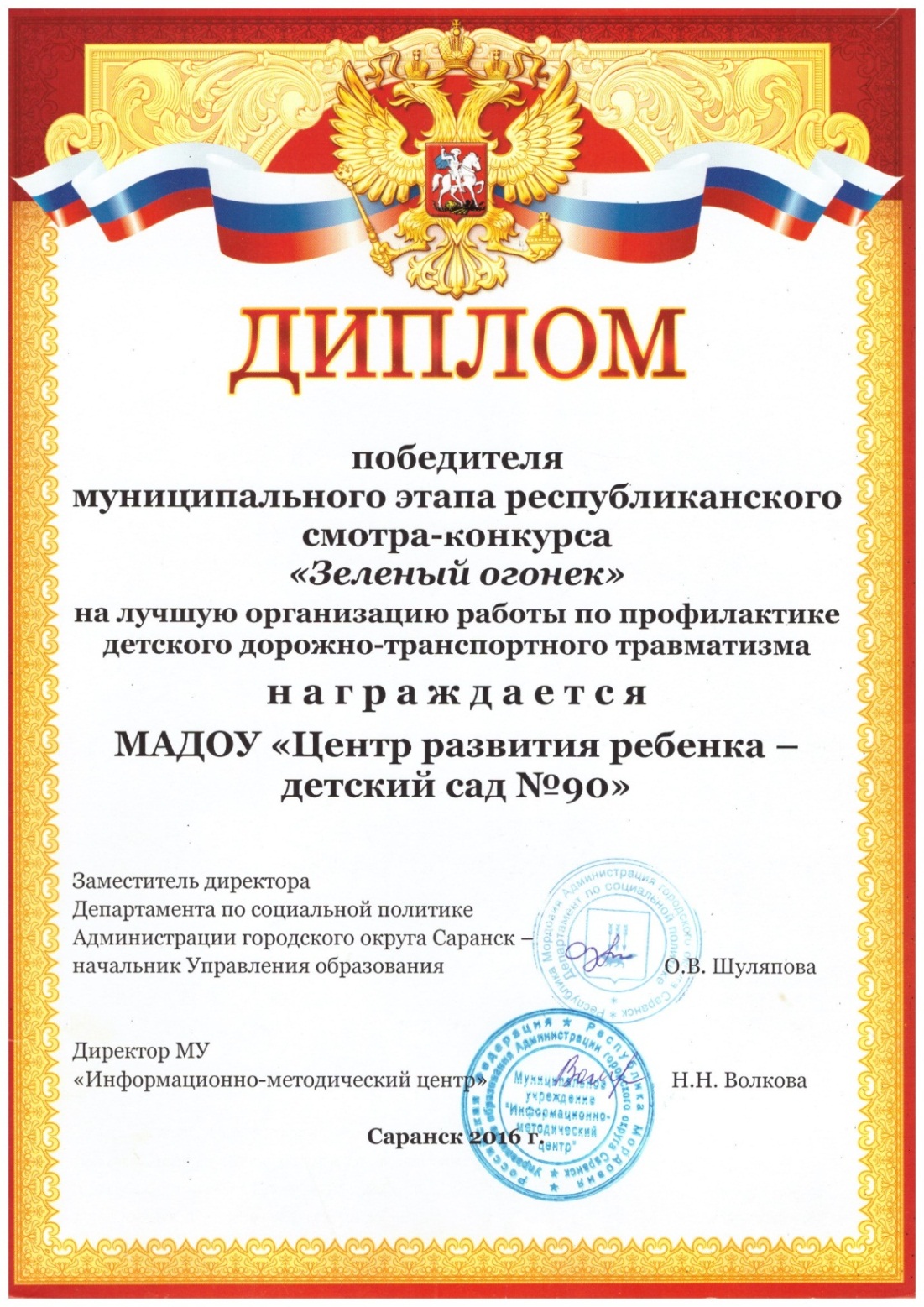 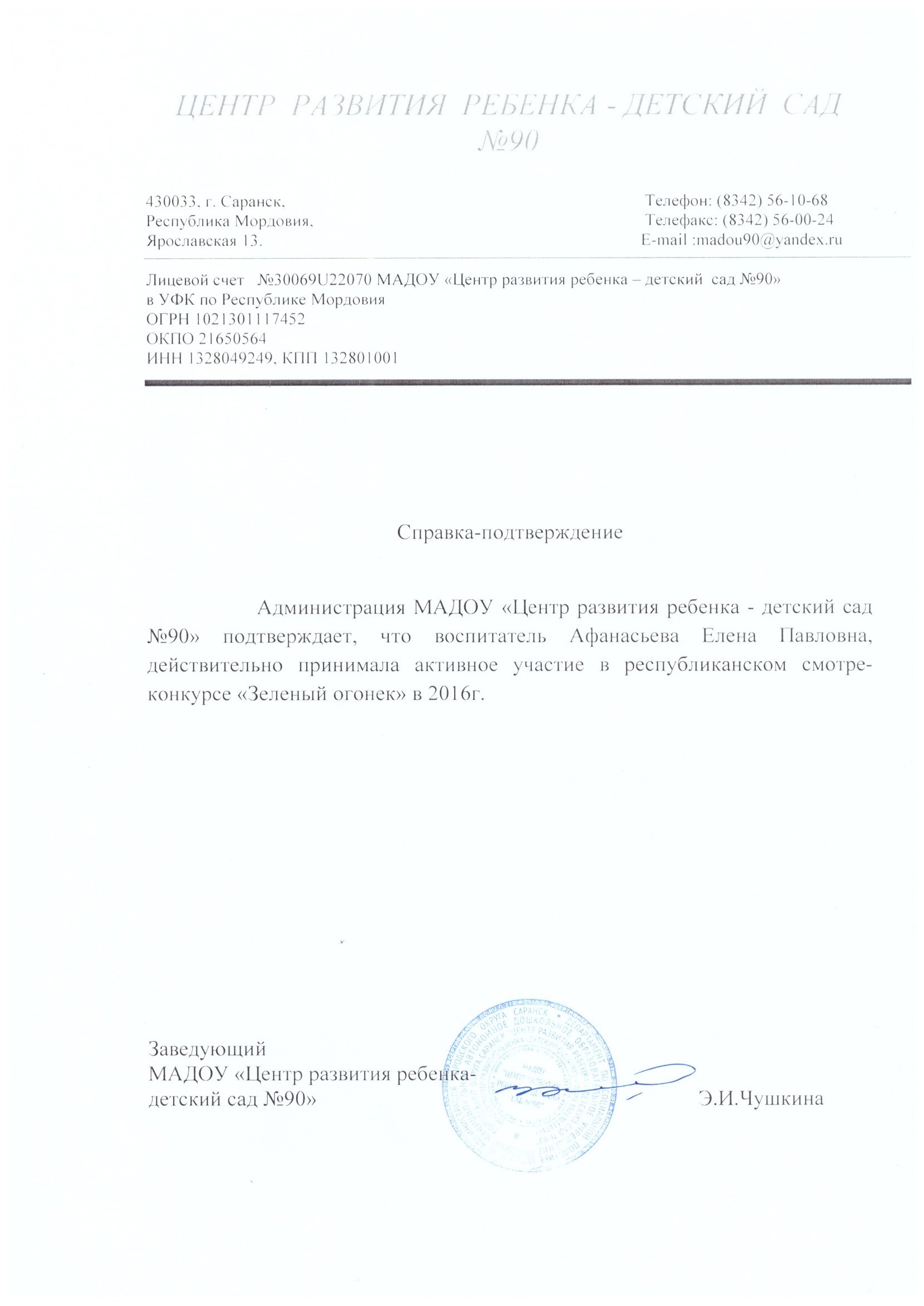 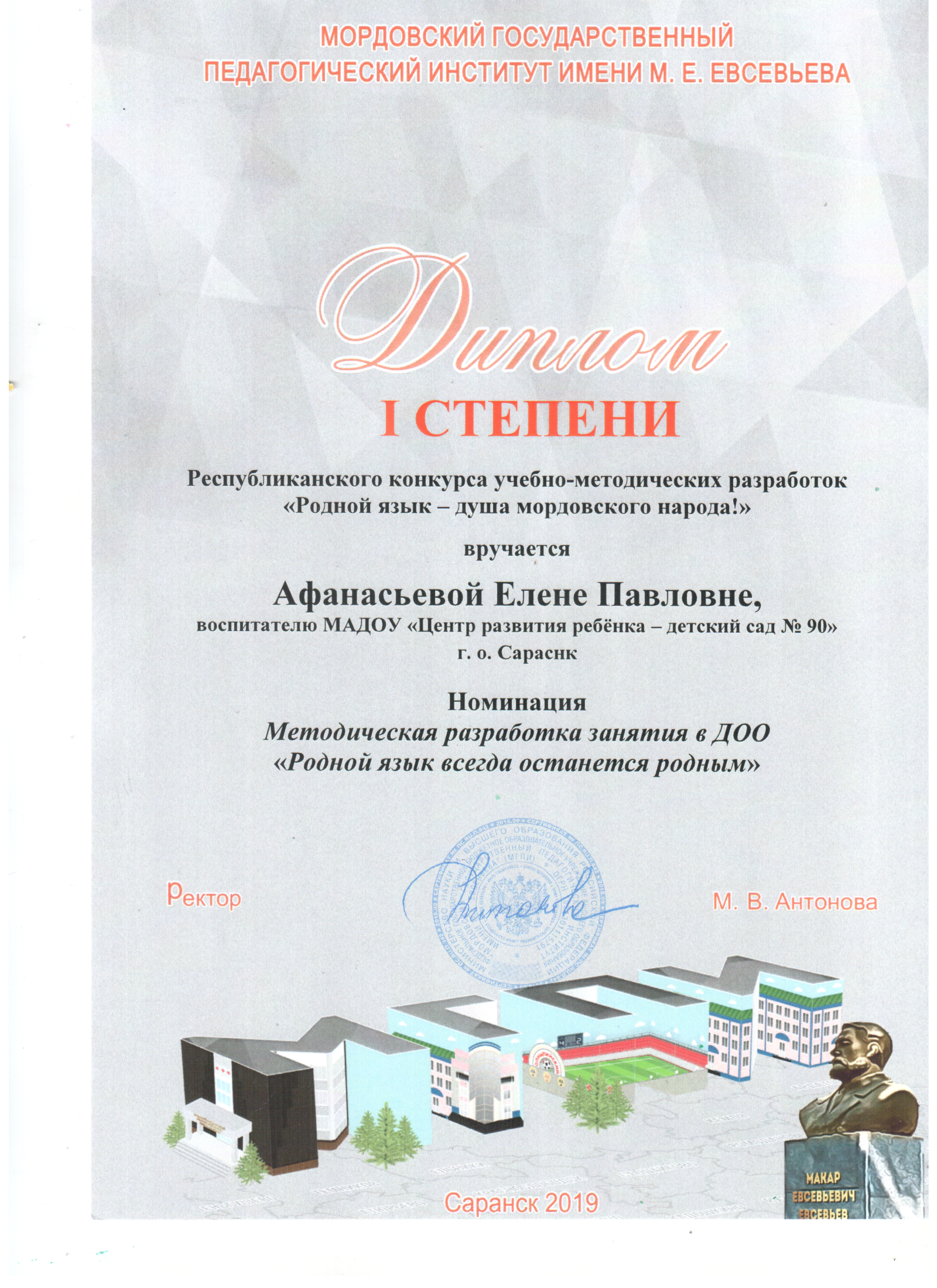 14. НАГРАДЫ И ПООЩРЕНИЯ                   ПЕДАГОГА
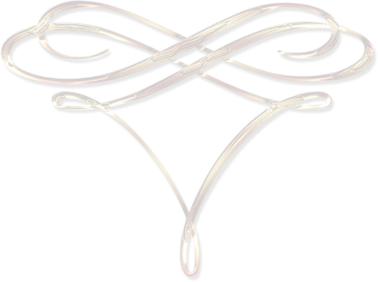 Интернет1. Благодарственное письмо от  rosprosvet/ru  Российское просвещение. 2018 г.                                       Республиканский уровень 1. Благодарственное письмо за активное участие в региональном проекте «Поколение героев», 2016г.2. Благодарность Поволжского центра культур финно-угорских народов,  2016г.3. Благодарственное письмо за личный вклад в подготовку и проведение выборов Президента РФ, 2018г.                                  Муниципальный уровень1.  Благодарственное письмо за активное участие в акции по сбору использованных батареек, 2017 г. П 2.Благодарность от администрации МОУ « Лицей №7» за организацию и успешное выступление в концерте, посвящённом 73-ей годовщине Победы. активное, Диплом победителя республиканского конкурса лучших воспитателей дошкольных образовательных организацийПочётная грамота Министерства образования и науки Российской федерации.
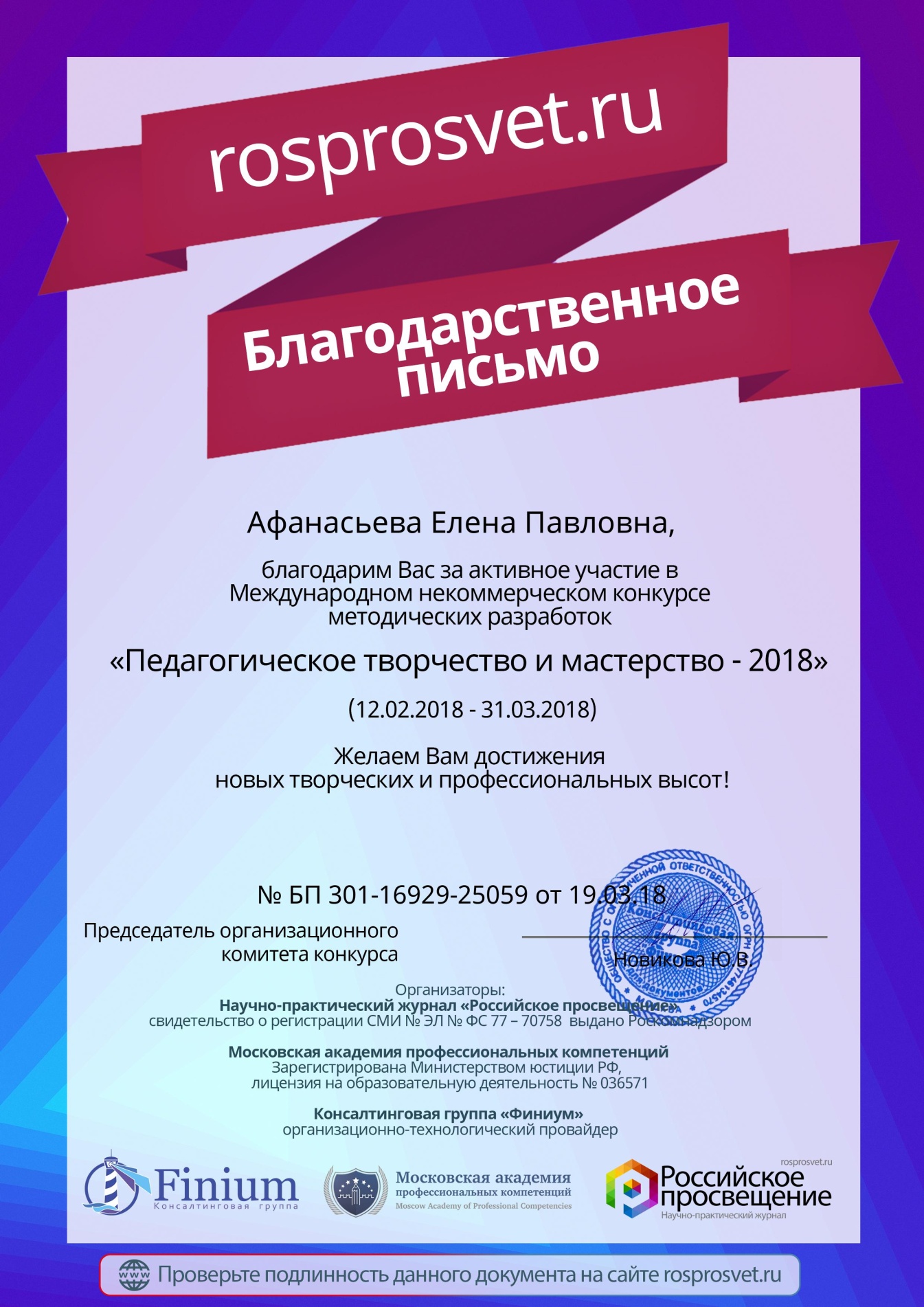 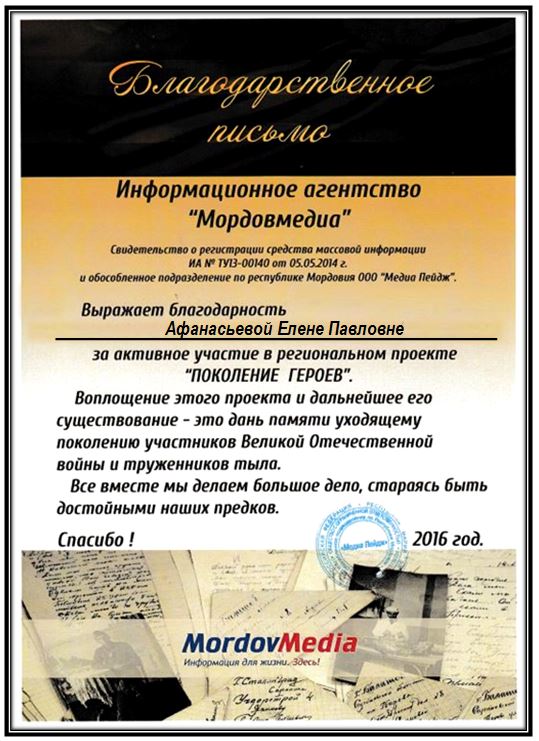 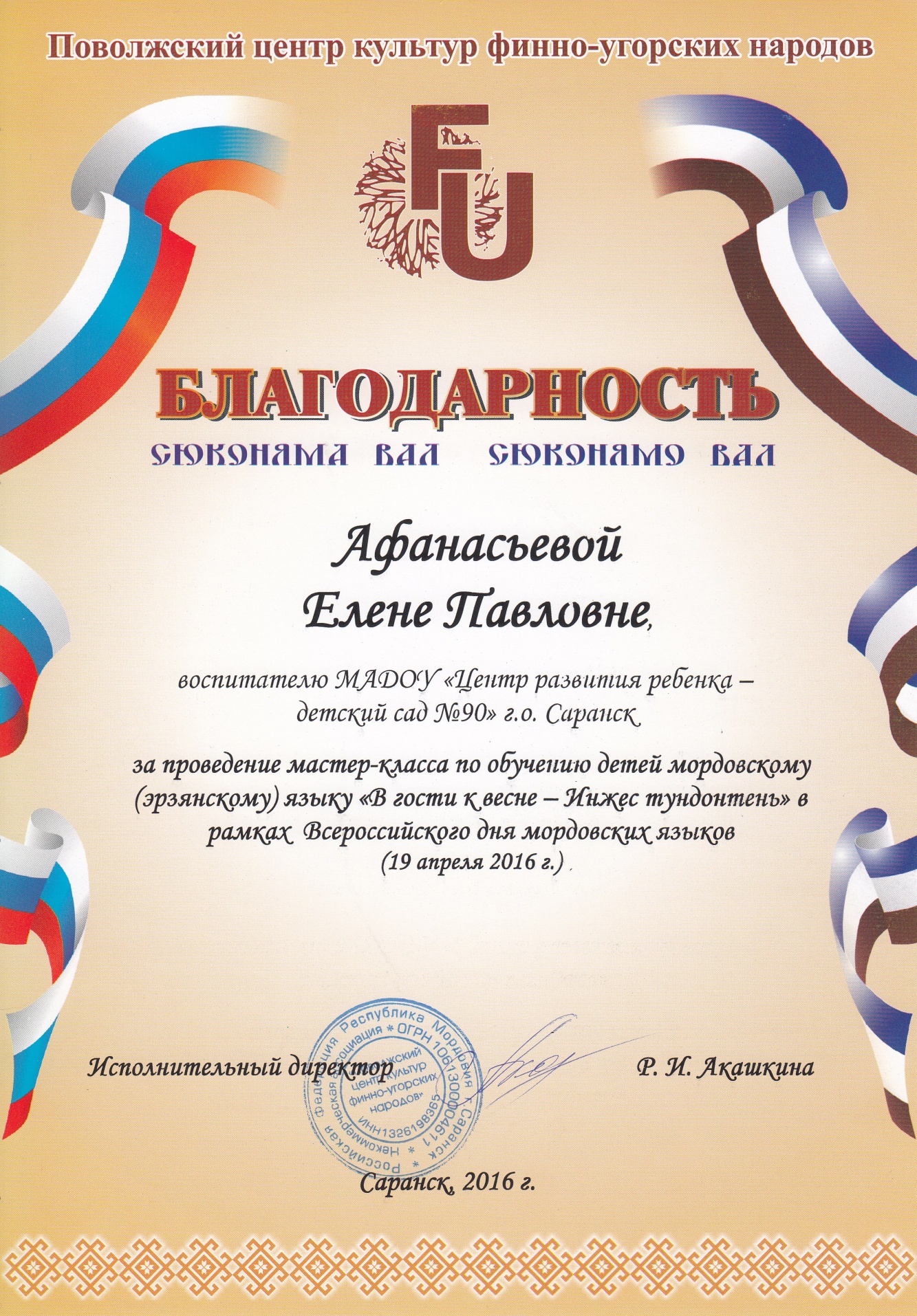 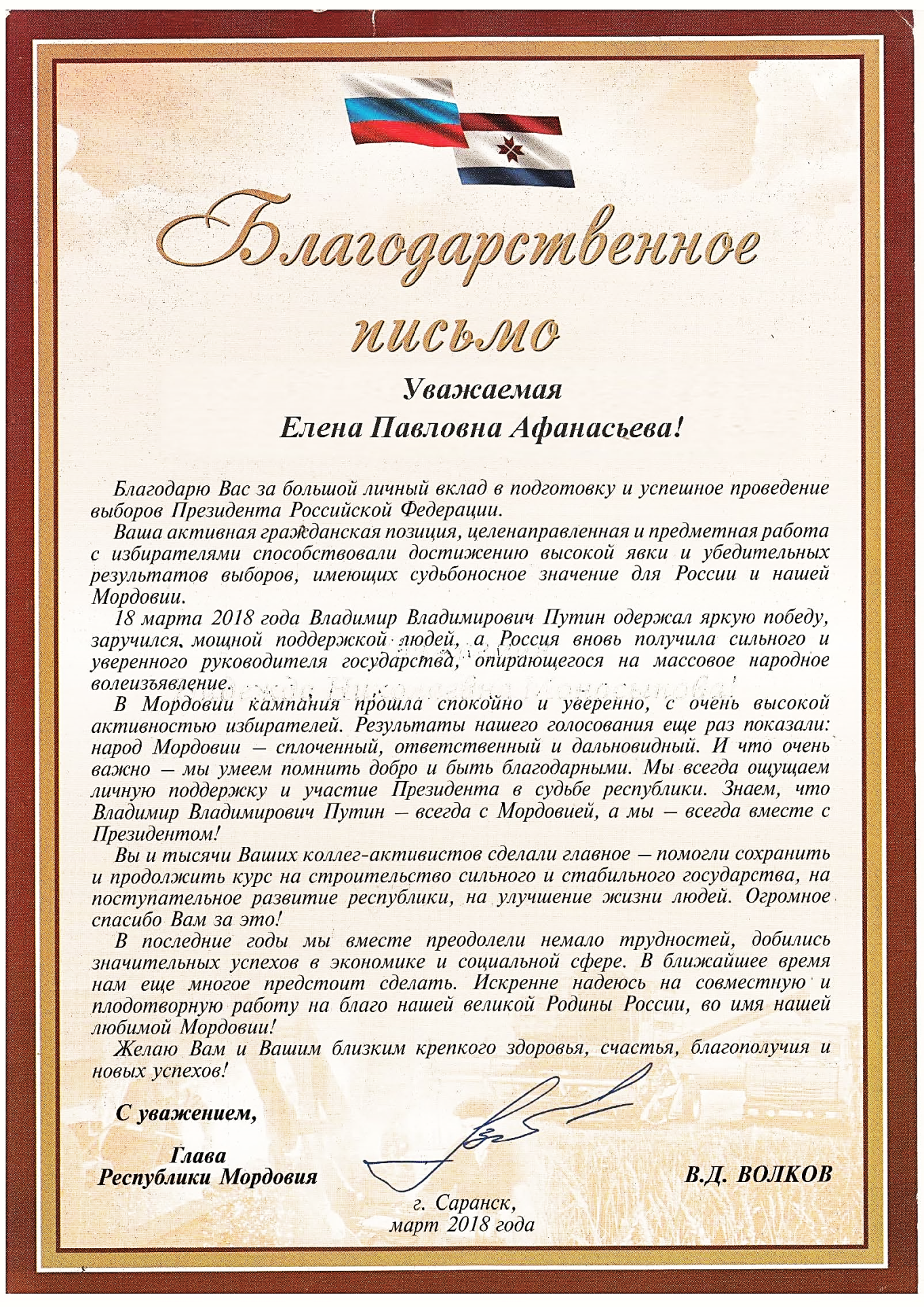 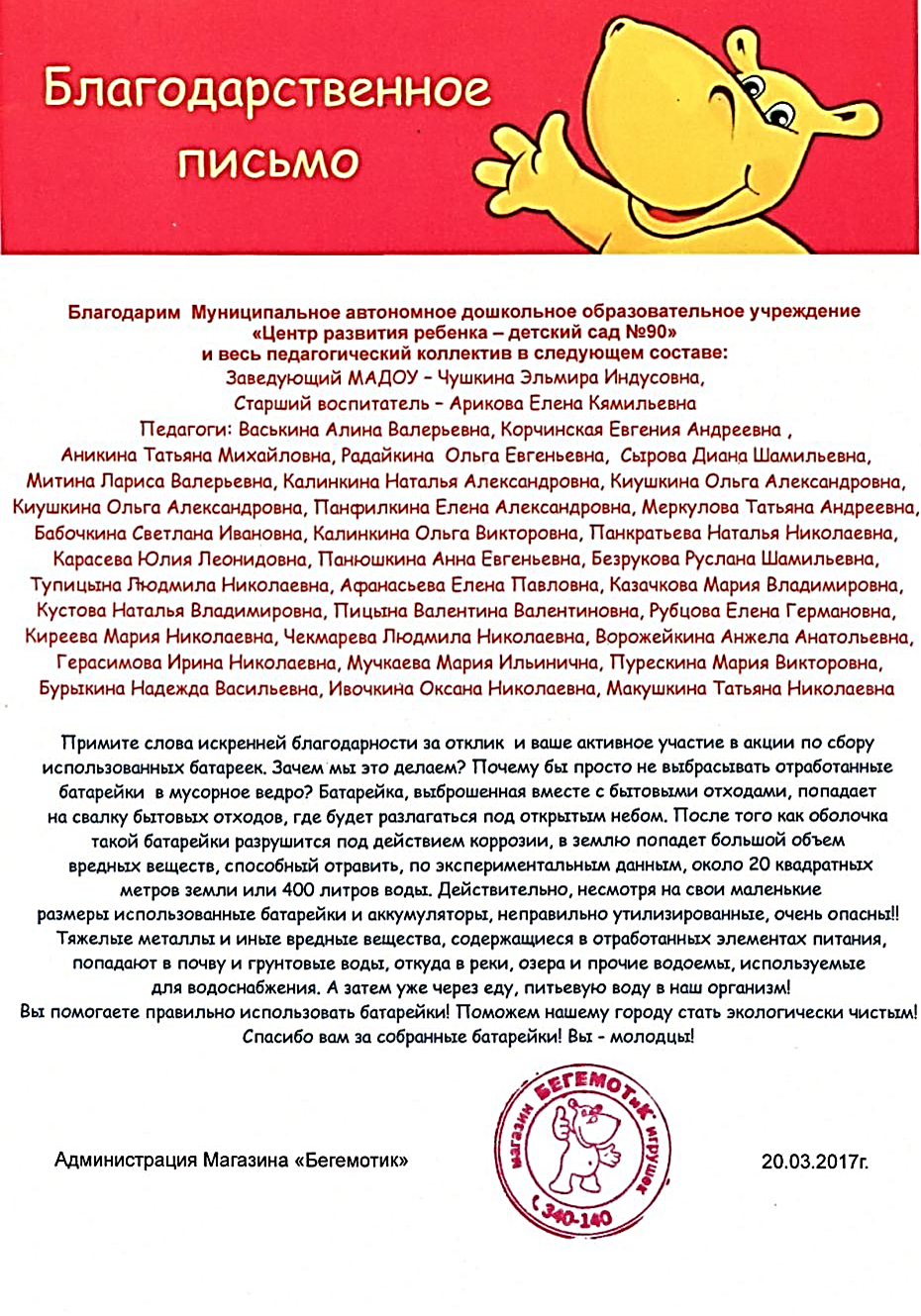 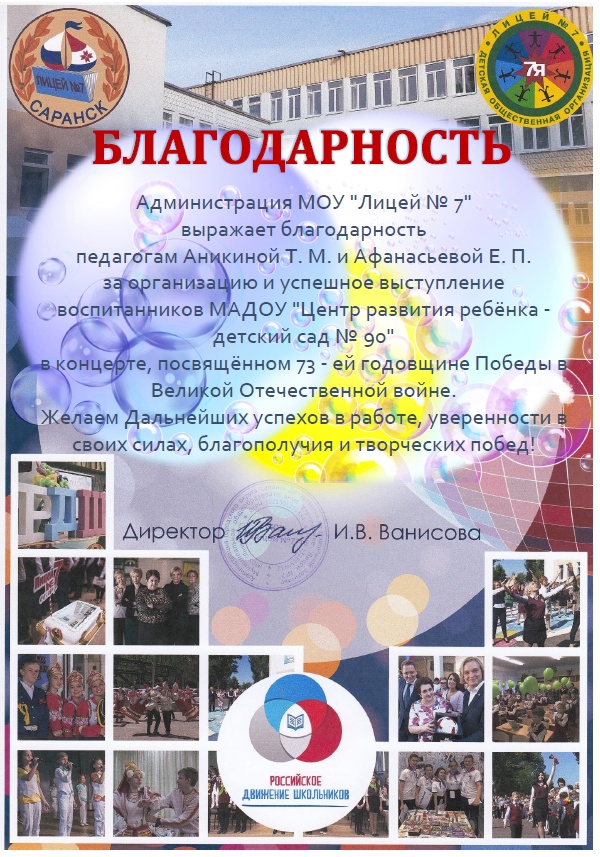 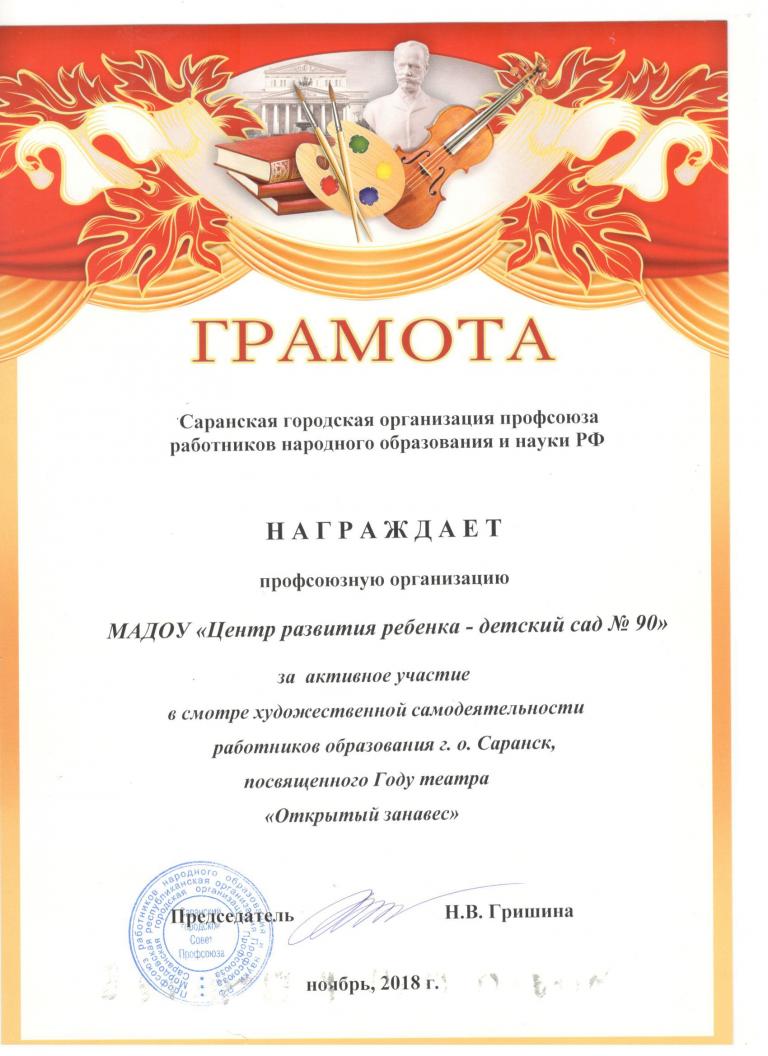 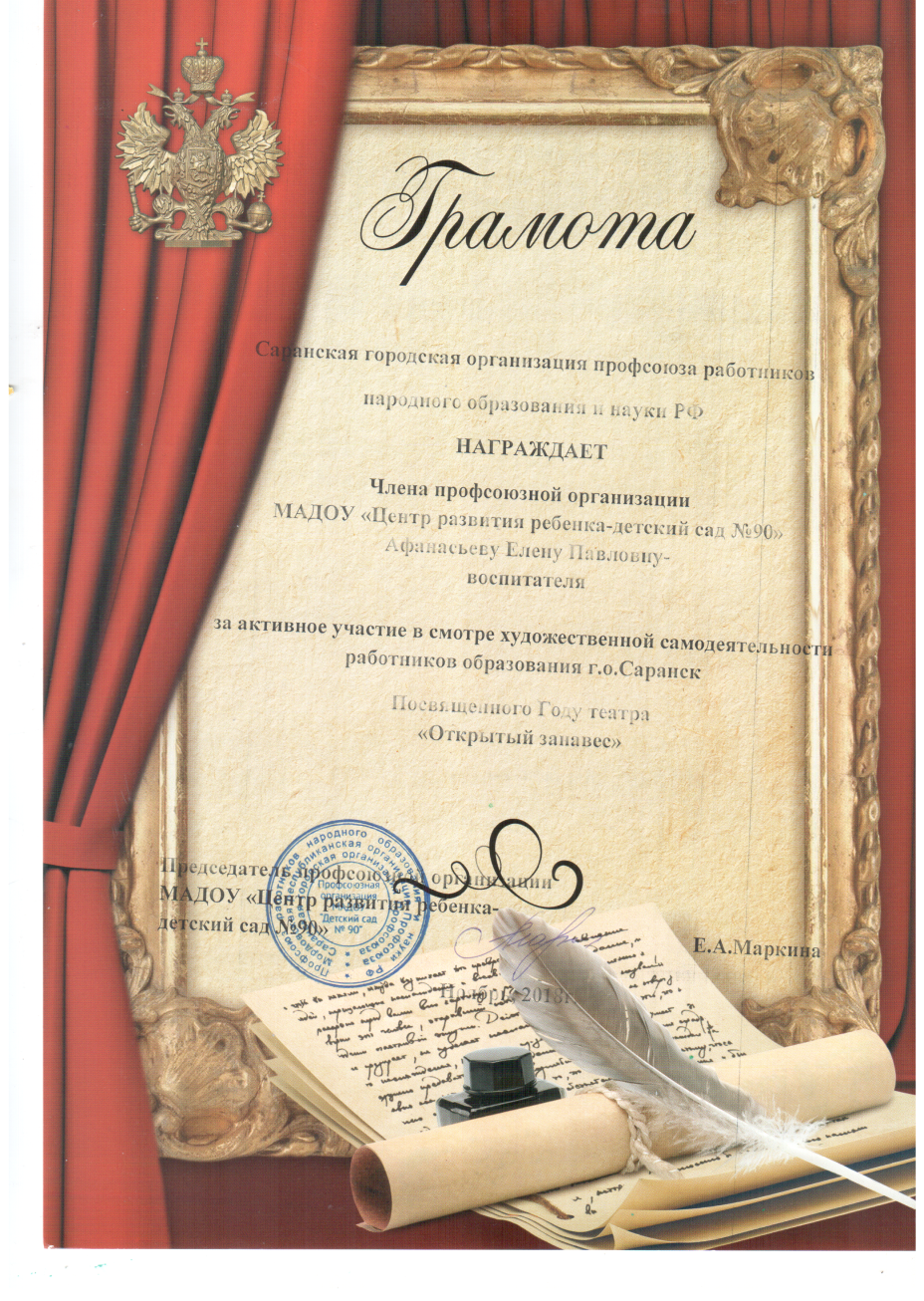 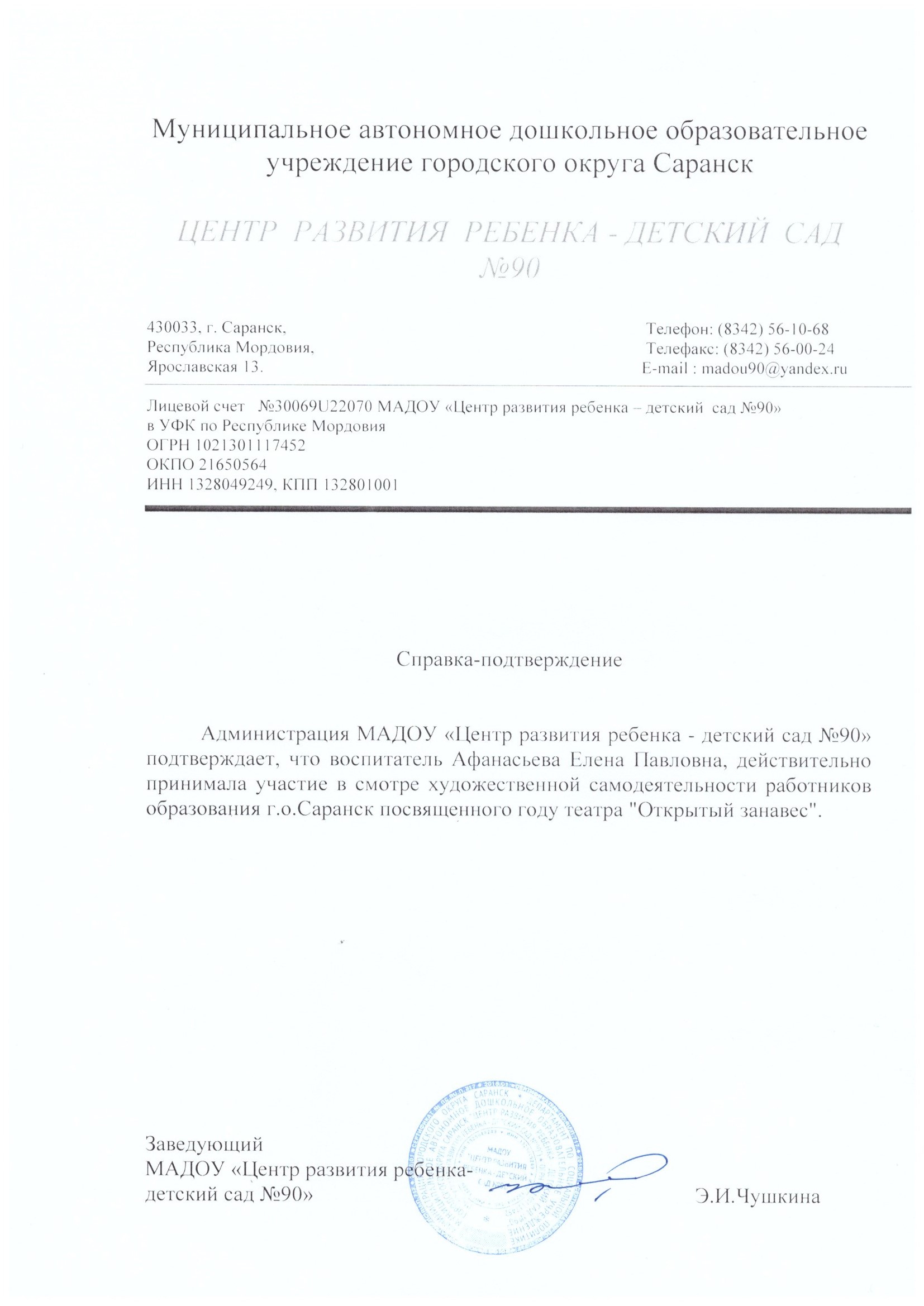 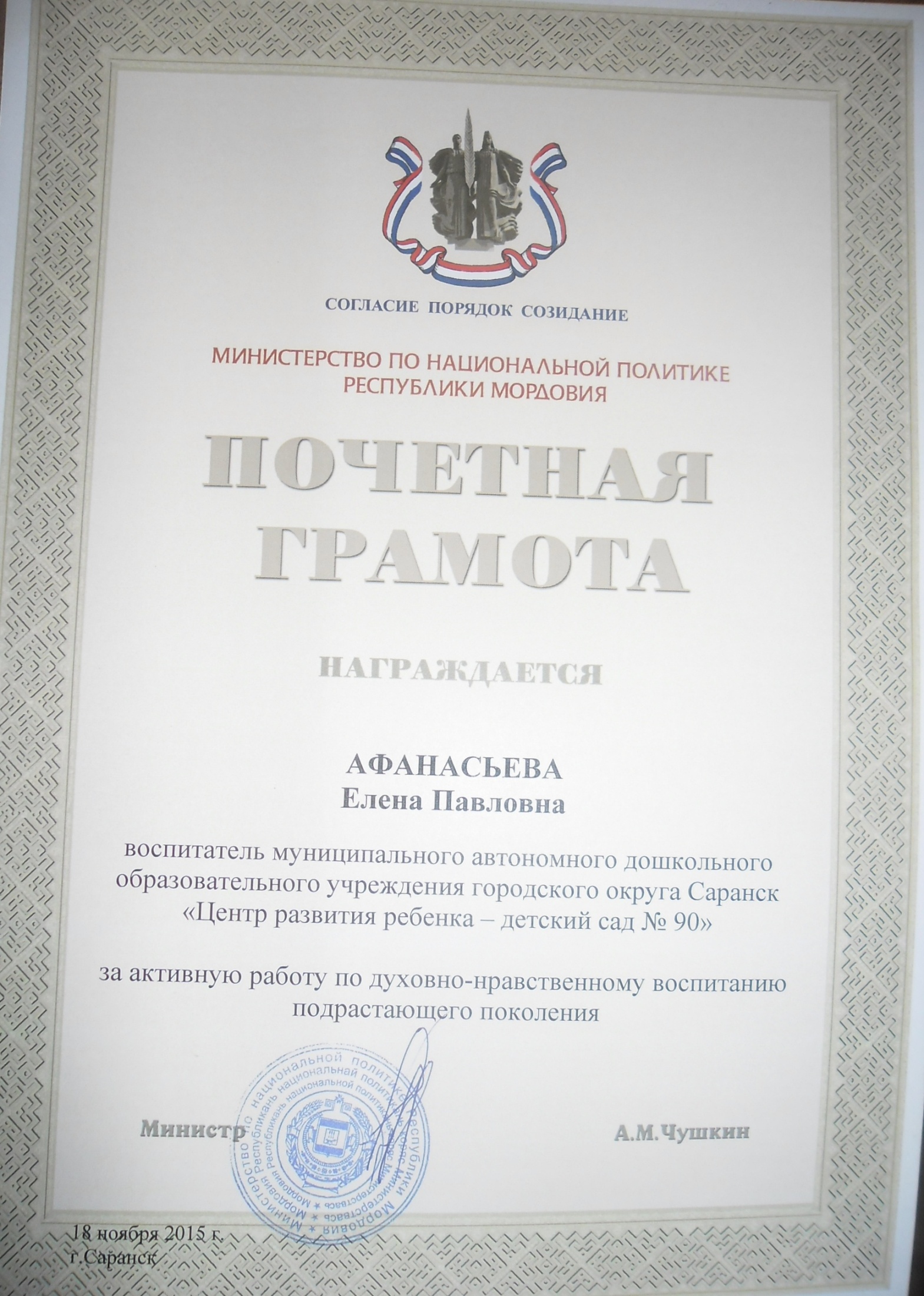 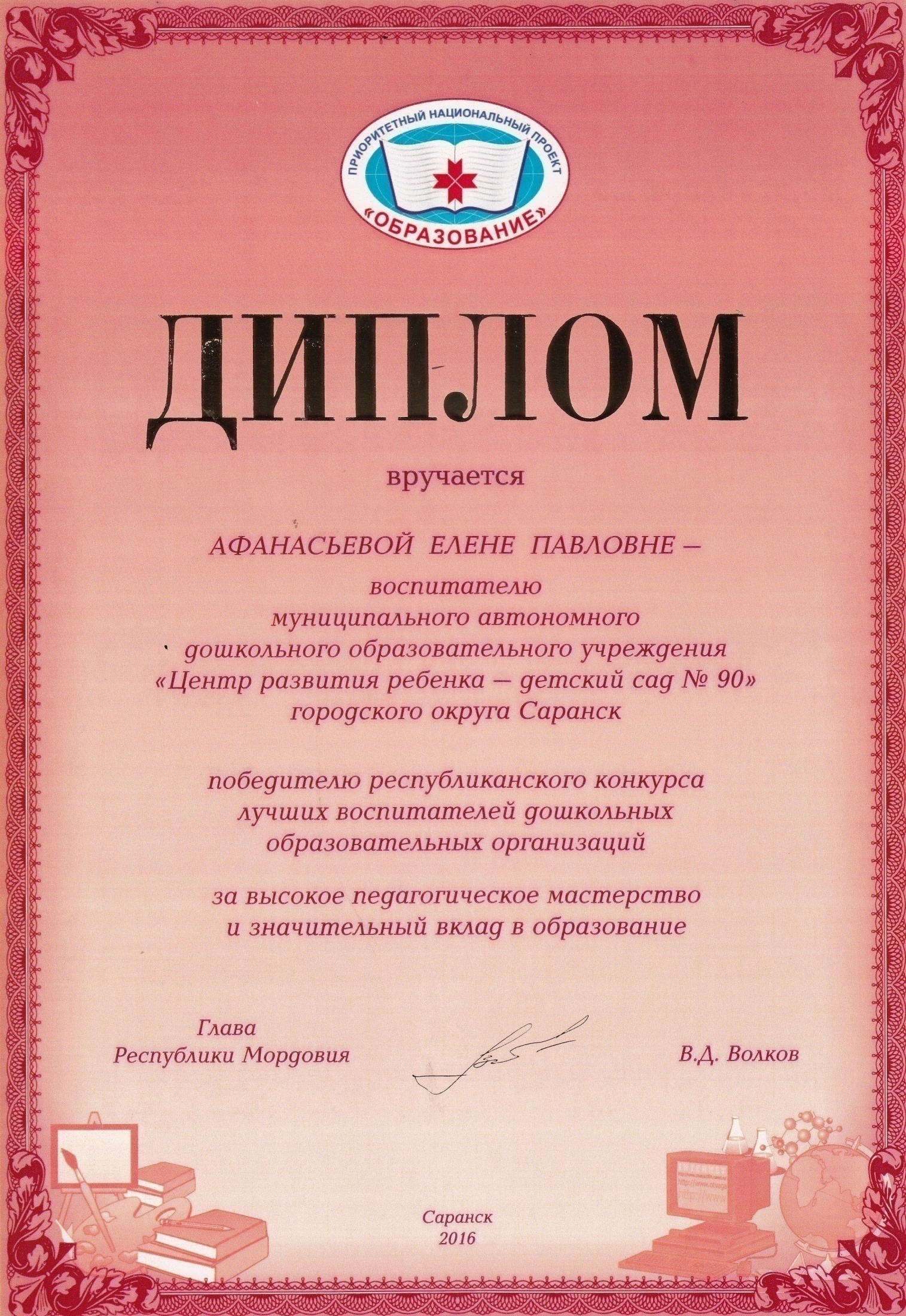 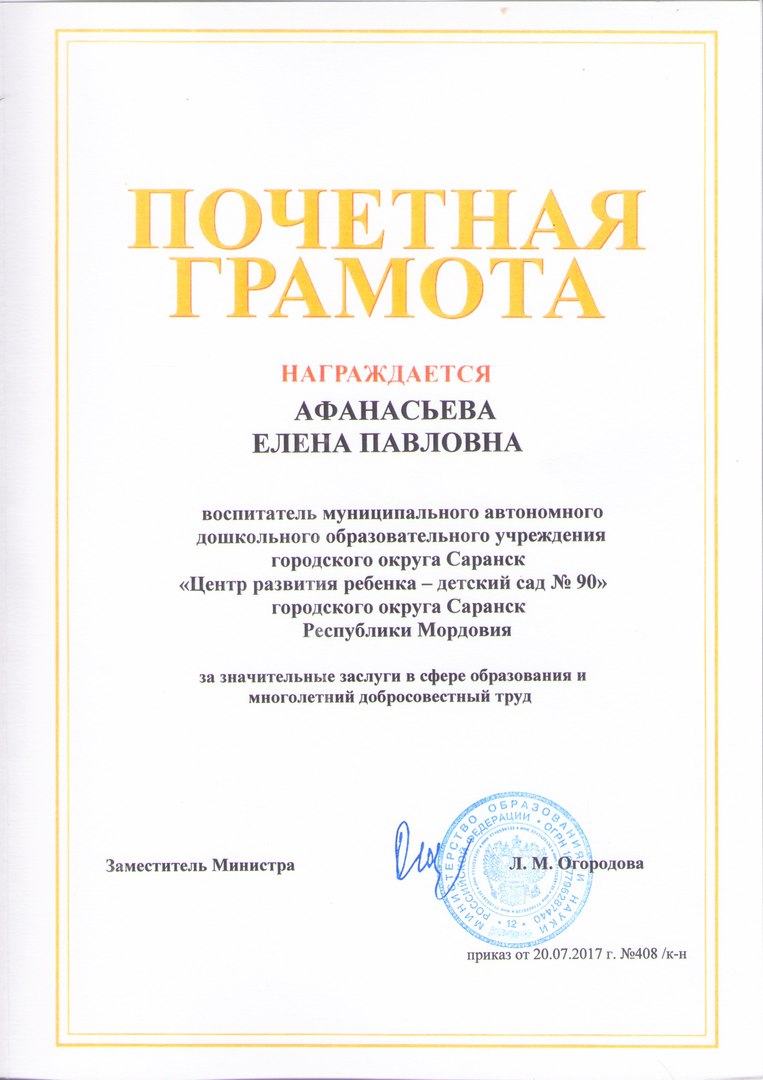